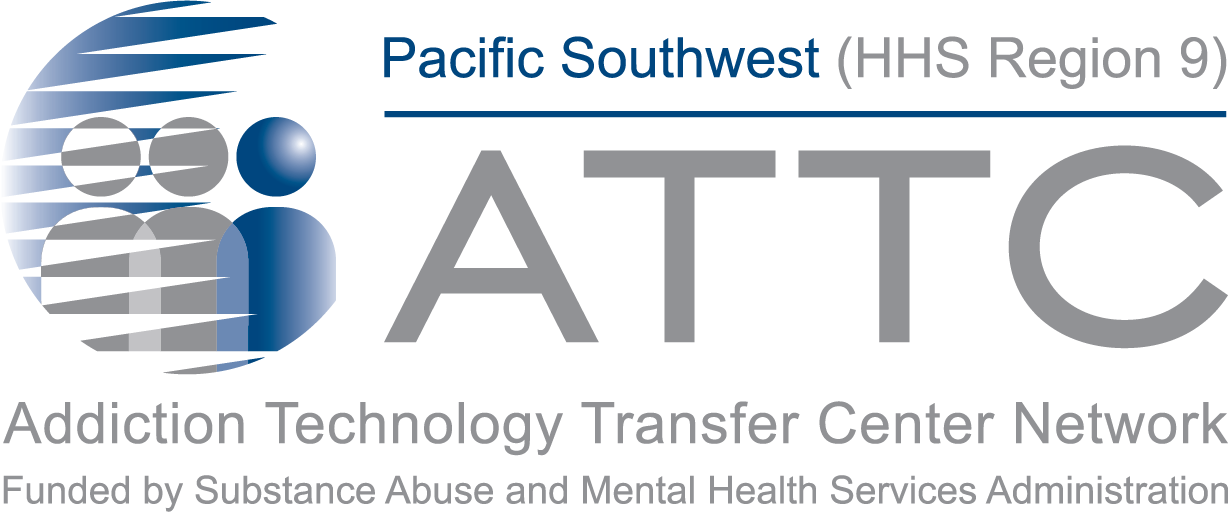 Dialectical Behavioral Therapy (DBT)in Substance Use Disorder (SUD) Treatment: Part 2
Welcome to today's virtual training. As we wait for others to join, kindly enter your name and agency into the chat box to document your attendance.
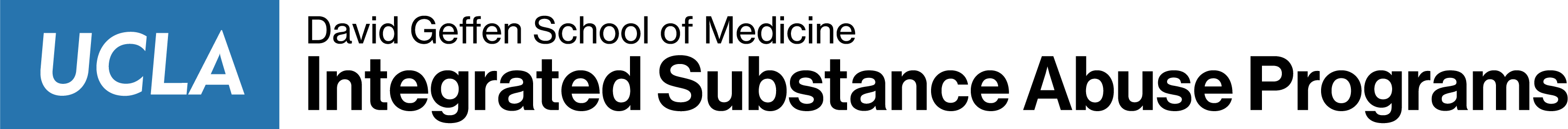 [Speaker Notes: Trainer Notes: Introduce yourself (trainer), then, you can add – "Today's training is scheduled to be approximately three hours, which can be a long time to sit at your computer. So, before we get started, I'll note that we will be taking a 15-minute break approximately halfway through our time together. This activity is eligible for Continuing Education credit. You will need a start and end code. The start code will be given on the next slide so take a moment to prepare yourself to document the start code" [give a few moments].]
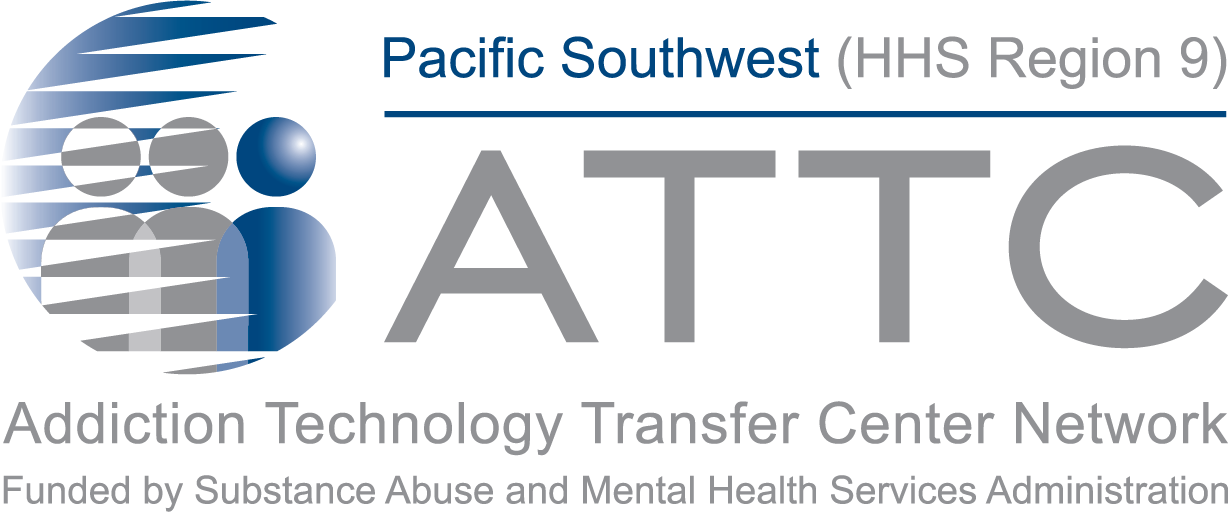 Dialectical Behavioral Therapyin Substance Use Disorder Treatment: Part 2
[INSERT TRAINER NAME & CREDENTIALS]
Integrated Substance Abuse Programs (ISAP)
Dept. of Psychiatry & Biobehavioral Sciences, 
David Geffen School of Medicine at UCLA
Pacific Southwest Addiction Technology Transfer Center
www.uclaisap.org	 www.psattc.org
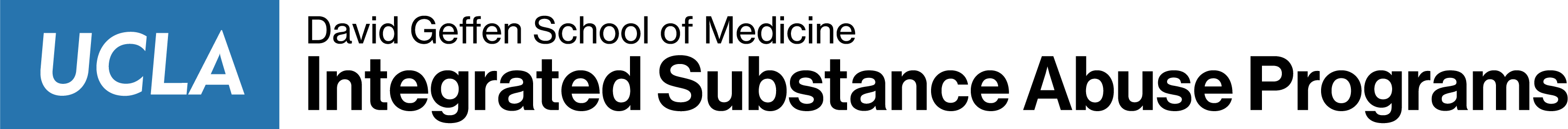 [Speaker Notes: Trainer Notes: You can re-introduce yourself (trainer), then, you can add – "If you haven't already done so, go ahead and enter your name and agency into the chat box to document your attendance."]
START CODE
XXXX

You will be asked to enter the start and end codes in the CE Evaluation.
3
[Speaker Notes: Trainer Notes: "As stated, this activity eligible for Continuing Education credit. You will need a start and end code when you complete the CE evaluation. Here is the start code [say and repeat start code]."]
Notice: AI Features in Trainings
Per University of California policy, the use of artificial intelligence (AI) features, such as meeting summaries, are not allowed in virtual meetings and webinars.
Attendees who enable AI features will be asked to turn them off or they may be removed from the training. 
Thank you for your understanding as we navigate this new frontier!
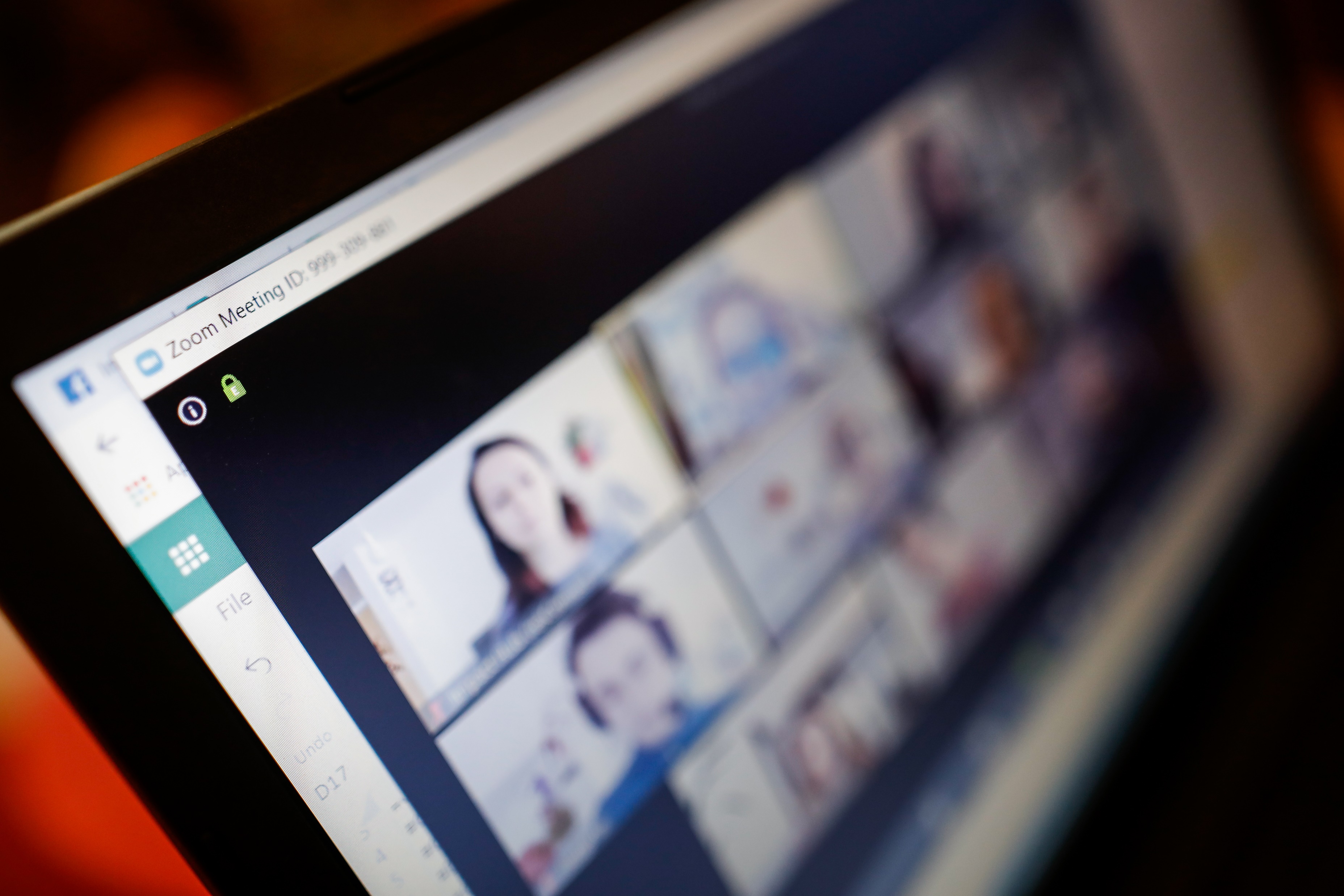 4
[Speaker Notes: Trainer Notes: 
"The University of California prohibits the use of AI features (including meeting summaries) in virtual meetings and webinars, so if you enable these features, you’ll be asked to turn them off.“

Photo Credit:
Purchased Image, Adobe Stock.]
Thank you for joining us today!
Today's session is an INTERACTIVE TRAINING!
To fully participate, please ensure that your camera is on and you are connected to audio prior to the start of the training
If you require assistance, you can send a chat to UCLA TECH SUPPORT
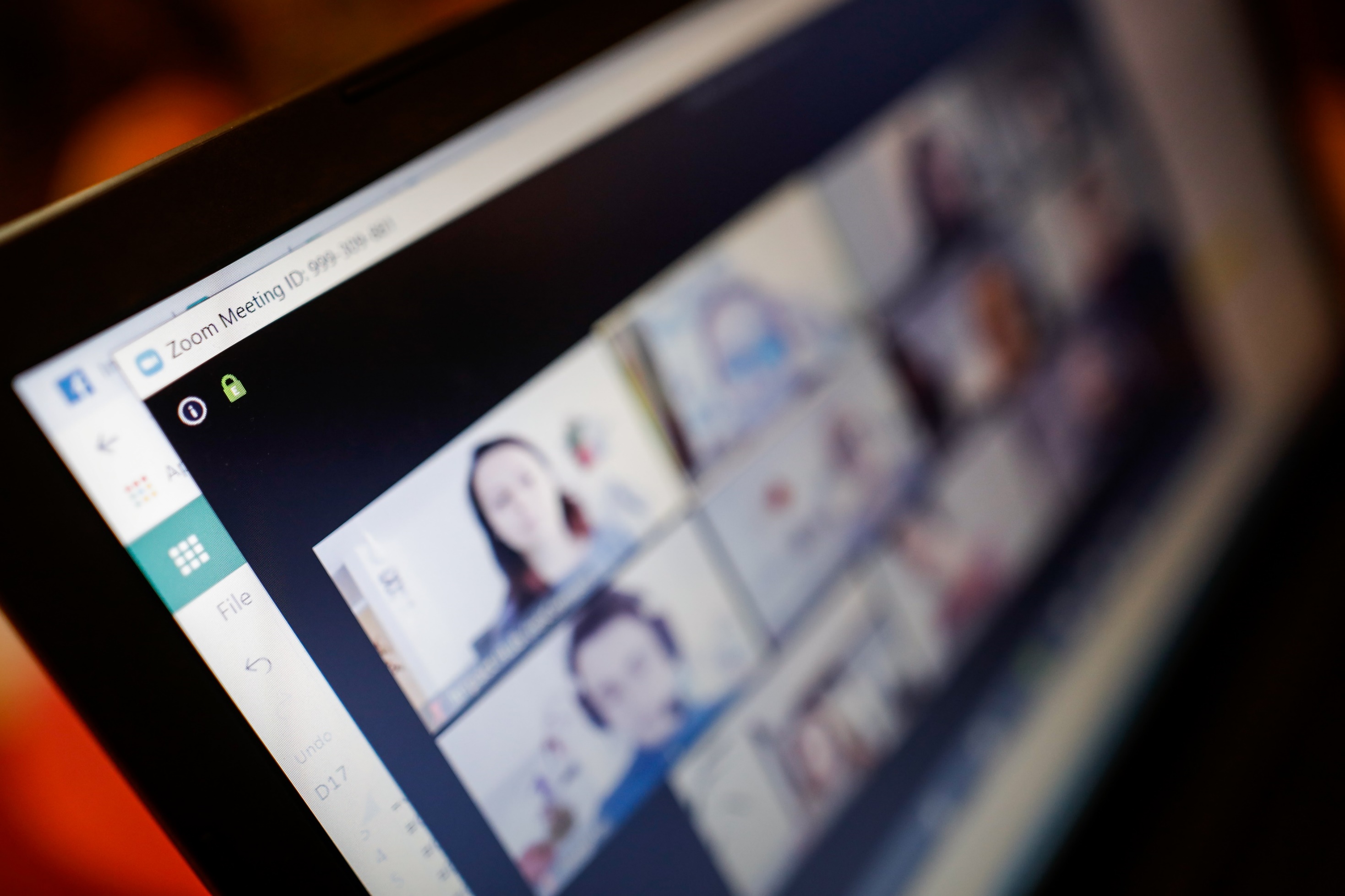 5
[Speaker Notes: Trainer Notes: 
"We'd like this to be an interactive training as much as possible, so there will be several ways in which you can actively participate today."
"We'll ask you to contribute to various discussions by entering into the chat and may also ask you to un-mute yourself to contribute to a discussion throughout this training. You will also have the opportunity to put questions/thoughts/observations into the chat. We won't necessarily address your question or comment immediately, but we'll usually get to it when we finish presenting a slide."
"Later in this training, we’ll also be doing various activities together. It's especially important to be on camera with a working microphone at those times.“

Photo Credit:
Purchased Image, Adobe Stock.]
Linking Your Audio and Video:
If you joined by phone and your phone is not connected to your video, follow these steps:
STEP 1: Click on Join Audio (located bottom left)
STEP 2: enter #participant ID# on your phone. 
Example above #59#
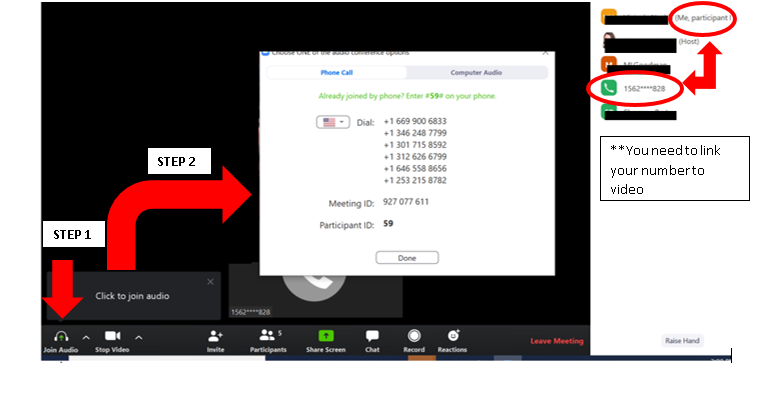 [Speaker Notes: Trainer Notes: 
"These instructions will not apply to most of you, BUT if you joined by phone today, there are the instructions for linking your audio and video."
"Essentially, you'll want to click on the Join Audio button located on the bottom left portion of your Zoom window (on the tool bar). This will pull up instructions for you to dial in on your phone in addition to your participant ID – when you dial in on your phone, you'll need to enter pound, your participant ID, and then pound again."]
Learning Objectives
At the end of this training, participants will be able to:
Distinguish two (2) specific behaviors that DBT is designed to treat and the origins of DBT
Describe the four (4) groups of skills utilized in DBT (Mindfulness, Interpersonal Effectiveness, Emotion Regulation, and Distress Tolerance)
Identify two (2) ways in which DBT skills can be useful for substance use disorders
Apply one (1) specific DBT Skill pertaining to one of the four (4) DBT skills
Explain two (2) specific ways in which DBT can be integrated into an SUD treatment setting
7
[Speaker Notes: Trainer Notes: Review the learning objectives with participants.]
Reference Materials
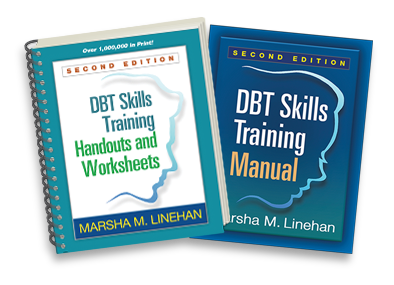 8
SOURCES: Linehan, 2014a; Linehan, 2014b
[Speaker Notes: Trainer Notes: "All of the materials that are provided and referenced throughout this training are taken from these two resources. These were created by the developer of DBT herself – Marsha Linehan."

---
Reference: 
Linehan, M. M. (2014a). DBT (R) skills training handouts and worksheets, second edition (2nd ed.). New York, NY: Guilford Publications.
Linehan, M. M. (2014b). DBT (R) Skills Training Manual, Second Edition (2nd ed.). New York, NY: Guilford Publications.]
Disclosure
The use of photocopied materials from the DBT Skills Training Manual and DBT Skills Training Handouts and Worksheets in this training does not grant training participants permission to photocopy or otherwise reproduce these materials.  
If you wish to use these resources for personal use or use with clients after this training, you will need to purchase a copy of the DBT Skills Training Manual and/or DBT Skills Training Handouts and Worksheets.
9
[Speaker Notes: Trainer Notes: [read bullets].]
Agenda
Opening Mindfulness Exercise
The DBT Skills (cont'd)
Emotion Regulation
Distress Tolerance
BREAK
Modes of DBT Delivery
Pre-Treatment
Individual Sessions
Intersession Contact
Group Sessions
Components of DBT Skills Group Training
Orientation to Group Skills Training
Skills Training Guidelines
Skills Training Assumptions
Modules for Skills Training
Group Activity
Closing Mindfulness Exercise
10
[Speaker Notes: Trainer Notes: "We have a lot of ground to cover today. We'll start our training by reviewing [list bullets 1 and 2]. Then, mid-way through our training, we'll take a 15-minute break, followed by a review of [list bullets 3, 4, 5, and 6]."]
Opening Mindfulness Exercise
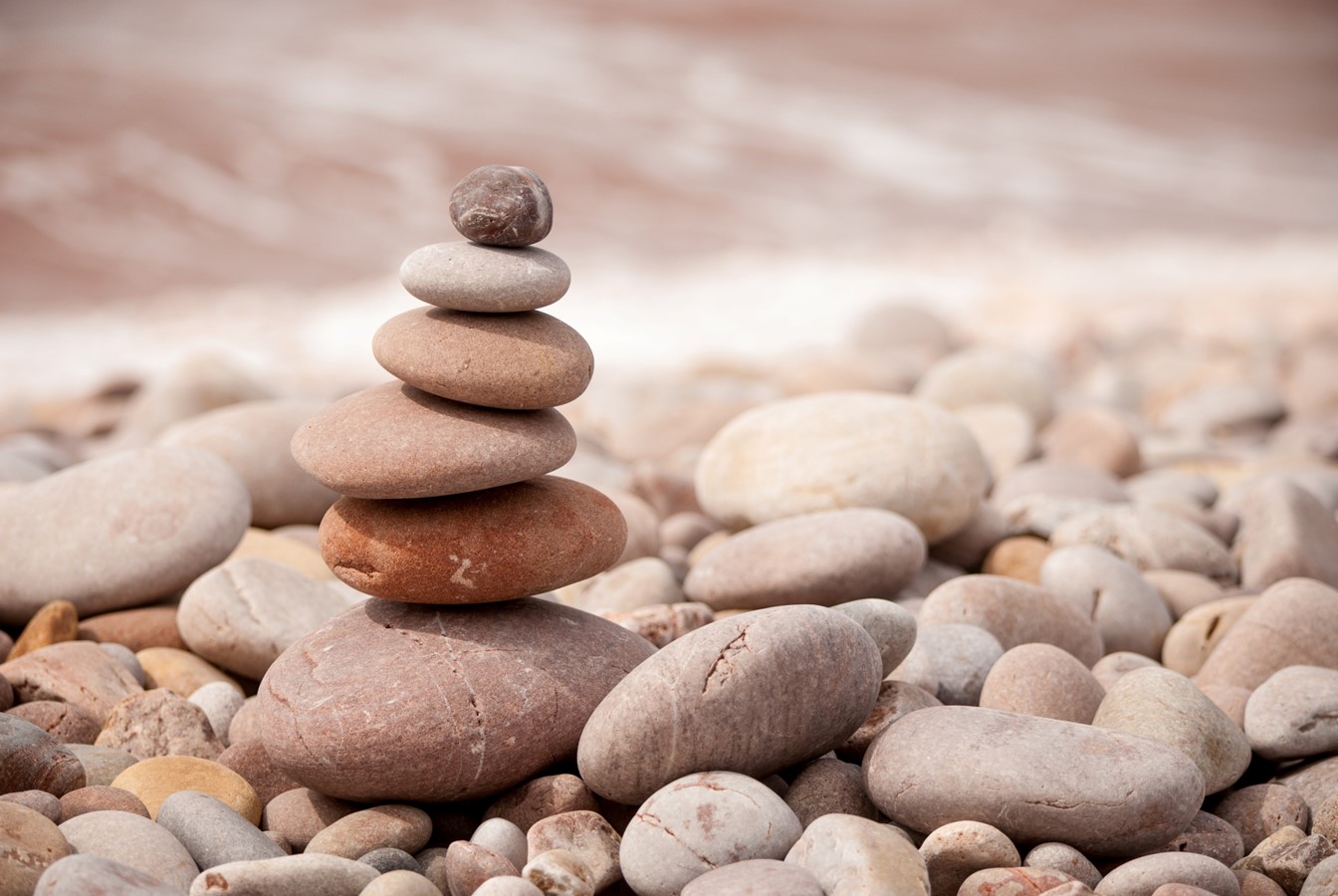 11
[Speaker Notes: Trainer Notes: 
"We're going to start today's training with a mindfulness exercise, which is one of the four core skill areas involved in DBT. It's also common practice to begin and end DBT sessions, specifically DBT Skills Group Training sessions, with a mindfulness exercise as we'll review later in this training."

"Mindfulness exercises really serve to help us focus our awareness on the present moment, while calmly acknowledging and accepting one's feelings, thoughts, and bodily sensations."

Trainer can also add: "We'll explore the practice of Mindfulness in more detail later in this training.“

Photo Credit:
Purchased Image, Adobe Stock.]
Mindful Breathing Exercise
12
Source: Epworth HealthCare, 2019
[Speaker Notes: Trainer Notes: 
"This is a 5 minutes mindfulness exercise that involves relaxing the body, quieting the mind, and focusing on the present." 

Closed captioning is available for this video.

Trainer begins exercise. 

---
Reference: 
YouTube. (2019b, October 4). Five Minute mindful breathing. YouTube. https://www.youtube.com/watch?v=I-SFdhVwrVA]
Emotion Regulation
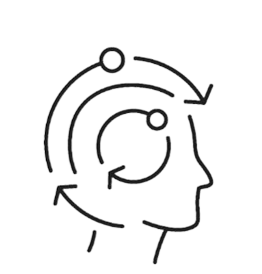 13
[Speaker Notes: Trainer Notes: 
"Let's move on to reviewing the skills involved in the area of emotion regulation.“

Photo Credit:
Purchased Image, Adobe Stock.]
Emotion Regulation Overview
Emotion regulation involves reducing our emotional vulnerability and suffering by better regulating our emotions
This is done through understanding and naming emotions
Identify emotions (observe and describe)
Understand the function of emotions
Identify obstacles to changing emotions
Through emotion regulation, we can change our responses to unpleasant and undesired emotions
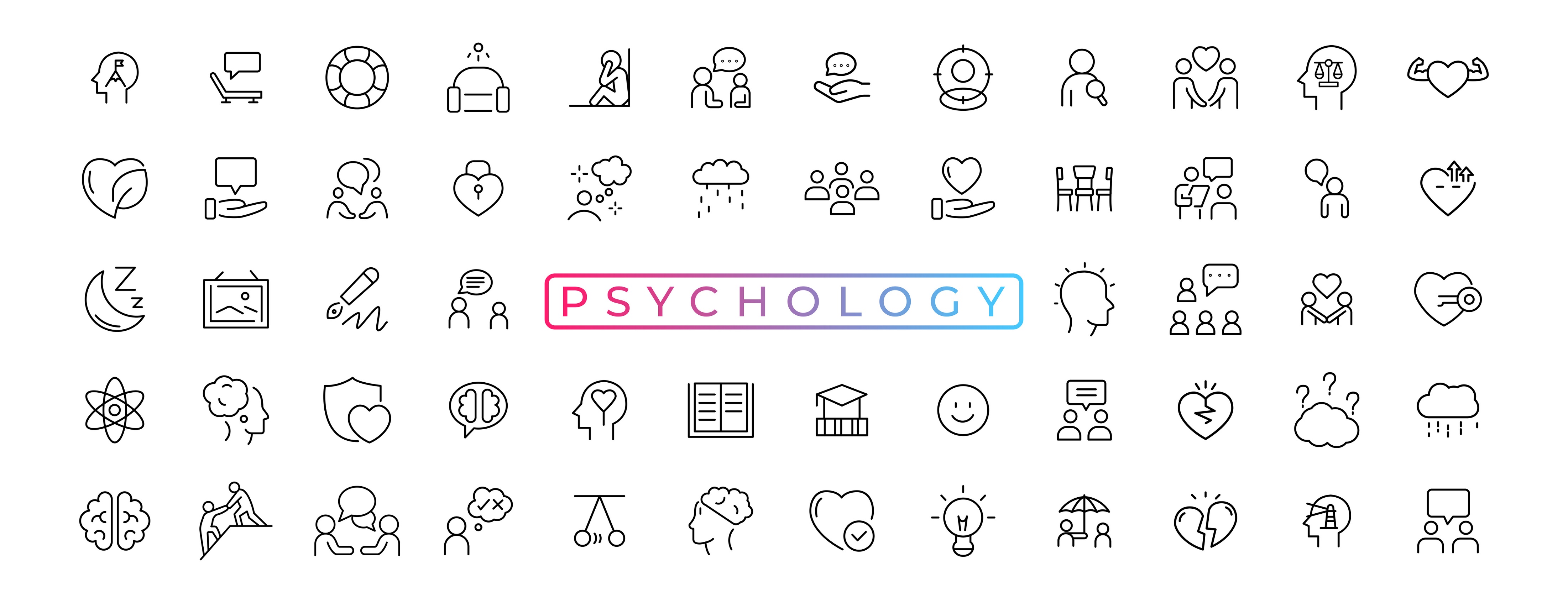 14
SOURCE: Linehan, 2014a
[Speaker Notes: Trainer Notes: 
Bullet 1 – "Emotion Regulation skills serve to help us reduce emotional vulnerability and suffering by better regulating our emotions."

Bullet 2 – "This is done by understanding and naming emotions. This process involves [read corresponding sub-bullets]."

Bullet 3 – "Ultimately, through exercising Emotion Regulation skills, we can change our responses to unpleasant and undesired emotions."

Photo Credits:
Purchased Images, Adobe Stock.]
Goals of Emotion Regulation
Reduce emotional suffering
Understand and name emotions
Decrease the frequency of unwanted emotions
Reduce emotional vulnerability
Decrease emotional suffering
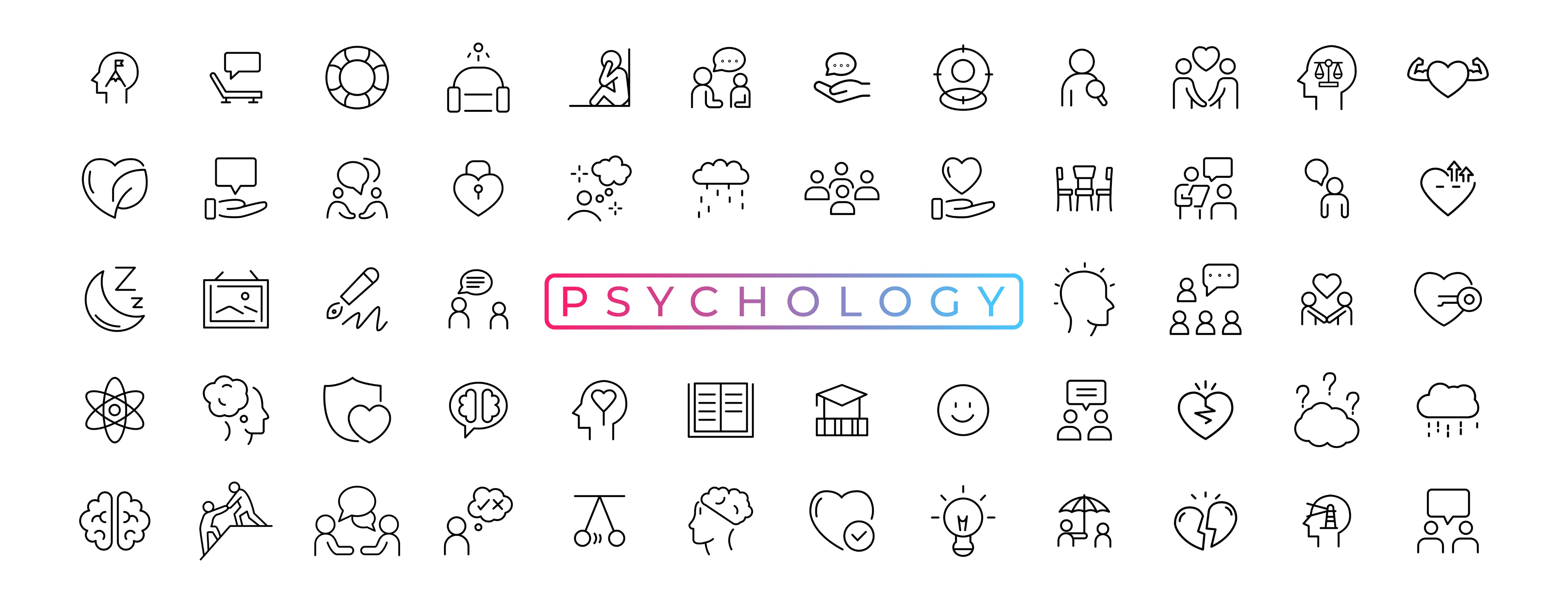 15
SOURCE: Linehan, 2014a
[Speaker Notes: Trainer Notes: 
All Bullets – "The goals of emotion regulation are to reduce emotional suffering, understand and name emotions, decrease the frequency of unwanted emotions, decrease emotional vulnerability, and decrease emotional suffering."

"The goal is not to eliminate emotions entirely, but to learn how to regulate them."
"In doing this, we recognize that emotional responses can be automatic (e.g., if we see a bear, we'll have an automatic emotion - fear) and that emotions are not wholly good or bad. In fact, some emotions are helpful to us, specifically when they align with our goals or our interests (e.g., working on personal growth goals in areas that matter to us can align our emotions with feelings of satisfaction, self-confidence, and accomplishment.)."

Photo Credits:
Purchased Images, Adobe Stock.]
Emotion Regulation Skills
These skills teach us how to:
Manage our emotions
Accept that emotions are part of the human experience
Identify the function of emotions
Reduce the intensity of our emotions
Reduce our vulnerability to Emotion Mind
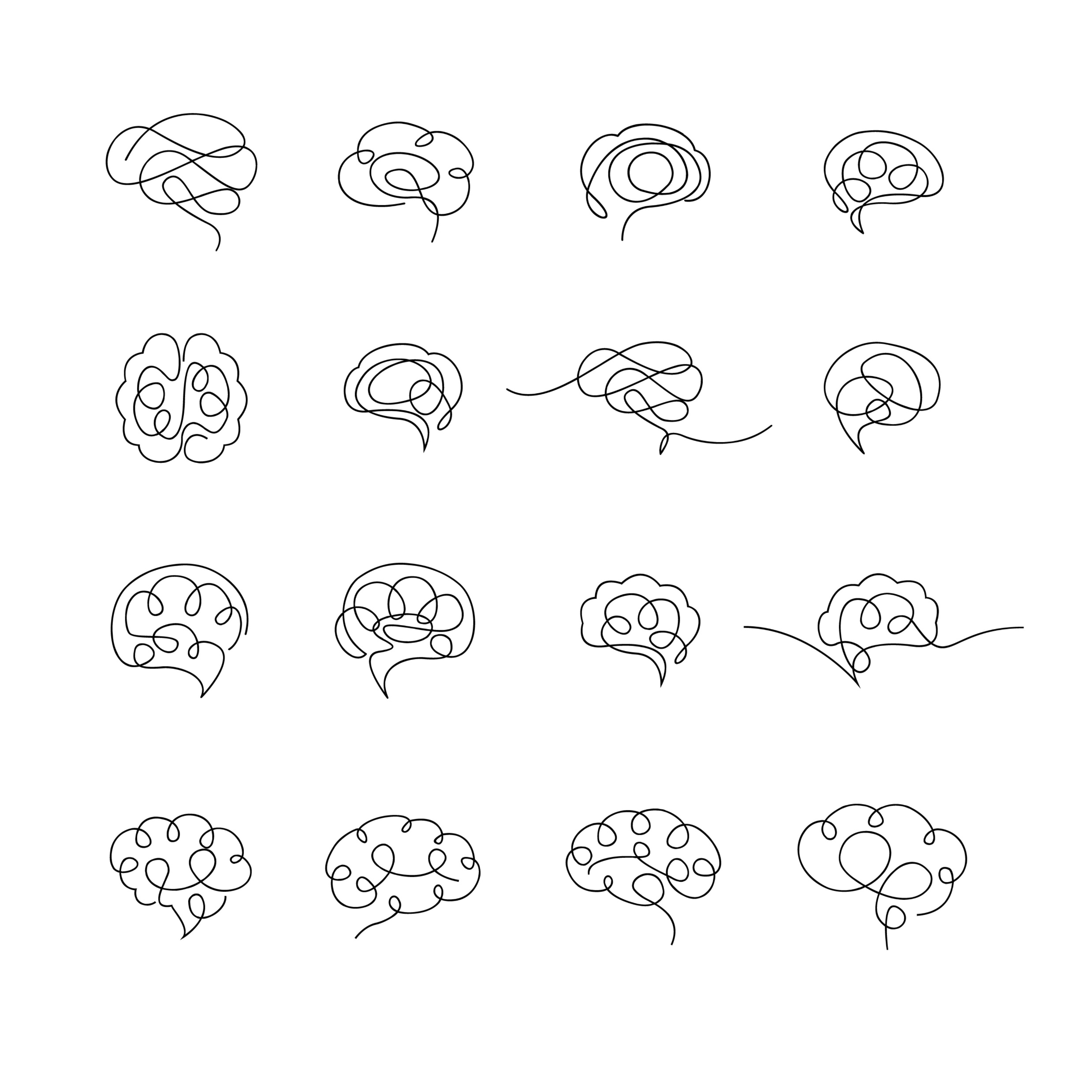 16
SOURCE: Linehan, 2014a
[Speaker Notes: Trainer Notes: 
"Emotion regulation skills ultimately teach us how to [read bullets]."

"Emotion mind refers to a state characterized by intense emotions, where thoughts and actions are heavily influenced by one's emotional experiences rather than rational thinking.“

Photo Credits:
Purchased Images, Adobe Stock.]
Foundational Emotion Regulation Skills
Understand Emotional Experiences
Change Emotional Reponses
Check the Facts
Opposite Action
Problem Solving
ABC PLEASE
17
SOURCE: Linehan, 2014a
[Speaker Notes: Trainer Notes: 
"Here are the foundational emotion regulation skills."

"First, there’s learning how to Understand Emotional Experiences – this is important because we must be able to label and understand our emotions to be able to cope with our emotions."

"Then, there’s learning how to Change Emotional Responses – we do this through tools such as Checking the Facts, Opposite Action, and Problem-Solving."

"Lastly, there’s ABC PLEASE which is a skill that helps us manage difficult emotions."]
Understand Emotional Experiences
This skill focuses on helping individuals gain a deeper understanding of their emotions, including how to identify, label, and interpret them accurately
Understanding emotional experiences involves several key aspects:
Emotion Identification
Identifying Emotional Triggers
Validation of Emotions
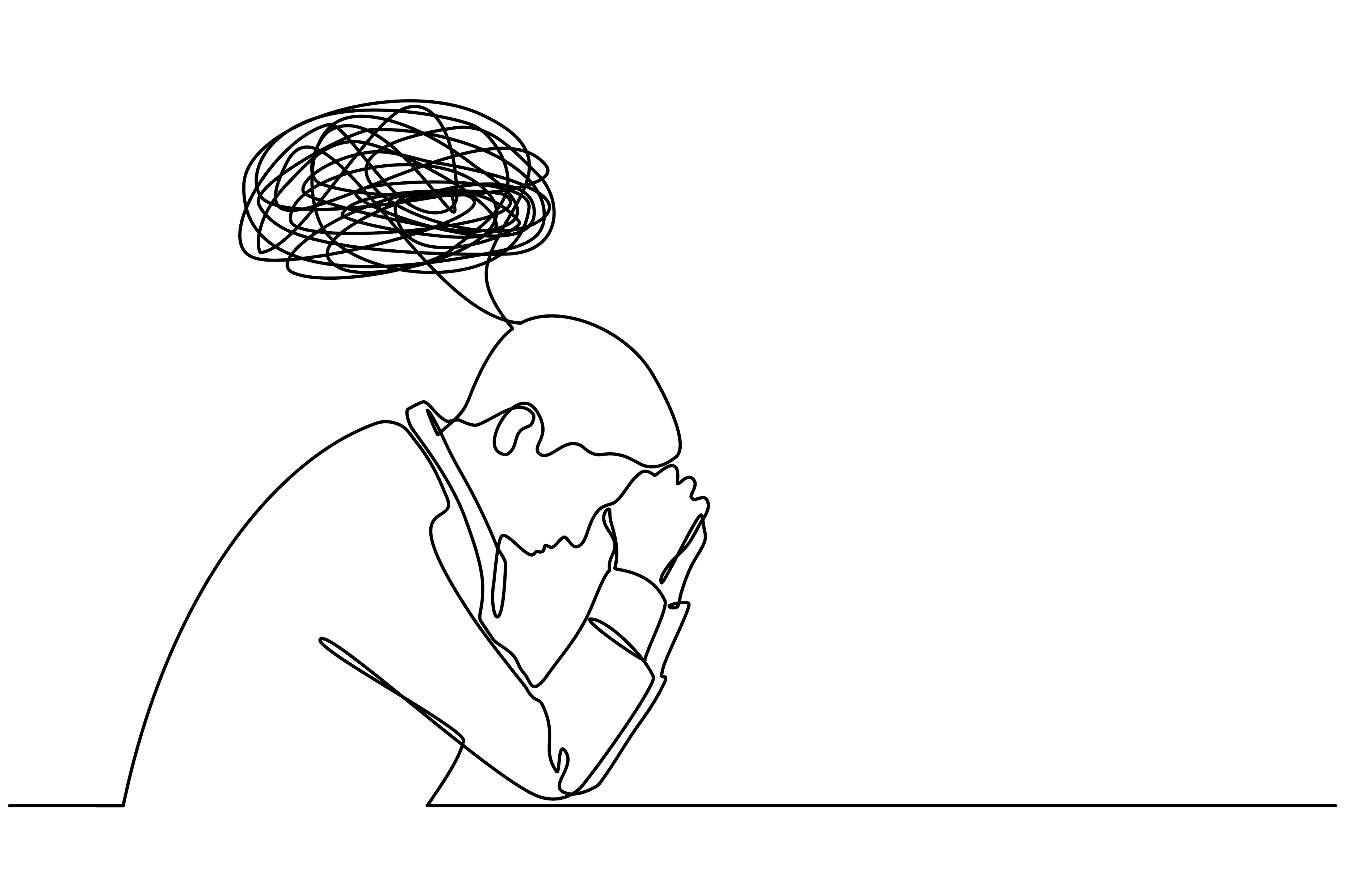 18
SOURCE: Linehan, 2014a
[Speaker Notes: Trainer Notes: 
Bullet 1 – "The skill of Understanding Emotional Experiences involves helping individuals gain a deeper understanding of their emotions, including how to identify, label, and interpret them accurately."

Bullet 2 – "This involves several key aspects such as emotion identification, identifying emotional triggers, validating emotions."

Sub-Bullet 1 – "Emotion identification involves learning how to recognize, label, and communicate different emotions, including primary and secondary emotions and their function. It’s important to be able to identify and label our emotions because we can't regulate emotions if we don't know what it is that we're trying to regulate."

Sub-Bullet 2 – "Through the process of identifying emotional triggers, we can determine what our specific triggers are and situations that lead to emotional reactions."

Sub-Bullet 3 – "Through validation of emotions, we practice validating our own emotions, acknowledging that emotions are real and valid, even if they may not always be based on accurate interpretations of a situation.“

Photo Credit:
Purchased Image, Adobe Stock.]
Understand Emotional Experiences –  Emotion Identification
Recognizing and labeling emotions requires us to expand our emotional vocabulary 
This includes primary emotions and secondary emotions
Three major functions of emotions
To motivate us toward action
To help us communicate to others
To help us communicate to ourselves
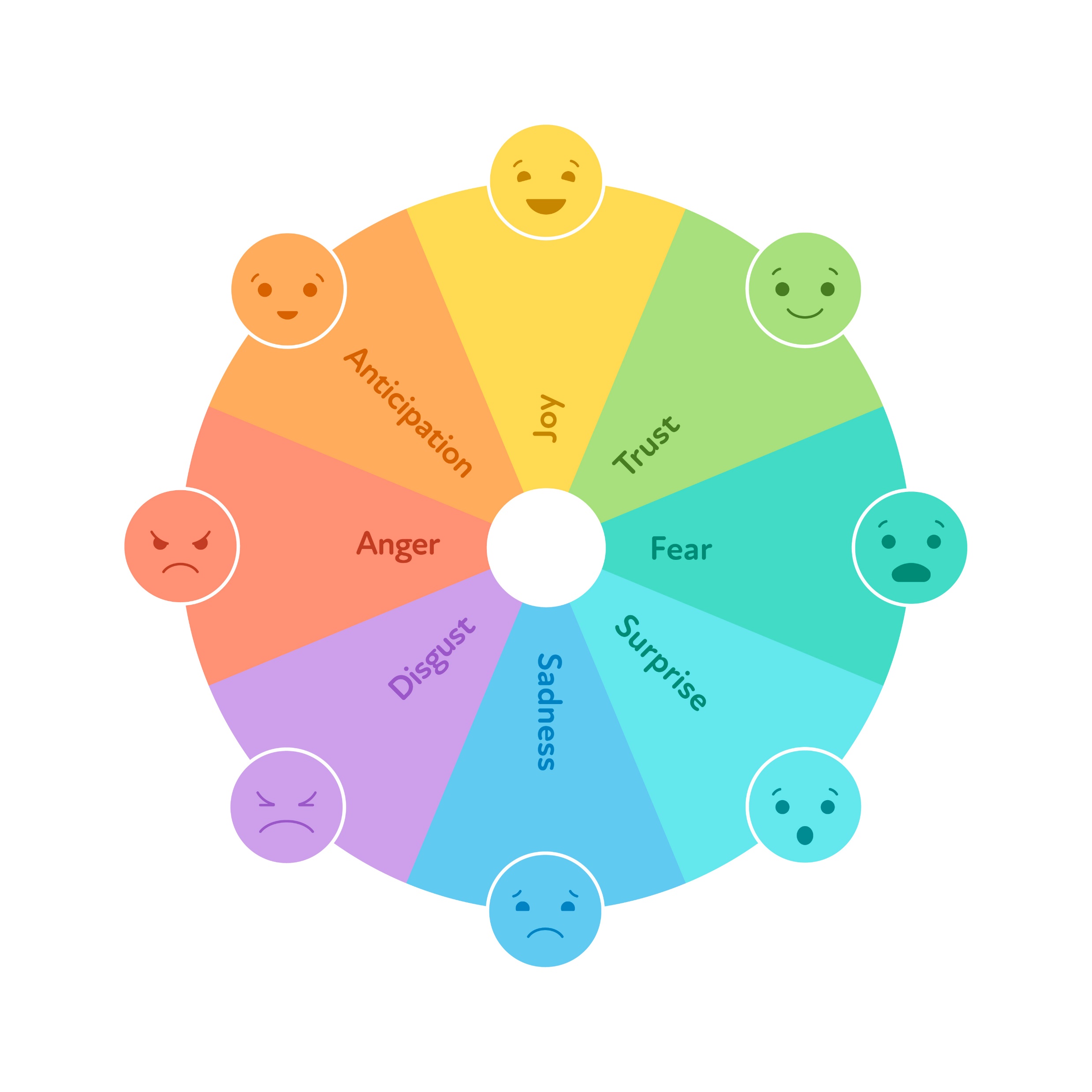 19
SOURCE: Linehan, 2014a
[Speaker Notes: Trainer Notes: 
Introduce slide – "Again, emotion identification means learning to recognize, name, and express various feelings, including both primary and secondary emotions, and understanding why we feel them. Identifying and naming our emotions is crucial because we can’t influence our feelings if we're not sure which ones we're dealing with."

Bullet 1 – "The process of recognizing, labeling, and communicating different emotions involves developing a deeper vocabulary of emotions – you can use an emotion wheel (such as the one pictured) which can help someone expand their emotion vocabulary."

Sub-Bullet – "We also learn how to identify and label primary and secondary emotions – primary emotions are our first reaction (e.g., happiness, sadness, anger, fear) and secondary emotions represent a reaction to our primary emotion(s) that sometimes cover up the primary emotion(s) and make it difficult for us to know what the primary emotions is (i.e., complex emotions that arise in response to primary emotions, such as guilt or shame)."
Example: "Consider a situation where someone's friend cancels plans at the last minute (primary emotion: disappointment) and then realizes they won't be able to spend time with their friend for several weeks due to conflicting schedules (secondary emotion: anger). In this scenario, the primary emotion is the initial response to the canceled plans, while the secondary emotion (anger) emerges when they perceive a longer-term impact on their relationship."

Bullet 2 – "We also learn the functions of emotions."
"In DBT, we learn that there are three major functions of emotions: 
1) to motivate us toward action (e.g., our emotions make us do things, like protecting us when we're scared, making us happy when we enjoy something, or helping us solve problems when we're frustrated.)
2) to help us communicate to others (e.g., our emotions show others how we feel, both with our faces and our words, so they can understand us better and feel close to us).
3) to help us communicate to ourselves (e.g., our emotions make us stop and think about why we feel a certain way, and they help us figure out if our actions match our beliefs and values). 
Without proper emotional regulation, emotions cannot fully function as they are intended.
Mindfulness techniques are used to enhance emotional awareness, which helps us to be able to observe our own responses and help us to describe the context of our emotions without judgment or avoidance. Through this process, we can then regulate our emotions.“

Photo Credit:
Purchased Image, Adobe Stock.]
Understand Emotional Experiences –  Identifying Emotional Triggers
Understanding our emotions also helps us identify patterns and reflect on past experiences to discern the triggers of specific feelings
We can also become more aware of subtle signs that tell us when our emotions might flare up, so we can manage our reactions better
Knowing why we feel the way we do helps us handle situations more thoughtfully and manage our responses
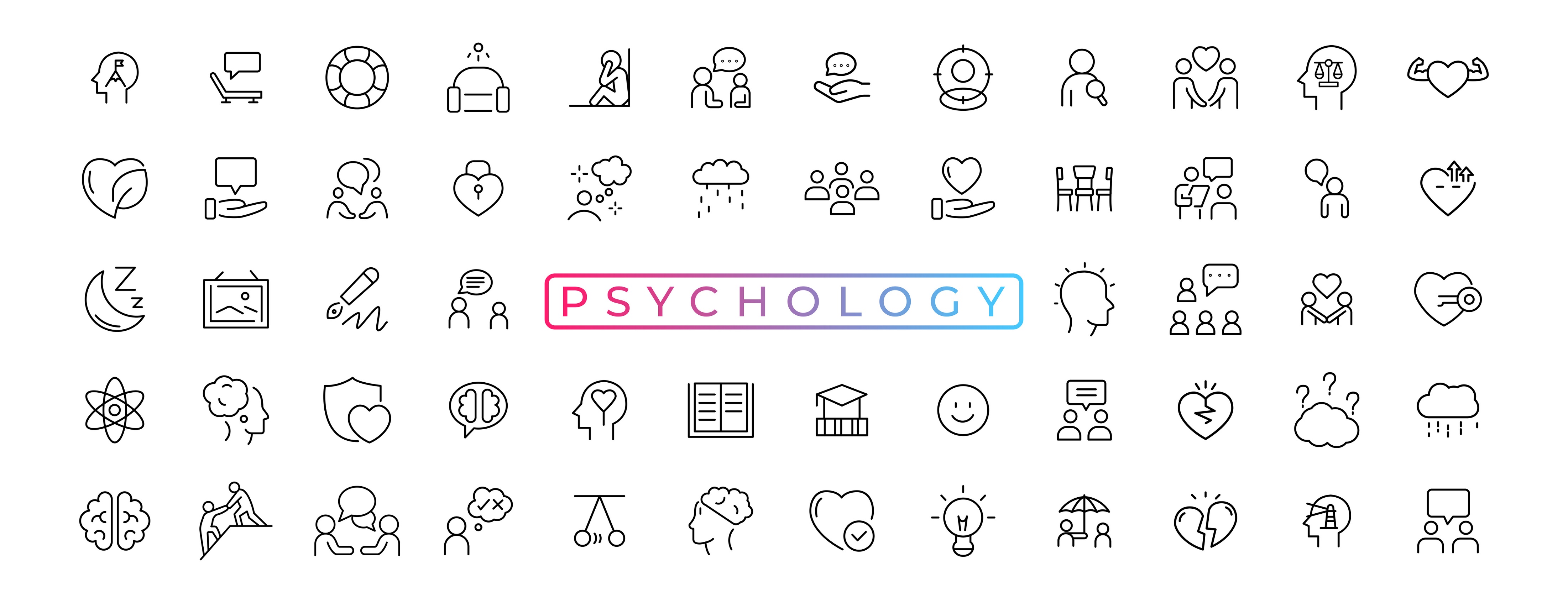 20
SOURCE: Linehan, 2014a
[Speaker Notes: Trainer Notes: 
All Bullets – "Understanding and recognizing our emotions helps us figure out patterns and reflect on past experiences to find out what makes us feel a certain way. It also makes us more aware of subtle signs that tell us when our emotions might flare up, so we can manage our reactions better. Knowing why we feel the way we do helps us handle situations more thoughtfully and control our responses."

Photo Credits:
Purchased Images, Adobe Stock.]
Understand Emotional Experiences –  Validation of Emotions
Identifying our emotions and their triggers is akin to giving our feelings a name and understanding why they happen
This process helps us validate our emotions by acknowledging that what we feel is real and has a reason
In recognizing emotional triggers, we can connect our feelings to specific situations
This reinforces the legitimacy of our emotional responses and provides a basis for self-acceptance and understanding
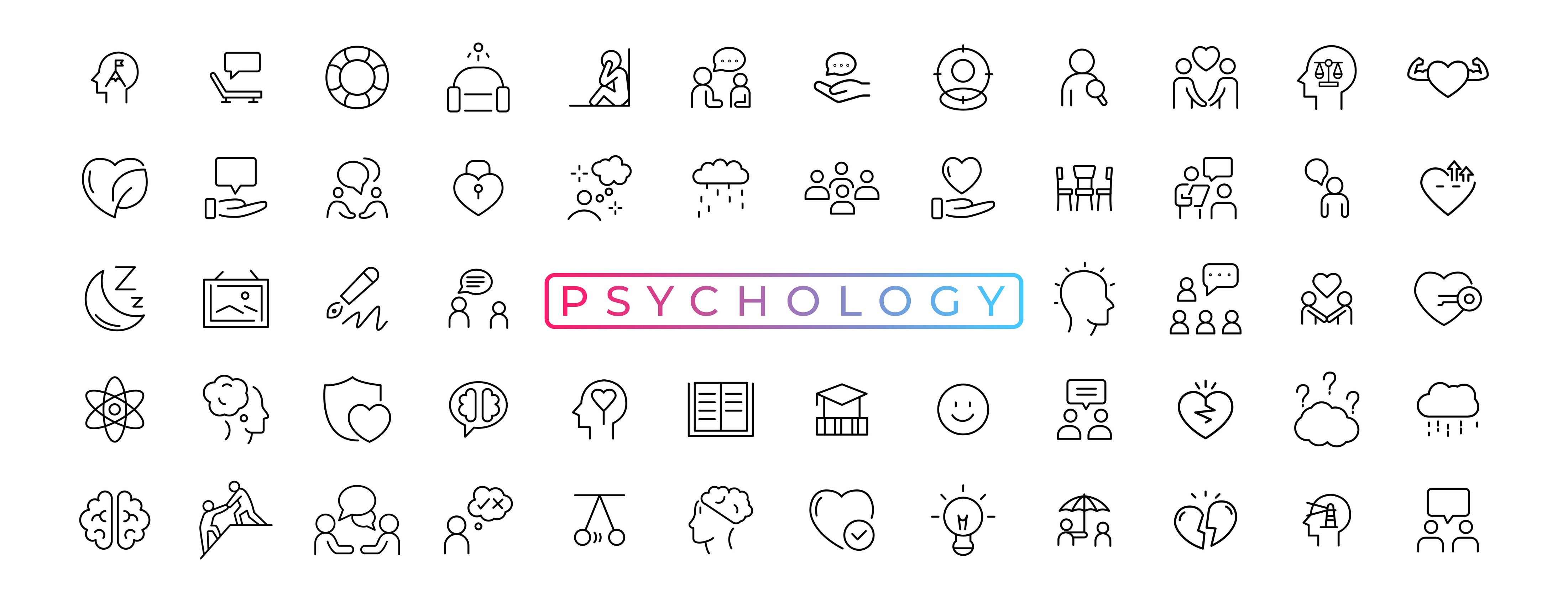 21
SOURCE: Linehan, 2014a
[Speaker Notes: Trainer Notes: 
All Bullets – "Identifying emotions and their triggers is like giving our feelings a name and understanding why they happen. This process helps us validate our emotions by acknowledging that what we feel is real and has a reason. Recognizing emotional triggers allows us to connect our feelings to specific situations, reinforcing the legitimacy of our emotional responses and providing a basis for self-acceptance and understanding."

Photo Credits:
Purchased Images, Adobe Stock.]
Change Emotional Responses
Designed to help individuals learn how to effectively manage and modify their emotional reactions when they experience intense or distressing emotions
The goal is to empower individuals to respond to their emotions in ways that are healthier and more adaptive
22
SOURCE: Linehan, 2014a
[Speaker Notes: Trainer Notes: 
Bullets 1 & 2 – "The Change Emotional Responses skill set in DBT provides individuals with a toolkit of strategies to address emotions in a constructive way. By learning these skills, individuals can reduce emotional suffering, avoid impulsive or harmful behaviors, and increase their emotional resilience. Ultimately, the goal is to empower individuals to respond to their emotions in ways that are healthier and more adaptive."

"This skill set typically includes the following components:
You start with Check the Facts. After you check the facts, you move on to choosing between Problem-Solving or Opposite Action."]
Change Emotional Responses –Check the Facts
What is the emotion I want to change?
What is the event promoting my emotion?
What are my interpretations, thoughts, and assumptions about the event?
Am I assuming a threat?
What’s the catastrophe?
Does my emotion and/or its intensity fit the actual events?
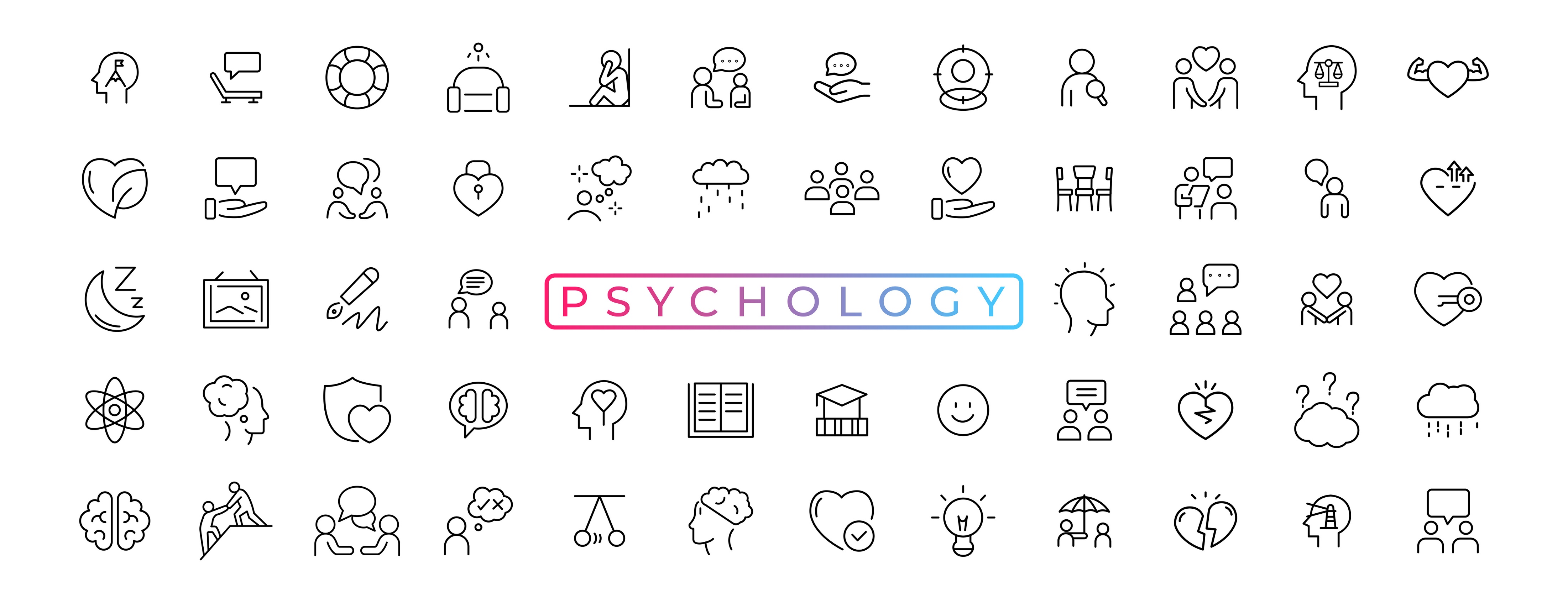 23
SOURCE: Linehan, 2014a
[Speaker Notes: Trainer Notes: 
Introduce slide – "When you want to change an emotional response, you start with Check the Facts. This is a skill that involves examining and evaluating thoughts and emotions in response to a situation objectively. It helps us challenge distorted thinking patterns and make more rational and evidence-based decisions, ultimately reducing emotional distress and improving their responses to challenging situations."

All Bullets – "Questions you would ask yourself to check the facts include [read bullets]."

"Why is it important to check the facts?"
Beliefs about reality can cause powerful emotions
Faulty beliefs about reality can lead to emotional misery
Faulty beliefs about events can cause new problems
Thinking in absolutes can set off extreme emotions“

Photo Credits:
Purchased Images, Adobe Stock.]
Change Emotional Responses – Problem Solving vs. Opposite Action
Engage in Problem Solving when your emotions are appropriate for that situation and the situation itself is causing the issue
OR
Take the Opposite Action when your feelings don't match what's really happening, and even knowing the facts doesn't make you feel better or change how you feel
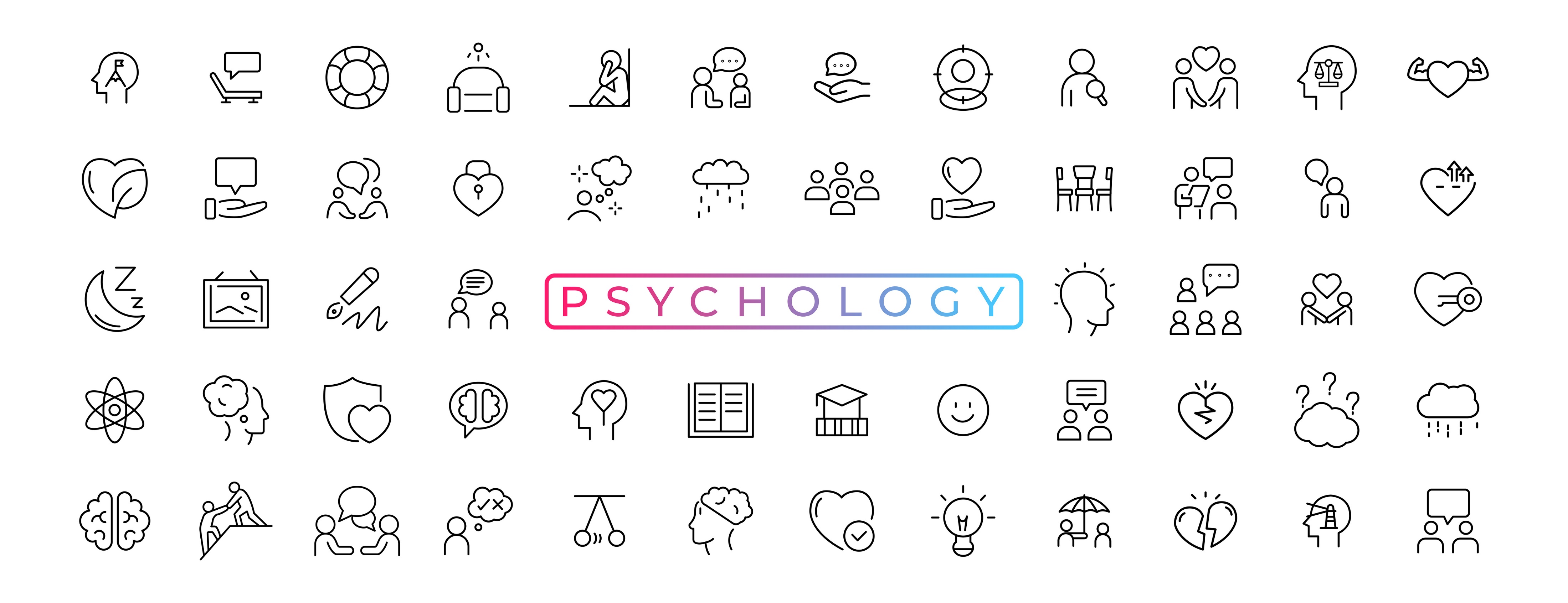 24
SOURCE: Linehan, 2014a
[Speaker Notes: Trainer Notes: 
Introduce slide – "After we’ve checked the facts, we move on to choosing between Problem-Solving or Opposite Action."

Bullet 1 – "You would engage in Problem Solving when the situation itself is causing the issue, and your emotions are appropriate for that situation."
Example: "Suppose you're having frequent conflicts with a close friend due to miscommunications and misunderstandings. You use problem-solving in DBT by initiating an open and honest conversation with your friend to identify the root causes of the conflicts and work together to find constructive solutions, improving your relationship."

Bullet  2 – "You would take the Opposite Action when the emotion is mismatched with the facts, and having knowledge of the facts doesn't lead to a reduction in emotional distress or alter the emotion itself."
Example: "Suppose you're in a romantic relationship and you feel the urge to be critical and distant when you're upset with your partner, which is causing strain in the relationship. In DBT, you would use opposite action by choosing to express your feelings calmly, show affection, and work on resolving conflicts constructively, thus improving the quality of your relationship.“

Photo Credits:
Purchased Images, Adobe Stock.]
Change Emotional Responses – Problem Solving
Figure out and describe the problem/situation
Review the facts of the problem/situation
Identify your goals
Brainstorm solutions
Choose a solution that fits the goals and is likely to work
Put the solution into action
Evaluate the results of using the solution
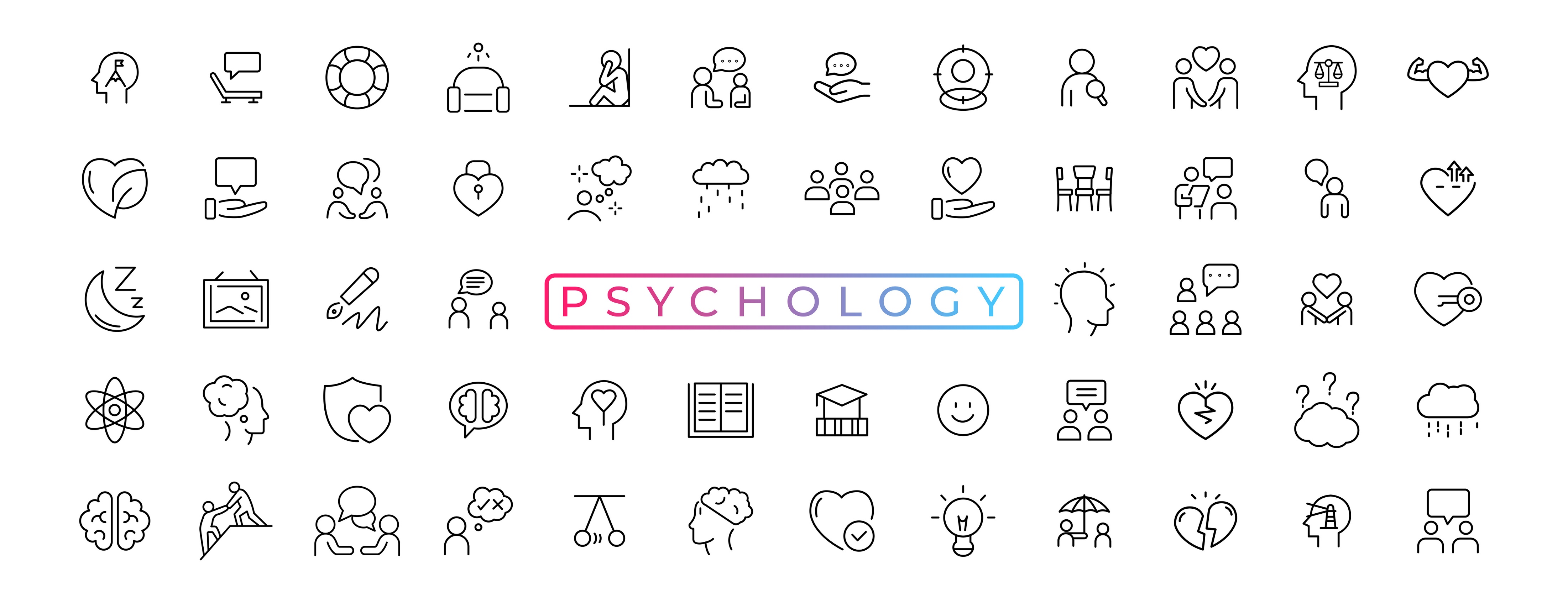 25
SOURCE: Linehan, 2014a
[Speaker Notes: Trainer Notes: 
Introduce slide – "Problem Solving skills help us address the underlying issues or triggers of their emotional distress. This can involve identifying solutions to the problems contributing to our emotions or taking steps to change their circumstances."

All Bullets – "There are various steps involved in problem solving which include [read bullets]."

---
Additional Notes: 
Scenario that applies the problem solving steps:
You've been consistently arriving late to work, and it's affecting your job performance and causing tension with your supervisor. You recognize that this is a problem that needs to be addressed.
Figure out and describe the problem/situation: The problem is your chronic lateness to work, which is jeopardizing your job and causing stress.
Review the facts of the problem/situation: You've been consistently late by at least 20 minutes, your supervisor has spoken to you about it, and you've received warnings.
Identify your goals: Your primary goal is to improve your punctuality and maintain a positive working relationship with your supervisor.
Brainstorm solutions: You consider various options, including setting multiple alarms, adjusting your morning routine, using public transportation with more reliable schedules, and speaking with your supervisor to discuss flexible work hours.
Choose a solution that fits the goals and is likely to work: After weighing the pros and cons of each solution, you decide to set multiple alarms, adjust your morning routine to allow for unforeseen delays, and communicate your commitment to improving your punctuality to your supervisor.
Put the solution into action: You start implementing your chosen solution by setting three alarms at different intervals, preparing your work items the night before, and being more mindful of your morning routine.
Evaluate the results of using the solution: Over the course of a few weeks, you consistently arrive on time to work. Your supervisor acknowledges your improvement, and the tension between you two subsides. Your job performance and overall job satisfaction also improve as a result of your increased punctuality and effective problem-solving.

Photo Credits:
Purchased Images, Adobe Stock.]
Change Emotional Responses – Opposite Action
Identify and name the emotion you want to change
Review the facts – are your emotions justified by the facts? Does the intensity of your emotion fit the facts?
Identify the action urged by emotion
Ask your Wise Mind – is it effective to act on or express this emotion?
Consider the Opposite Action
Implement the Opposite Action
Practice mindfulness
Repeat as needed
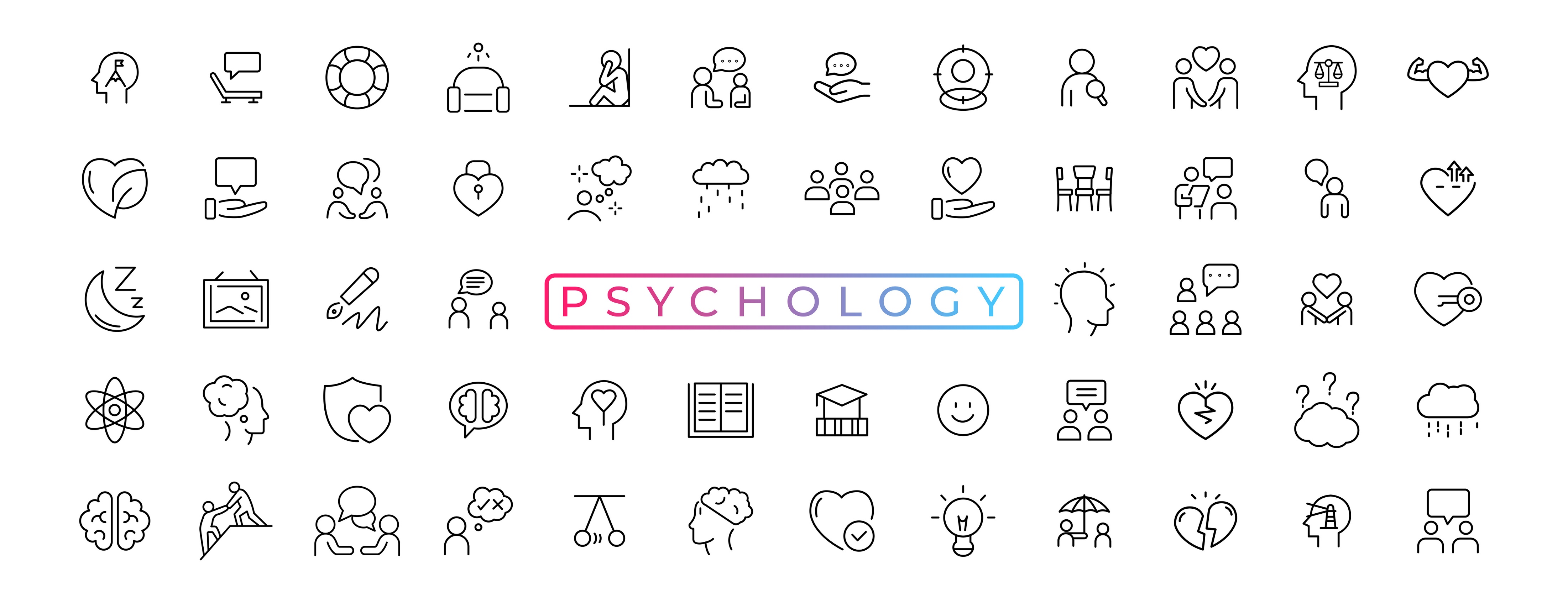 26
SOURCE: Linehan, 2014a
[Speaker Notes: Trainer Notes: 
Introduce slide – "Opposite Action involves deliberately acting in a way that is opposite to the emotional urge or impulse that arises in response to a particular emotion. For example, if someone is feeling the urge to withdraw and isolate themselves due to sadness, Opposite Action might involve engaging in social activities or seeking support from others. Taking opposite action is a valuable DBT skill for individuals to use when their emotional responses are not serving their best interests or are out of proportion to the situation. It empowers individuals to respond in a way that aligns with their goals and values, ultimately improving their emotional well-being and relationships."

All Bullets – "There are various guidelines involved in opposite action which include [read bullets]."

Identify the Emotion: Recognize and acknowledge the emotion you are experiencing. It's essential to be aware of the specific emotion you want to address.
Review the Facts: Examine the situation objectively and determine whether your emotional response is appropriate or disproportionate to the facts of the situation. Consider whether your emotional reaction aligns with reality.
Identify the Action Urged by Emotion: Emotions often come with urges or impulses to behave in specific ways. Identify the action or behavior that your emotion is prompting you to take. For example, if you're feeling anger, the urge might be to yell or argue.
Consider the Opposite Action: Deliberately choose to take an action that is opposite to the one urged by your emotion. This action should be consistent with the facts and in line with your overall goals and values. It may involve suppressing or altering your initial impulse.
Implement the Opposite Action: Act on the opposite action you've identified. This can be challenging, as it requires going against your emotional instincts. However, it can be helpful to remind yourself of your goals and the potential benefits of taking this opposite action.
Practice Mindfulness: As you engage in the opposite action, use mindfulness skills to stay present and aware of your thoughts, emotions, and bodily sensations. Observe any changes in your emotional intensity as you take the opposite action.
Repeat as Needed: Sometimes, taking opposite action may need to be repeated multiple times to effectively manage your emotional response. Consistent practice can lead to a shift in your emotional experience.

Additional Steps: 
Evaluate the Results: After taking opposite action, assess the impact on your emotions and the situation. Consider whether the emotional intensity has decreased, whether the situation has improved, and whether your chosen action aligns with your long-term goals and values.
Adjust as Necessary: Depending on the outcomes and your ongoing emotional experience, be open to adjusting your approach. You may need to refine your opposite action or seek additional support or skills to manage your emotions effectively.

---
Additional Notes: 
Scenario that applies the Opposite Action steps:
You're in a romantic relationship, and you've recently had an argument with your partner. You're feeling hurt and upset, and the emotion is urging you to withdraw and give your partner the silent treatment.
Identify the Emotion: You recognize that you are experiencing hurt and anger in response to the argument.
Check the Facts: You objectively assess the situation and remind yourself that despite the argument, you value your relationship with your partner and want to maintain a healthy connection.
Identify the Action Urged by Emotion: The emotions of hurt and anger are urging you to withdraw, ignore your partner, and avoid resolving the issue.
Consider the Opposite Action: You choose to take the opposite action by approaching your partner, expressing your feelings calmly and honestly, and actively working together to resolve the conflict.
Implement the Opposite Action: Despite the initial emotional discomfort, you initiate a conversation with your partner, explaining how you feel and expressing your desire to find a resolution. You actively engage in active listening and problem-solving.

Photo Credits:
Purchased Images, Adobe Stock.]
Activity –Change Emotional Responses (1)
Meet Alex, a 28-year-old who experiences social anxiety and often copes with his social anxiety by drinking alcohol. He has been invited to a networking event for professionals in his industry, but he’s feeling extremely anxious about attending and knows that alcohol will be provided at the event. Alex knows that socializing and networking can be beneficial for his career, but his anxiety is making him want to decline the invitation and he is concerned that he won’t be able to overcome his urge to drink alcohol to cope with this social anxiety.
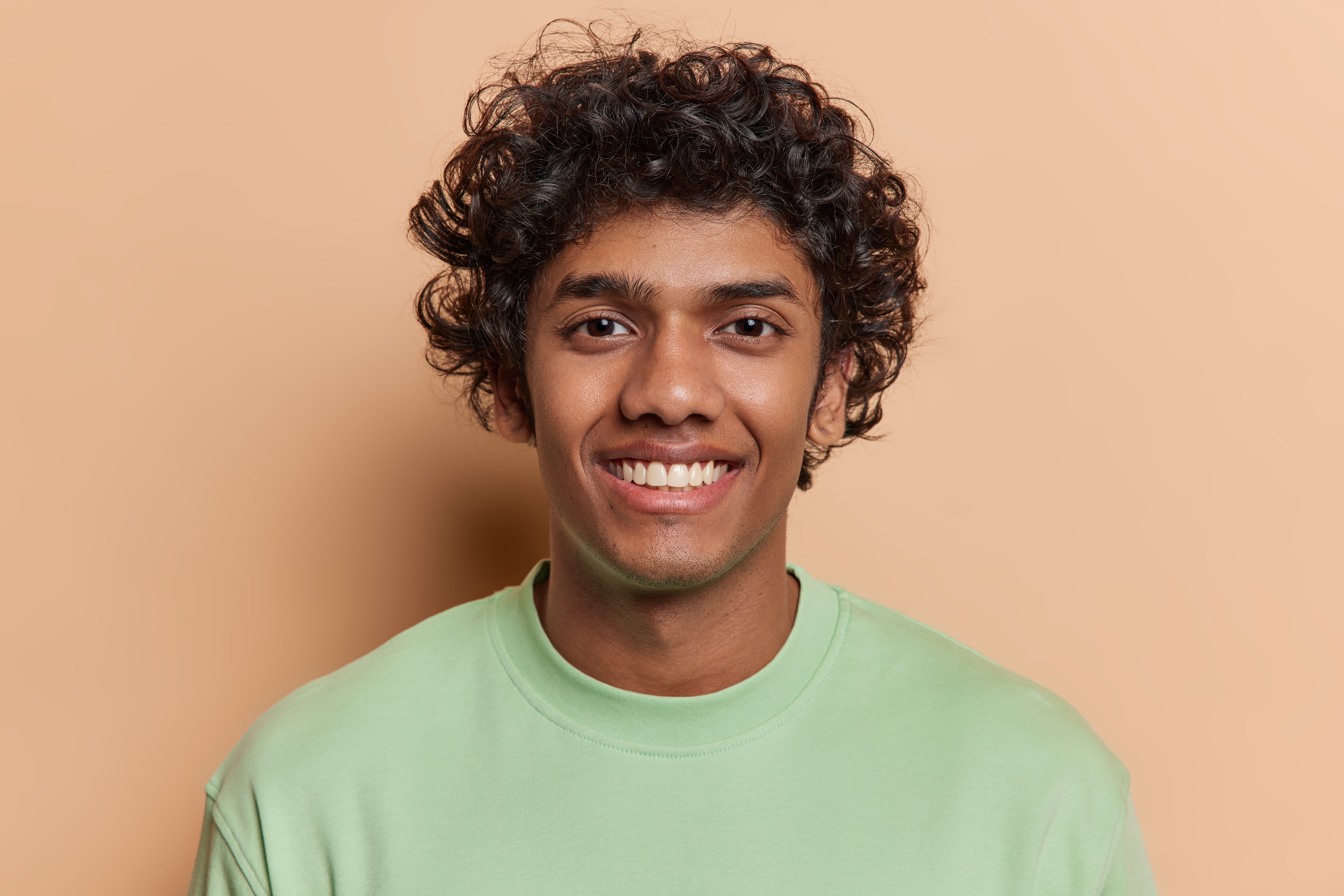 “Meet Alex” Available for Reference – Handout #2
27
[Speaker Notes: Trainer Notes: "This is an activity to examine how we can change our emotional responses using the tools we just discussed. We will discuss our observations afterwards."

Trainer – read through the vignette or ask for a volunteer – or two volunteers – to read (7 slides): 

"Meet Alex, a 28-year-old who experiences social anxiety and often copes with his social anxiety by drinking alcohol. He has been invited to a networking event for professionals in his industry, but he's feeling extremely anxious about attending and knows that alcohol will be provided at the event. Alex knows that socializing and networking can be beneficial for his career, but his anxiety is making him want to decline the invitation and he is concerned that he won’t be able to overcome his urge to drink alcohol to cope with this social anxiety."

Photo Credit:
Purchased Image, Adobe Stock.]
Activity –Change Emotional Responses (2)
Emotional Response: Alex's initial emotional response is overwhelming anxiety. He's worried about being judged, saying something embarrassing, or not fitting in at the event. He’s also concerned that this anxiety would lead him to drink. He's inclined to decline the invitation and avoid the situation altogether.
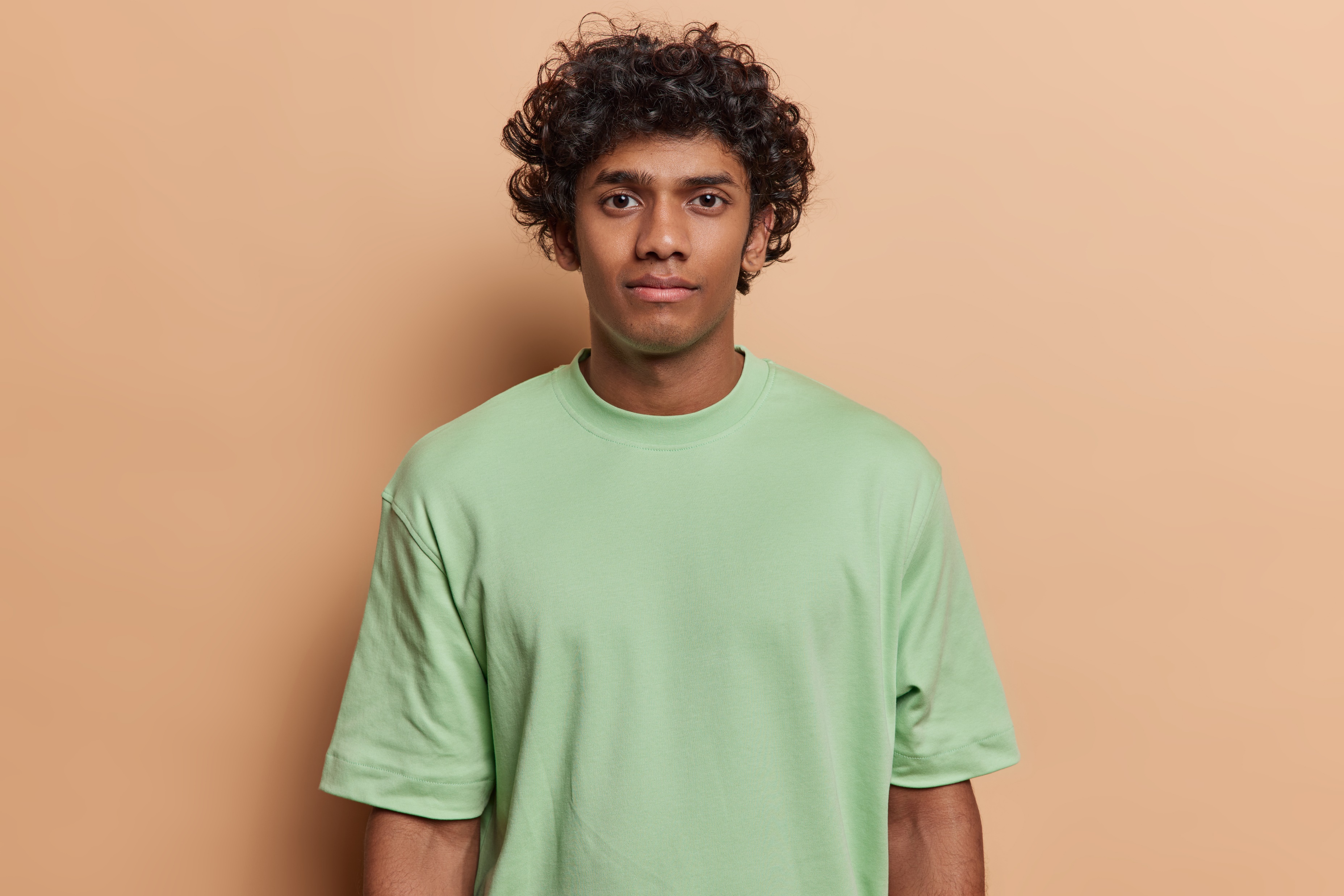 “Meet Alex” Available for Reference – Handout #2
28
[Speaker Notes: Trainer Notes: 
Trainer – read through the vignette or ask for a volunteer to read: 

Emotional Response: "Alex's initial emotional response is overwhelming anxiety. He's worried about being judged, saying something embarrassing, or not fitting in at the event. He’s also concerned that this anxiety would lead him to drink. He's inclined to decline the invitation and avoid the situation altogether.“

Photo Credit:
Purchased Image, Adobe Stock.]
Activity –Change Emotional Responses (3)
Thought 1: "People will judge me."
Fact: Alex has attended similar events before and hasn't faced harsh judgment or negative experiences.
Thought 2: "I'll say something embarrassing."
Fact: While everyone makes occasional social blunders, most people are forgiving and understanding.
Thought 3: "I won't fit in."
Fact: Alex has interests and experiences related to his industry, which can provide common ground for conversation.
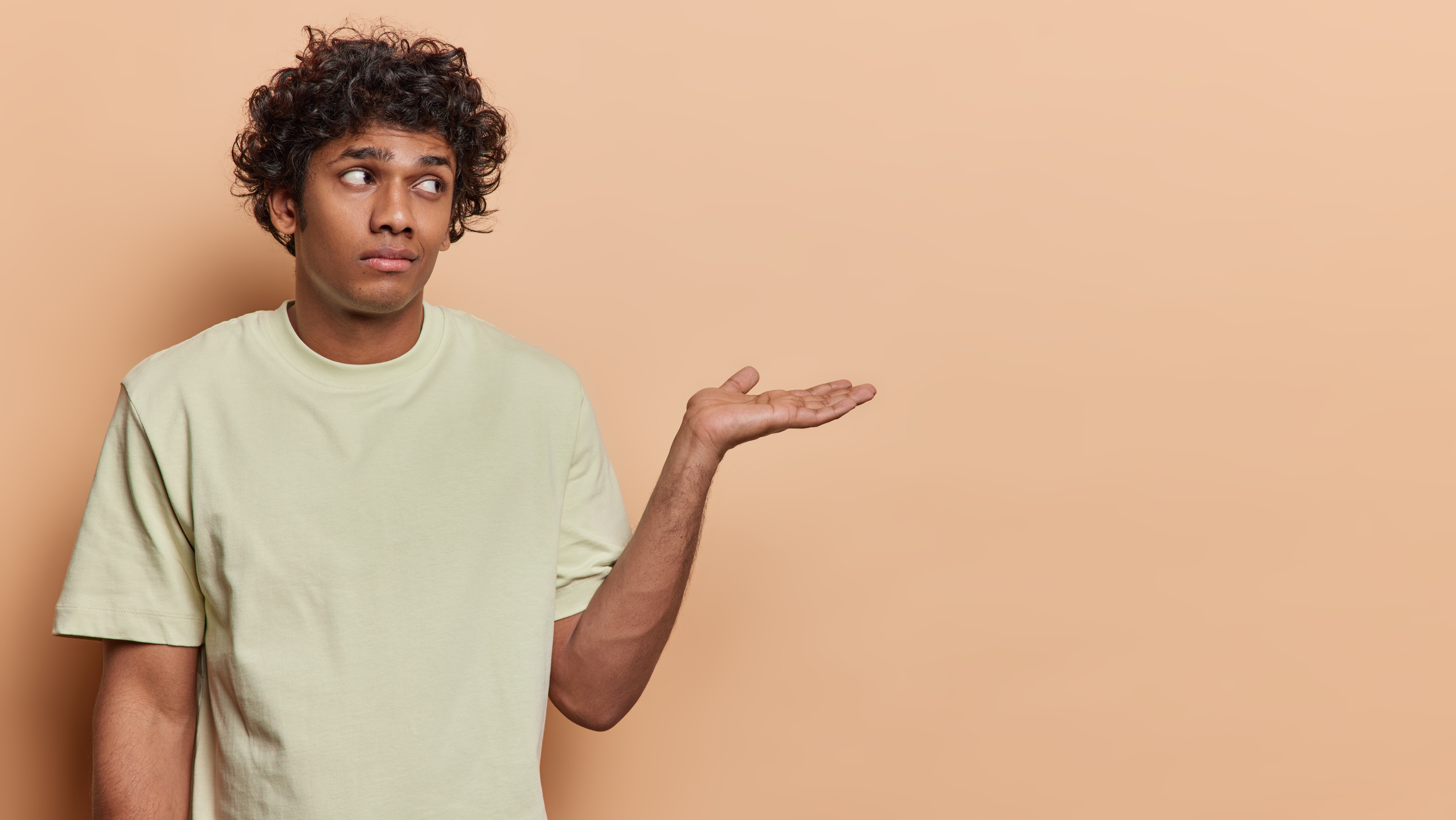 “Meet Alex” Available for Reference – Handout #2
29
[Speaker Notes: Trainer Notes: 
Trainer – read through the vignette or ask for a volunteer to read: 

Checking the Facts: "Alex remembers the emotion regulation skills he learned. He decides to "check the facts" by examining the evidence for and against his anxiety-driven thoughts."
Thought 1: "People will judge me."
Fact: Alex has attended similar events before and hasn't faced harsh judgment or negative experiences.
Thought 2: "I'll say something embarrassing."
Fact: While everyone makes occasional social blunders, most people are forgiving and understanding.
Thought 3: "I won't fit in."
Fact: Alex has interests and experiences related to his industry, which can provide common ground for conversation.

Photo Credit:
Purchased Image, Adobe Stock.]
Activity –Change Emotional Responses (4)
Opposite Action: After checking the facts, Alex recognizes that his anxiety-driven thoughts are largely based on cognitive distortions. To change his emotional response, he decides to apply the DBT skill of "opposite action." Instead of avoiding the networking event, he chooses to accept the invitation and actively engage in the experience.
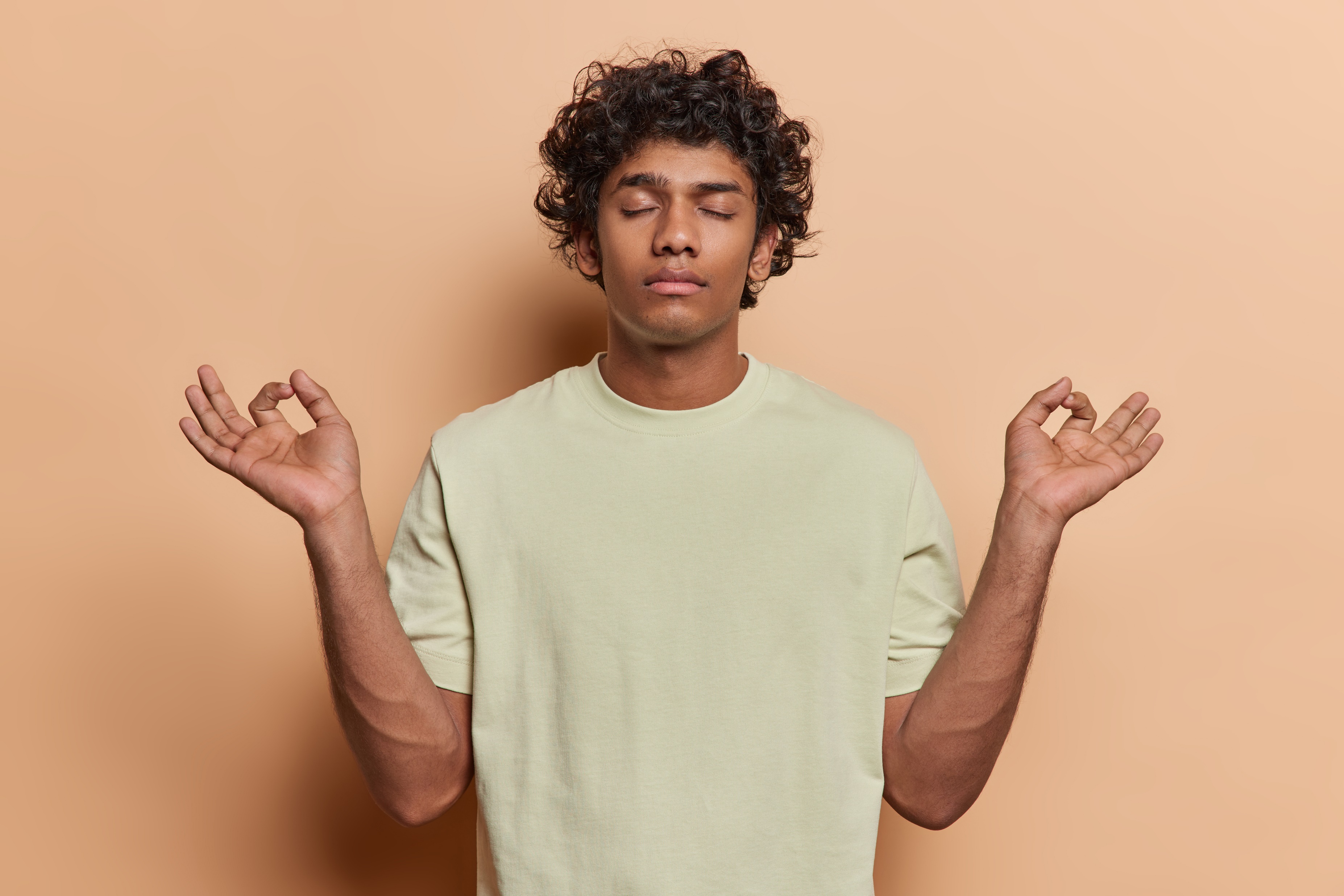 “Meet Alex” Available for Reference – Handout #2
30
[Speaker Notes: Trainer Notes: 
Trainer – read through the vignette or ask for a volunteer to read: 

Opposite Action: "After checking the facts, Alex recognizes that his anxiety-driven thoughts are largely based on cognitive distortions. To change his emotional response, he decides to apply the DBT skill of "opposite action." Instead of avoiding the networking event, he chooses to accept the invitation and actively engage in the experience.“

Photo Credit:
Purchased Image, Adobe Stock.]
Activity –Change Emotional Responses (5)
Alex decides to plan ahead and identify some strategies to help him navigate his social anxiety and resist drinking while still enjoying social interactions:
Alex makes a list of conversation starters related to his industry to help him initiate discussions
He practices deep, calming breaths and positive 
self-talk to boost his confidence before attending
He decides to bring his own non-alcoholic 
beverages that he enjoys
He plans to acknowledge his achievement and reward himself with something enjoyable that doesn’t involve alcohol after the event
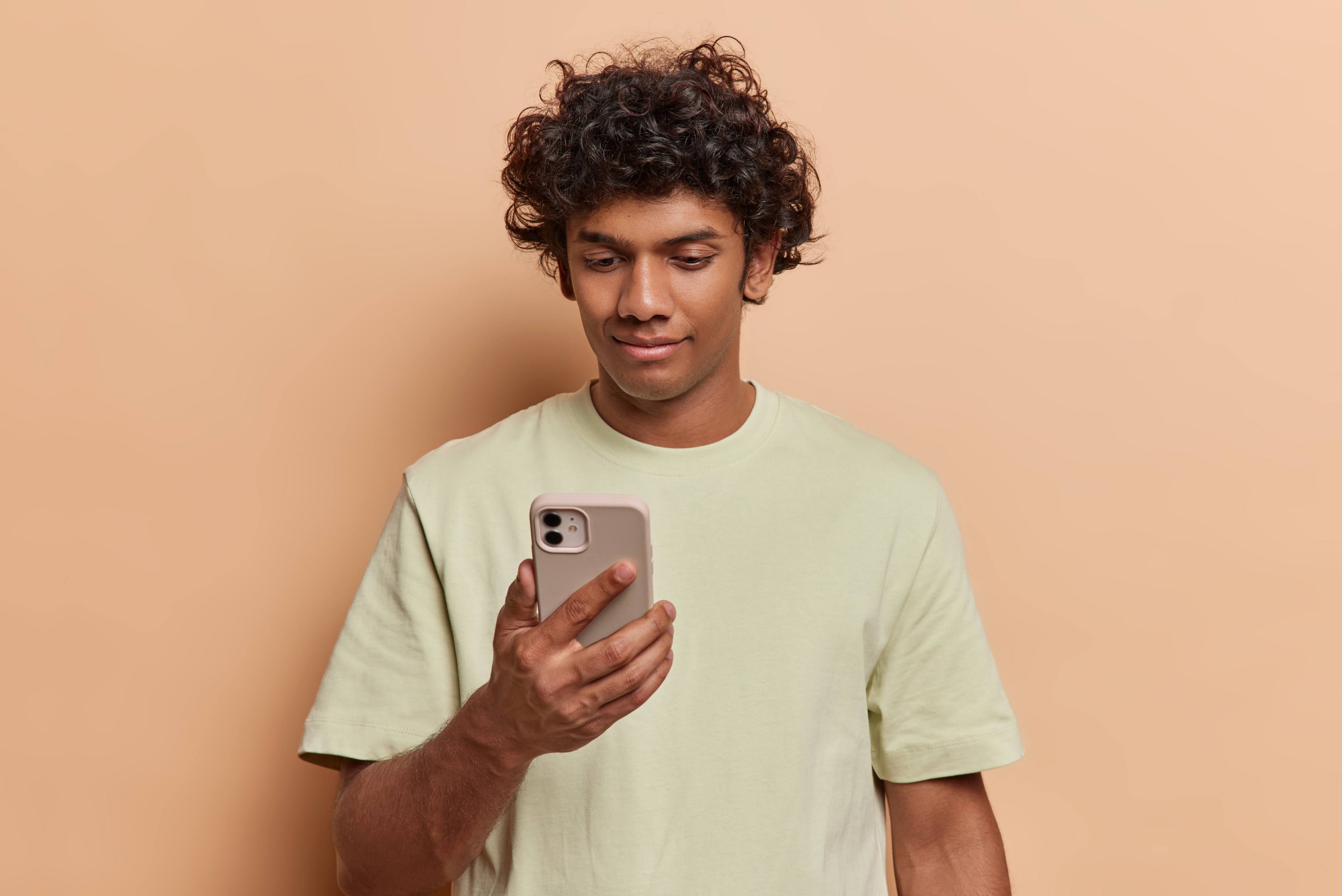 “Meet Alex” Available for Reference – Handout #2
31
[Speaker Notes: Trainer Notes: 
Trainer – read through the vignette or ask for a volunteer to read: 

"Alex decides to plan ahead and identify some strategies to help him navigate his social anxiety and resist drinking while still enjoying social interactions:
Alex makes a list of conversation starters related to his industry to help him initiate discussions.
He practices deep, calming breaths and positive self-talk to boost his confidence before attending.
He decides to bring his own non-alcoholic beverages that he enjoys.
He plans to acknowledge his achievement and reward himself with something enjoyable that doesn’t involve alcohol after the event."

"At the event, when he feels the urge to withdraw, he makes an effort to approach others, introduce himself, and actively listen to their conversations. When he feels the urge to drink, he practices opposite action and other emotion regulation strategies that he’s learned to manage and cope with the emotions and triggers that often leads to these urges."]
Activity –Change Emotional Responses (6)
At the event, when Alex feels the urge to withdraw, he makes an effort to approach others, introduce himself, and actively listen to their conversations. When he feels the urge to drink, he practices "opposite action" and other emotion regulation strategies that he’s learned to manage and cope with the emotions and triggers that often lead to these urges
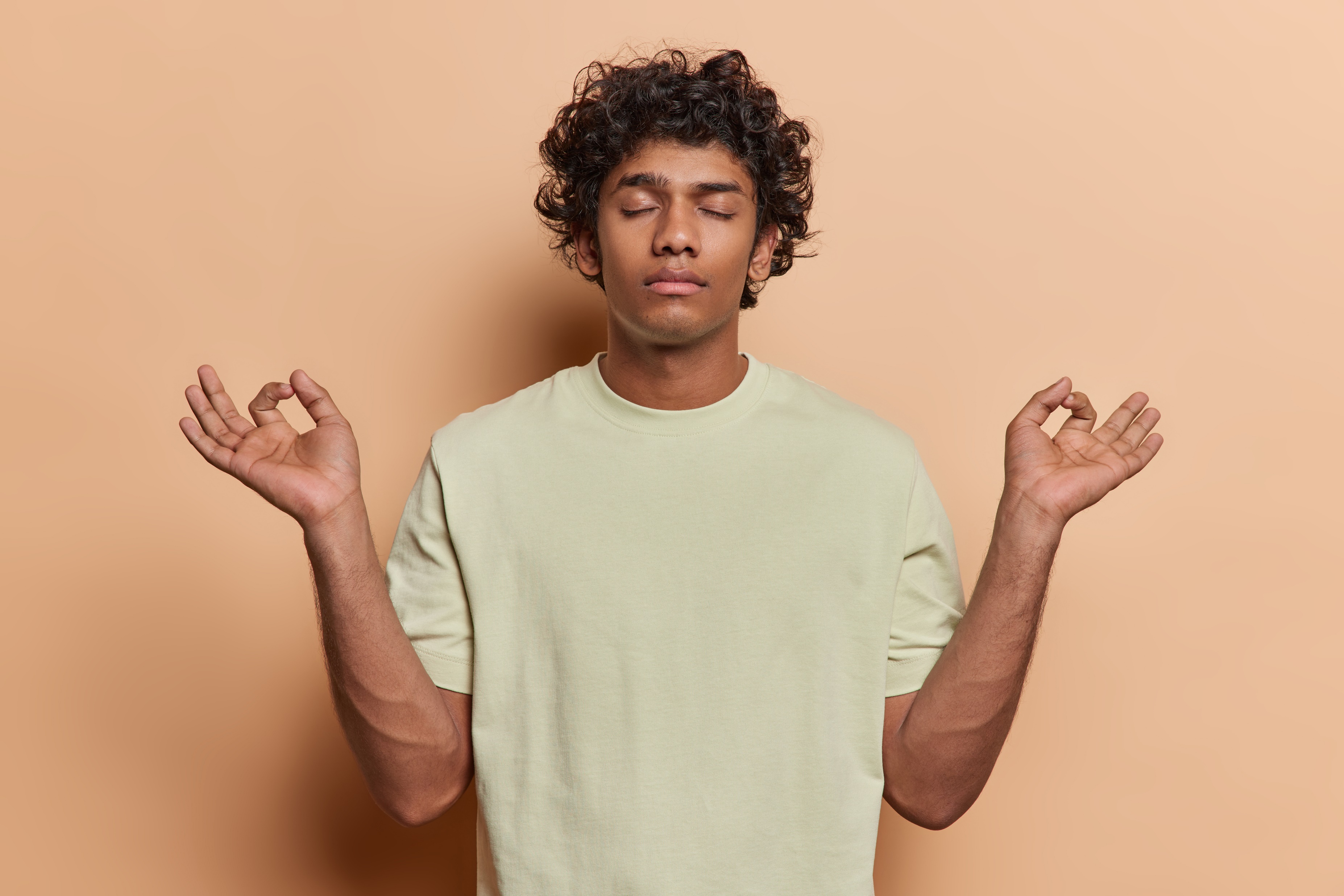 “Meet Alex” Available for Reference – Handout #2
32
[Speaker Notes: Trainer Notes: 
Trainer – read through the vignette or ask for a volunteer to read: 

Opposite Action: "At the event, when Alex feels the urge to withdraw, he makes an effort to approach others, introduce himself, and actively listen to their conversations. When he feels the urge to drink, he practices "opposite action" and other emotion regulation strategies that he’s learned to manage and cope with the emotions and triggers that often lead to these urges.“

Photo Credit:
Purchased Image, Adobe Stock.]
Activity –Change Emotional Responses (7)
Changed Emotion Response: As Alex actively participates in the networking event and engages with others, he starts to feel more relaxed and less anxious. His initial anxiety gradually diminishes as he realizes that most people are friendly and open to conversation. By the end of the event, he even feels a sense of accomplishment and connection with some of the professionals he met.
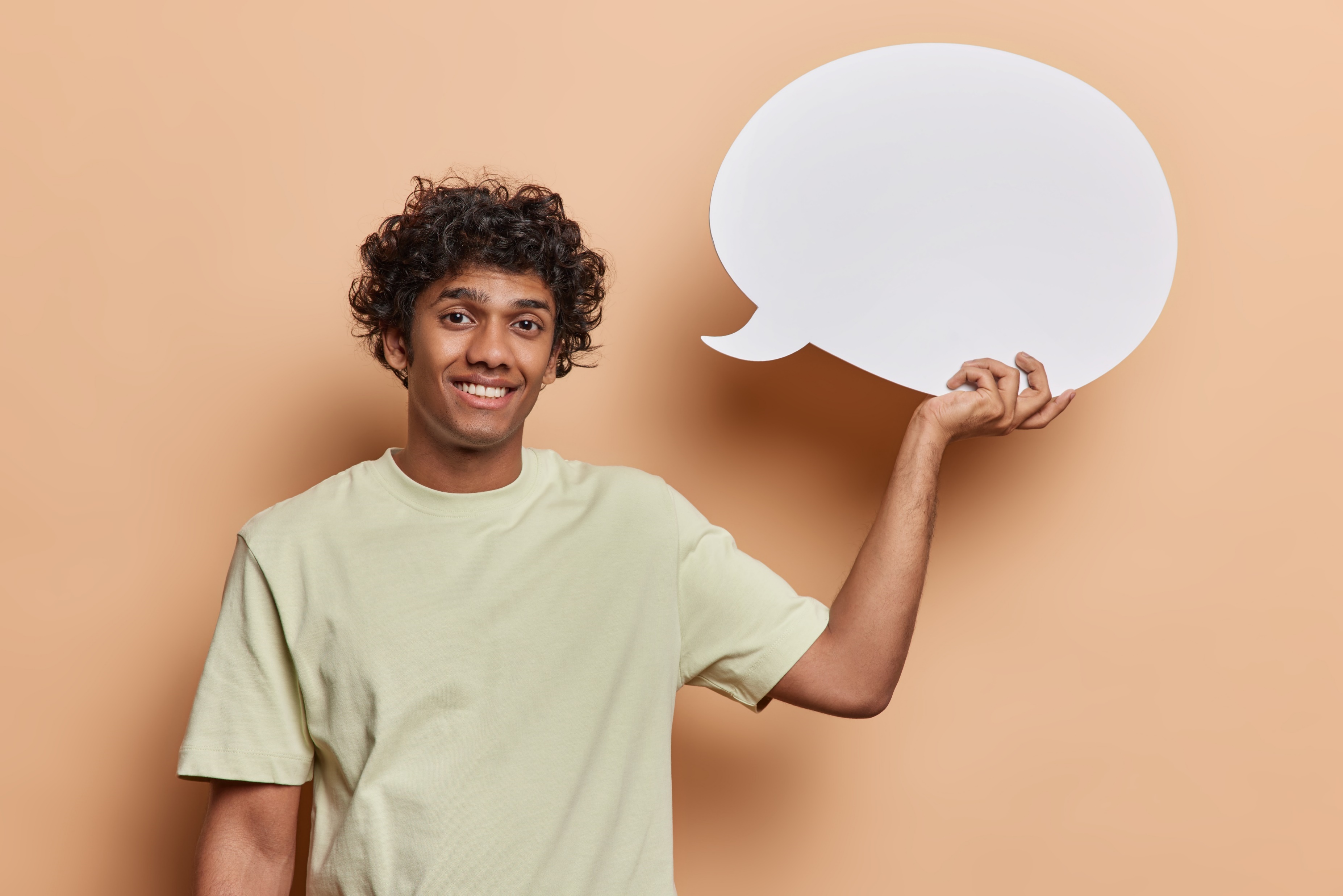 “Meet Alex” Available for Reference – Handout #2
33
[Speaker Notes: Trainer Notes: 
Trainer – read through the vignette or ask for a volunteer to read: 

Changed Emotion Response: "As Alex actively participates in the networking event and engages with others, he starts to feel more relaxed and less anxious. His initial anxiety gradually diminishes as he realizes that most people are friendly and open to conversation. By the end of the event, he even feels a sense of accomplishment and connection with some of the professionals he met."

From script handout: "In this scenario, Alex effectively changes his emotional response from overwhelming anxiety to increased comfort and confidence by first checking the facts to challenge his distorted thoughts and then practicing "opposite action" by actively engaging in the situation he initially wanted to avoid. This demonstrates how DBT skills can help individuals manage and regulate their emotions in challenging social situations.“

"Here, Alex shifts from overwhelming anxiety to increased comfort and confidence by "checking" the facts and practicing "opposite action." This showcases how DBT skills can help us manage emotions during challenging situations."

Photo Credit:
Purchased Image, Adobe Stock.]
Change an Emotional Response Activity – Discussion
What does "checking the facts" and "opposite action" mean in your own words?
How could these skills be beneficial to those in SUD treatment?
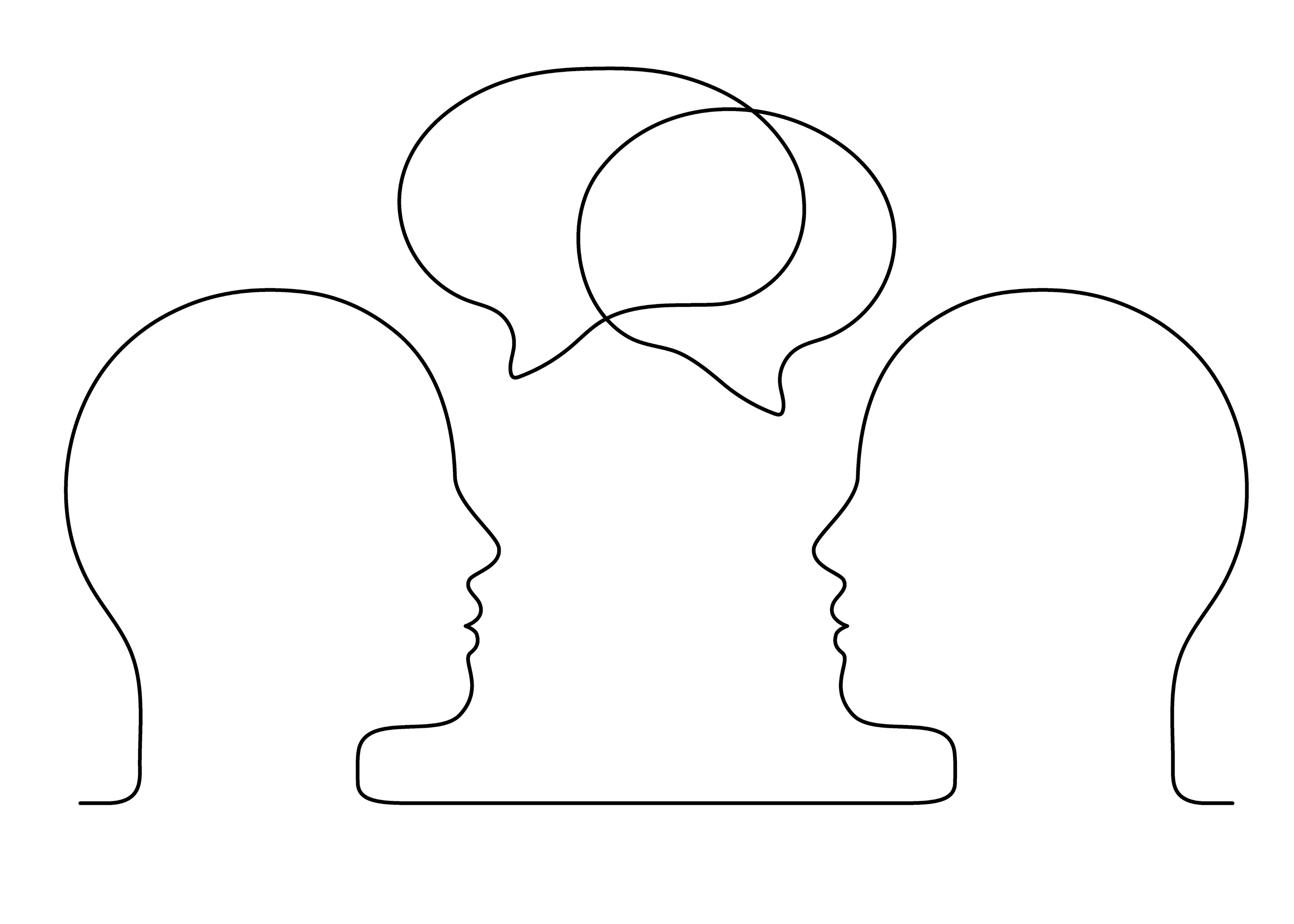 “Meet Alex” Available for Reference – Handout #2
34
[Speaker Notes: Trainer Notes: 
Trainer – engage the group in a discussion based on the preceding activity, using these questions as a framework for discussion. 

Photo Credit:
Purchased Image, Adobe Stock.]
The ABC PLEASE  Skill
35
SOURCE: Linehan, 2014a
[Speaker Notes: Trainer Notes: "The ABC PLEASE skill is another mnemonic device that enables us to manage our emotional well-being by attending to our physical health and self-care. When we take good care of ourselves, we are less likely to be vulnerable to disease and emotional crisis. Use this skill when you want to improve your overall well-being. This skill is particularly helpful in moments when you're feeling overwhelmed by emotions, as it encourages you to take proactive steps to care for yourself physically and emotionally. By incorporating these self-care practices into your routine, you can enhance your ability to cope with emotional challenges and maintain better emotional balance."

"ABC PLEASE  stands for Accumulate positives, Build mastery, Cope ahead of time, treat PhysicaL illness, balanced Eating, avoid mood-Altering substances, maintain good Sleep, and get Exercise."


ABC –
Accumulate positive emotions by doing things that are pleasant. This includes increasing pleasant events in the present that lead to positive emotions in the short-term (e.g., having lunch with a friend, expressing to someone how much you love them, playing with animals, shooting pool, etc.). Focusing your attention on positive moments when they are happening is also important (i.e., avoid multitasking). Accumulating positive emotions for the long-term involves making changes in your life so that positive events will occur in the future; this can include avoiding the act of avoiding in addition to identifying values that are important to you and creating goals based on those values.
Build mastery by doing things we enjoy. Whether it is reading, cooking, cleaning, fixing a car, working a cross word puzzle, or playing a musical instrument. Practice these things to build master and in time we feel competent.
Cope Ahead by rehearsing a plan ahead of time so that we can be prepared to cope skillfully.

PLEASE –
Treat PhysicaL Illness and take medications as prescribed.
Balance Eating in order to avoid mood swings.
Avoid mood-Altering substances and have mood control.
Maintain good Sleep so you can enjoy your life.
Get Exercise to maintain high spirits.


---
Reference: 
Linehan, M. M. (2014a). DBT (R) skills training handouts and worksheets, second edition (2nd ed.). New York, NY: Guilford Publications.]
Distress Tolerance
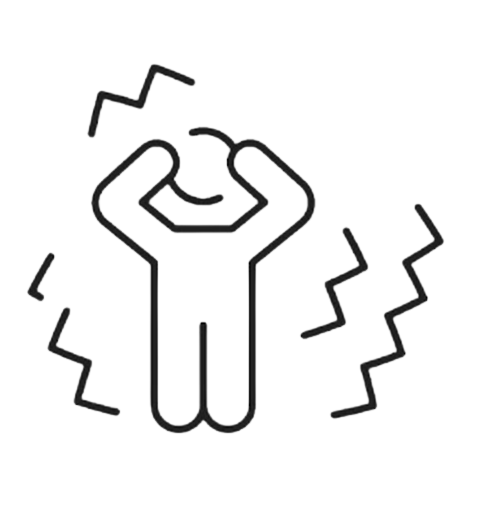 36
[Speaker Notes: Trainer Notes:
"Let's review the last skill set in DBT, which relates to distress tolerance."

"While emotion regulation is the ability to effectively manage and respond to emotions, distress tolerance refers to the ability to manage distress or crises that can arise from states of dysregulated emotion."

Photo Credit:
Purchased Image, Adobe Stock.]
Distress Tolerance Overview
Distress tolerance involves learning how to cope with intense emotions and crises in a healthy way when you can't control the source of distress
It helps us handle crises calmly, improving outcomes through greater acceptance
Distress tolerance empowers us to face challenges with resilience and adaptive responses, enabling us to avoid impulsive reactions
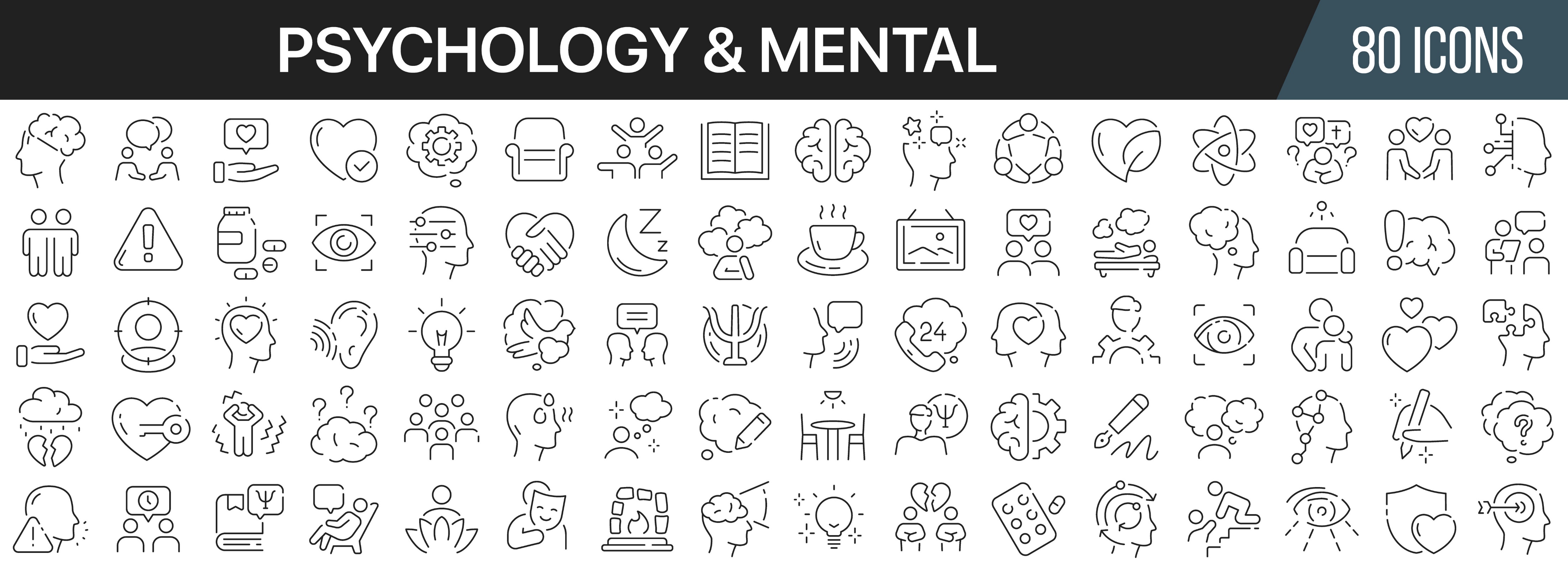 37
SOURCE: Linehan, 2014a
[Speaker Notes: Trainer Notes: 
Bullet 1 – Read bullet and, then ,add – "Distress tolerance also refers to the ability of someone to navigate through an emotional incident without making it worse on themselves – such as relying on a substance. Individuals with low distress tolerance are easily overwhelmed by situations and turn to unhealthy ways of coping or reacting."

Bullet 2 – Read bullet and, then ,add – A crisis is a critical and often intense situation or event characterized by a high level of uncertainty, stress, and difficulty with the potential for negative outcomes. A crisis can be a situation that is inherently stressful or one that an individual perceives as highly stressful."

Bullet 3 – [read bullet].

Photo Credits:
Purchased Images, Adobe Stock.]
Goals of Distress Tolerance
Survive crisis situations and get through painful moments without making them worse
Accept reality as it is in the moment
Become more aware of how emotions influence our responses to distressing situations
Differentiate between addressing a problem and distracting from reality
Recognize that pain and distress are a part of life
Trying to avoid or suppress pain/distress can increase suffering
38
SOURCE: Linehan, 2014a
[Speaker Notes: Trainer Notes: 
Bullets 1 & 2 – "The goal of distress tolerance skills is to help us survive crisis situations and get through painful moments without making them worse. This involves accepting reality as it is in the present moment (bullet 2)."

Bullet 3 – "This process also involves becoming more aware of how our emotions influence how we respond to distressing situations. These skills also help us cope with our feelings when we don't know exactly what we want or need at that moment."

Bullet 4 – "Ultimately, practicing distress tolerance skills involves coming to terms with the fact that pain and distress are a part of life and understanding that our attempts to avoid or suppress pain and distress can merely increase our suffering (corresponding sub-bullet)."]
Distress Tolerance Skills
These skills teach:
Techniques for tolerating painful events
Techniques for managing painful urges and emotions
Distress tolerance skills are applicable when we either cannot solve a problem OR we can solve it, but the timing isn't right to problem-solve
Distress tolerance skills are helpful when:
Intense physical and/or emotional pain is present
Emotional pain is too strong, and it feels overwhelming
Strong urges to engage in impulsive behaviors are present
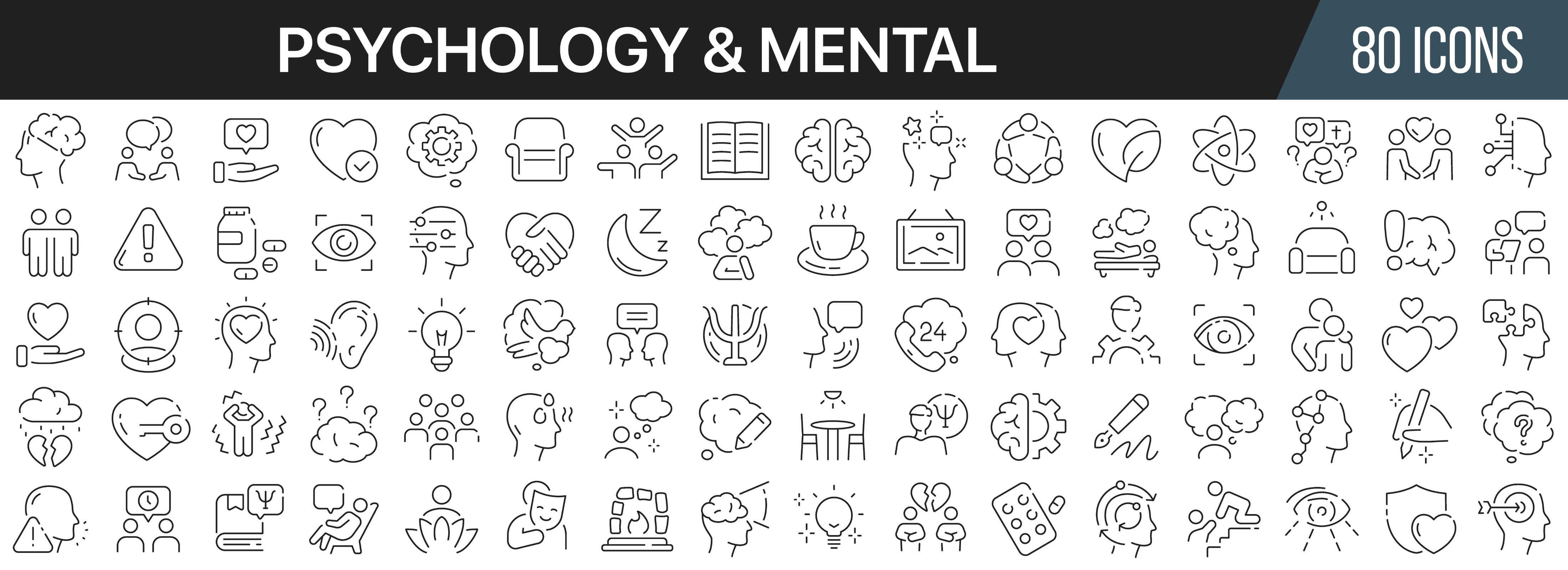 39
SOURCE: Linehan, 2014a
[Speaker Notes: Trainer Notes: 
"Distress tolerance skills ultimately teach us how to [read bullets]." 

"Ultimately, we use distress tolerance skills during intense emotional or physical pain, when facing urges for harmful actions, or when we need to be productive but feel emotionally overwhelmed. These skills provide brief relief from pain and reduce the chances of impulsive actions to ease suffering."

Photo Credits:
Purchased Images, Adobe Stock.]
Foundational Distress Tolerance Skills
ACCEPTS
STOP
Self-Soothing
Pros & Cons
TIPP
IMPROVE
40
SOURCE: Linehan, 2014a
[Speaker Notes: Trainer Notes: 
"Here are the foundational distress tolerance skills."

"There’s the STOP skill, the Pros & Cons skill and the TIPP skill."

"There’s also the ACCEPTS skill, the Self-Soothing skill, and the IMPROVE skill."]
The STOP Skill
41
SOURCE: Linehan, 2014a
[Speaker Notes: Trainer Notes: 
"The STOP skill is a mnemonic device that stands for Stop, Take a Step Back, Observe, and Proceed Mindfully. The purpose of the STOP skill is to help individuals pause and gain control over impulsive or emotionally charged reactions when facing distressing situations or strong emotions. It can help break the cycle of impulsive reactions to distress and gives us the opportunity to respond more skillfully and consciously. It's a valuable tool for managing intense emotions, preventing impulsive behaviors, and promoting greater self-control and emotional regulation."

Stop: The first step involves immediately stopping any impulsive or harmful actions or reactions. It's about hitting the "pause" button and interrupting the automatic response to distress.
Take a Step Back: After stopping, individuals are encouraged to take a physical or mental step back from the situation. This can involve physically moving away from the triggering environment or simply mentally distancing themselves from the intensity of the emotions or situation.
Observe: Once they've created some space, individuals are instructed to observe and describe the situation without judgment. This step involves noticing the facts of the situation, their own emotional and physical responses, and any thoughts or urges that arise.
Proceed Mindfully: After observing, individuals are encouraged to proceed with mindfulness and intention. This means making a deliberate choice about how to respond to the situation rather than reacting impulsively. It involves using other distress tolerance skills or coping strategies to navigate the situation more effectively.


---
Reference: 
Linehan, M. M. (2014a). DBT (R) skills training handouts and worksheets, second edition (2nd ed.). New York, NY: Guilford Publications.]
The Pros & Cons Skill
The purpose of this skill is to encourage individuals to:
Take a step back
Think rationally
Make more balanced and reasoned decisions
This is especially important in situations where emotions may be running high
42
SOURCE: Linehan, 2014a
[Speaker Notes: Trainer Notes: 
"The Pros and Cons skill is a decision-making and problem-solving tool that helps individuals weigh the advantages and disadvantages of a particular choice or course of action. It is particularly useful for making informed decisions and avoiding impulsive or emotionally driven choices."

"The purpose of this skill is to encourage individuals to take a step back, think rationally, and make more balanced and reasoned decisions, especially in situations where emotions may be running high."

"Overall, the Pros and Cons skill in DBT is a valuable tool for helping individuals make more informed, balanced, and rational decisions in their lives. It can be particularly helpful in reducing impulsivity and promoting better problem-solving skills. However, like any skill, it may require practice to become proficient in its use."

The steps of the Pros and Cons skill involve:
Identify the Decision: First, the individual identifies the specific decision or choice they are facing. This could be related to any aspect of their life, from relationships and work to personal goals and behaviors.
List the Pros: The individual then makes a list of all the potential positive outcomes or benefits associated with making the choice in question. These are the "pros" or advantages.
List the Cons: Next, the individual lists all the potential negative outcomes or drawbacks associated with making the choice. These are the "cons" or disadvantages.
Weigh the Pros and Cons: Once the lists are complete, the individual objectively evaluates the relative importance and significance of each pro and con. Some factors may carry more weight than others in the decision-making process.
Make an Informed Decision: After thoroughly considering the pros and cons, the individual can make a more informed and balanced decision based on a rational assessment of the potential outcomes.

There are pros and cons involved in using the Pros and Cons skill that include:
Pros:
Encourages rational decision-making: It helps individuals avoid impulsive, emotionally driven choices and instead make decisions based on careful consideration.
Promotes self-awareness: The skill encourages individuals to explore their values, priorities, and goals, fostering greater self-awareness.
Reduces impulsivity: By weighing the pros and cons, individuals are less likely to engage in impulsive or risky behaviors.
Enhances problem-solving skills: It provides a structured framework for solving problems and making decisions in various life situations.
Cons:
May require practice: Some individuals may initially find it challenging to identify and evaluate pros and cons objectively.
Doesn't address all decision factors: While it's a valuable tool, the Pros and Cons skill may not consider all factors influencing a decision, such as emotional considerations or ethical dilemmas.
May not be suitable for every decision: It's more effective for straightforward decisions and may not be as applicable for complex choices involving multiple variables.


---
Additional Notes: 
The Pros and Cons skill in substance use recovery can be applied as such: 

Substance Use - Pros and Cons:
Pros (Advantages):
Temporary Relief: Using substances may provide temporary relief from stress, anxiety, or emotional pain.
Social Interaction: Substance use can facilitate social interaction in certain settings, making it easier to connect with others.
Enhanced Mood: Some substances can lead to feelings of euphoria and increased confidence.
Creative Expression: In some cases, individuals may believe that substance use enhances their creativity or artistic expression.
Escapism: Substance use may serve as a way to escape from challenging life circumstances or problems temporarily.

Cons (Disadvantages):
Health Risks: Substance use is associated with a range of physical and mental health risks, including addiction, overdose, and long-term health issues.
Financial Burden: Maintaining a substance use habit can be costly, leading to financial strain and potential debt.
Legal Consequences: Depending on the substance and local laws, substance use can result in legal troubles, including arrests and convictions.
Damage to Relationships: Substance use can strain relationships with family, friends, and colleagues due to erratic behavior, neglect, or conflict.
Impaired Decision-Making: Under the influence of substances, individuals may make poor decisions that have lasting negative consequences.
Decline in Functionality: Substance use often leads to a decline in overall functionality, impacting work, education, and daily life responsibilities.
Tolerance and Dependence: Over time, tolerance and dependence can develop, leading to a need for increasing amounts of the substance to achieve the desired effect.
Withdrawal Symptoms: Discontinuing substance use can result in uncomfortable and sometimes severe withdrawal symptoms.
Emotional and Mental Health Issues: Substance use can exacerbate or contribute to mental health disorders, such as depression, anxiety, and psychosis.
Loss of Control: Individuals may find it challenging to control or limit their substance use, even when they want to quit or cut back.

Substance Use Abstinence - Pros and Cons:
Pros (Advantages) of Substance Use Abstinence:
Improved Health: Abstaining from substance use leads to better physical and mental health, reducing the risk of addiction-related diseases and mental health disorders.
Clarity and Focus: Abstinence allows for improved cognitive function, better decision-making, and increased focus and productivity.
Financial Stability: Not spending money on substances leads to financial stability and less economic stress.
Legal Compliance: Abiding by laws related to substance use prevents legal troubles, including arrests and convictions.
Strengthened Relationships: Abstinence fosters healthier relationships with family, friends, and colleagues due to more reliable and responsible behavior.
Improved Self-Esteem: Abstaining from substances often leads to increased self-esteem and self-worth as individuals regain control over their lives.
Emotional Stability: Abstinence can result in improved emotional regulation and reduced mood swings.
Enhanced Physical Fitness: Sobriety allows individuals to engage in healthier lifestyle choices, leading to better physical fitness and overall well-being.
Personal Growth: Abstinence provides opportunities for personal growth, self-discovery, and the pursuit of life goals and aspirations.
Decreased Risk: Reduces the risk of accidents, injuries, and overdose associated with substance use.

Cons (Challenges) of Substance Use Abstinence:
Initial Discomfort: The early stages of abstinence can be challenging, with withdrawal symptoms and cravings for the substance.
Social Pressures: Abstinence may require navigating social situations where substance use is prevalent, potentially leading to feelings of isolation.
Emotional Challenges: Dealing with underlying emotional issues that were previously masked by substance use can be difficult.
Relapse Risk: Maintaining abstinence can be an ongoing struggle, with the risk of relapse always present.
Coping Mechanism Replacement: Individuals need to find alternative healthy coping mechanisms to replace the use of substances in managing stress and emotions.
Peer Relationships: Abstinence may strain relationships with friends who continue to use substances.
Stigma: Some individuals may experience stigma or judgment from others regarding their choice to remain abstinent.
Long-Term Commitment: Abstinence often requires a lifelong commitment, which can be challenging to maintain.]
The TIPP Skill
43
SOURCE: Linehan, 2014a
[Speaker Notes: Trainer Notes: 
"The TIPP skill is a mnemonic device that can help individuals quickly and effectively reduce intense emotional distress, especially in crisis situations. The TIPP skill is designed to be used briefly and in the moment when emotional distress is acute. It is not a long-term solution but can help individuals regain enough emotional equilibrium to engage in further distress tolerance or problem-solving skills effectively."

"TIPP stands for Temperature, Intense Exercise, Paced Breathing, and Paired Muscle Relaxation."

Temperature: This component involves using temperature to create a sudden and intense physical sensation that can help regulate emotions. These temperature-related techniques activate the body's "diving reflex," which can help reduce emotional arousal and bring a sense of calm. It includes methods like:
Cold Water: Plunging your face into a bowl of ice water for a few seconds.
Cold Pack: Placing a cold pack (or a bag of frozen peas) on your eyes or cheeks for a brief period.
Hold Your Breath and Submerge: Holding your breath and immersing your face in cold water for a few moments.

Intense Exercise: Engaging in short bursts of intense physical activity can release endorphins and provide immediate relief from emotional distress. These activities can also help shift focus away from distressing thoughts and create a physical release of tension. Examples of intense exercises include:
Sprinting: Running or jogging as fast as you can for a brief period.
Jumping Jacks: Performing a quick set of jumping jacks to increase heart rate.
Push-Ups or Burpees: Doing a series of push-ups or burpees in quick succession.

Paced Breathing: Paced breathing encourages deep and controlled breaths, promoting relaxation. Controlled breathing techniques can also help regulate emotions by slowing down the heart rate and calming the nervous system. The specific technique for paced breathing involves:
Breathing In: Inhaling deeply for a count of four seconds.
Holding Breath: Holding your breath for four seconds.
Breathing Out: Exhaling slowly and completely for a count of six seconds.
Repeat: Continuing this pattern for several cycles until you feel more relaxed.

Paired Muscle Relaxation: This component involves intentionally tensing and then relaxing different muscle groups in the body to release physical tension. Paired muscle relaxation can help individuals become more aware of and release physical tension associated with emotional distress. The process includes:
Muscle Tension: Tightly contracting a muscle group (e.g., fists, arms, shoulders) for several seconds.
Release: Suddenly letting go and allowing the muscle group to relax completely.
Repeat: Moving through various muscle groups, repeating the tension and release process.


---
Reference: 
Linehan, M. M. (2014a). DBT (R) skills training handouts and worksheets, second edition (2nd ed.). New York, NY: Guilford Publications.]
The ACCEPTS  Skill
44
SOURCES: Linehan, 2014a
[Speaker Notes: Trainer Notes: "ACCEPTS outlines strategies for distracting oneself from distressing emotions, giving them time to lessen in intensity, or fade away. It’s designed to help individuals cope with overwhelming emotions and situations without resorting to harmful or impulsive behaviors and offers a range of healthy coping strategies to manage distress and reduce the risk of impulsive or self-destructive behaviors when facing challenging emotions or situations."

"ACCEPTS stands for Activities, Contributing, Comparisons, Emotions, Push away, Thoughts, and Sensations."

ACCEPTS–
A stands for engaging in activities. Do an activity that requires thought and concentration. Engage in any healthy activity. Some ideas: Read a book, exercise, call a friend, clean, cook a new recipe. 
The first C is for contributing  or doing something for someone else. Do something kind for someone. For example, cook food for a friend or relative, mow the neighbor's lawn, send an encouraging text. 
The second C stands for comparisons which entails either 1) juxtaposing a previous period of your life with your current one, or 2) juxtaposing a previous period of your life that was much worse with the one that you're in. Put your life in perspective. Ask yourself: Am I safe? Am I fed? Is there someone who cares about me?
E is for emotions which entails generating different emotions than the ones that you're feeling. Invoke the opposire emotion of your current feeling to reduce its intensity. If anxious, practice meditation. If sad, watch a funny video. 
P is for pushing away, sort of like putting the problem on a shelf. Push the problem out of your mind temporarily and set a time to come back to it. Distract yourself with other activities and get present. 
T is for thoughts and involves engaging in thinking about  something like math problems, making a grocery list, making a holiday list, any thoughts that compete with the thoughts and emotions that are present during the time of the crisis. Replace negative, anxious thoughts with activities that keep the mind busy. For example, say the alphabet backwards or do a puzzle. 
And S is for sensations which involves using the five senses in order to ground yourself. Use your 5 senses to self-sooth. Some ideas: Take a warm bath, light a candle, play relaxing music, eat a comforting snack.

Reminder – These ideas might not work for everyone. You can try them all and see which ones you like and which ones work best for you. For example, with C(omparisons), when it comes to comparing yourself to others, some people find it hard because it makes things worse. Thinking about your own suffering or the suffering of others can also be upsetting or unsettling for some people. It's important to figure out what works for you and what you're comfortable with.

---
Reference: 
Linehan, M. M. (2014a). DBT (R) skills training handouts and worksheets, second edition (2nd ed.). New York, NY: Guilford Publications.]
The Self-Soothing Skill
This skill helps individuals in self-comfort and emotional relief during distress by engaging in calming activities or practices
Components of self-soothing include: 
Sensations: Engaging in activities that involve pleasurable sensations, such as touch, taste, smell, sight, or sound
Distraction: Using distractions to shift focus away from distressing thoughts or emotions temporarily
Nurturing and Comfort: Providing oneself with the care, kindness, and comfort that one would offer to a friend in distress
Encourages individuals to develop a toolbox of comforting and nurturing activities that they can turn to in times of distress
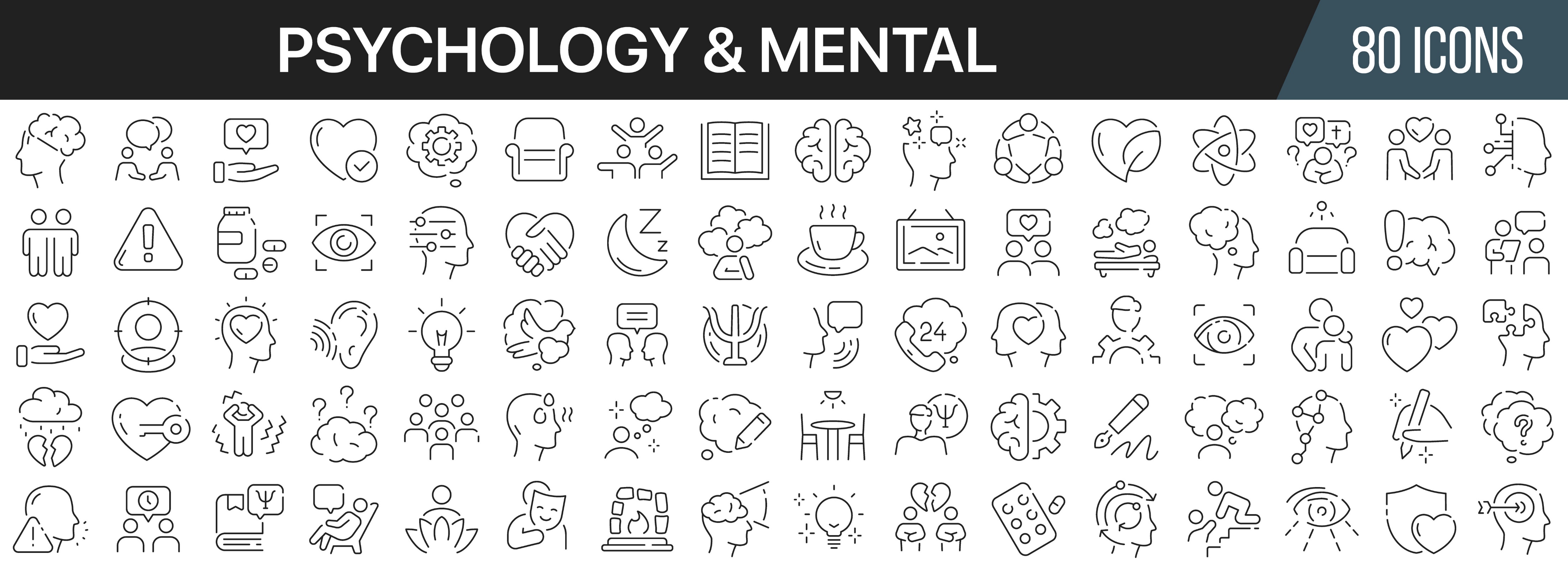 45
SOURCE: Linehan, 2014a
[Speaker Notes: Trainer Notes: 
"The Self-Soothing skill helps individuals comfort themselves and find emotional relief during moments of distress. It involves engaging in activities or practices that provide a sense of calm, comfort, and emotional regulation. This skill also encourages individuals to develop a toolbox of comforting and nurturing activities that they can turn to in times of distress. It helps us regain emotional equilibrium and resilience, allowing us to face challenging situations with greater ease. Self-soothing is particularly valuable when we cannot change the source of our distress and need to cope effectively with our emotions."

Components of Self-Soothing:
Sensations: Engaging in activities that involve pleasurable sensations, such as touch, taste, smell, or sound, to calm the nervous system and evoke positive emotions.
Distraction: Using distractions to shift focus away from distressing thoughts or emotions temporarily, allowing for emotional regulation.
Nurturing and Comfort: Providing oneself with the care, kindness, and comfort that one would offer to a friend in distress, fostering self-compassion.
Nurturing and Comfort: Providing oneself with the care, kindness, and comfort that one would offer to a friend in distress, fostering self-compassion.

Examples of Self-Soothing Activities:
Sensory Pleasures: Engaging in activities that provide pleasurable sensations and engage the 5 senses (sight, hearing, taste, smell, and touch), such as taking a warm bath, savoring a favorite food, using scented candles or essential oils, or listening to soothing music.
Comforting Objects: Holding onto or cuddling with a soft or comforting object, such as a stuffed animal or a cozy blanket.
Nature Connection: Spending time in nature, whether it's going for a walk in the park, sitting in a garden, or simply gazing at the sky.
Self-Massage: Using gentle self-massage techniques, like rubbing your temples or massaging your own hands or feet, to relax and release tension.
Breathing Exercises: Practicing deep-breathing exercises or guided imagery to promote relaxation and reduce stress.
Mindful Eating: Savoring the taste and texture of a favorite food or beverage mindfully, paying attention to each bite or sip.
Visualization: Engaging in guided imagery exercises that transport you to a peaceful and calming mental place.
Positive Affirmations: Repeating positive affirmations or comforting statements to yourself, such as "I am safe," "I can handle this," or "This too shall pass."
Grounding Techniques: Using grounding exercises to stay connected to the present moment, like the 5-4-3-2-1 technique where you identify five things you can see, four things you can touch, three things you can hear, two things you can smell, and one thing you can taste.
Caring Gestures: Treating yourself with care and kindness by engaging in self-care activities like taking a warm shower, practicing good hygiene, or giving yourself a gentle hug.

Reminder – For the Sensations skill: Engaging in activities that feel good, like touching, tasting, smelling, seeing, or hearing things, can be harmful for people with substance use issues or eating disorders. For example, it may bring back cravings (doing things that feel good can remind people of using substances or specific eating habits, bringing back the strong desire to do those things again).

Photo Credits:
Purchased Images, Adobe Stock.]
The IMPROVE Skill
46
SOURCE: Linehan, 2014a
[Speaker Notes: Trainer Notes: "The IMPROVE skill can be used to improve one’s mood and cope more effectively with emotional distress. It’s a valuable tool for individuals to use when they are experiencing intense emotional distress and need immediate relief. It encourages individuals to take active steps to improve their emotional state and regain a sense of control over their emotions."

IMPROVE stands for:
Imagery: This component involves using your imagination to visualize a calming or peaceful place or situation. Close your eyes and imagine yourself in a serene environment, focusing on the sensory details, such as the sights, sounds, smells, and physical sensations. This can help shift your focus away from distressing thoughts and emotions.
Meaning: Find meaning or purpose in the distressing situation. Ask yourself what lessons or personal growth opportunities can be gained from the experience. This can help reframe the situation in a more positive light.
Prayer: Engage in a prayer or spiritual practice if you have a belief system that supports this. For some individuals, prayer can provide comfort and a sense of connection during times of distress.
Relaxation: Practice relaxation techniques, such as deep breathing, progressive muscle relaxation, or guided imagery exercises. These techniques can help reduce physical tension and promote relaxation.
One Thing in the Moment: Focus on doing one thing at a time and being fully present in the moment. Avoid multitasking or getting overwhelmed by thinking about the past or future. Stay grounded in the present.
Vacation (Brief): Take a brief mental vacation by intentionally distracting yourself from distressing thoughts and emotions. Engage in an activity or hobby that you enjoy or that requires your full attention, even if it's just for a short time.
Encouragement: Provide yourself with self-encouragement and positive self-talk. Use supportive and motivating statements to counteract negative or self-critical thoughts.


---
Reference: 
Linehan, M. M. (2014a). DBT (R) skills training handouts and worksheets, second edition (2nd ed.). New York, NY: Guilford Publications.]
Activity – Distress Tolerance Skills
Background: You have been in recovery for several weeks and have been making good progress.
 You have just left work, and you suddenly experience an overwhelming craving for your substance of choice. The craving is so intense that it's difficult to focus on anything else.
You have 1 minute to manage this intense craving using the distress tolerance skills you've learned such as STOP, TIPP, ACCEPTS, STOP, self-soothing, etc.
Consider what you would do given your specific preferences and what would be possible for you to do given your specific commute from work
47
[Speaker Notes: Trainer Notes: 
"We are now going to engage in an activity that provides you with an opportunity to use the distress tolerance skills we just reviewed. This activity is a simulation exercise where you are going to put yourself in the shoes of someone experiencing an intense craving during their commute from work."

Ask participants to take a few moments to recall the details of their commute from work (if you don’t commute to/from work, think of another regular commute that you take (commute to the grocery store, to a family member’s home or a friend’s home, to church, etc.) – what route do they take? What is their form of transportation? What routines do they engage in? What are landmarks that you would recognize on this route.

Begin activity: 
Background: You have been in recovery for several weeks and have been making good progress. You have just left work (departure point), and you suddenly experience an overwhelming craving for your substance of choice. The craving is so intense that it's difficult to focus on anything else.
You have 1 minute (simulating a sense of urgency and emotional intensity) to manage this intense craving using the distress tolerance skills you've learned such as STOP, TIPP, ACCEPTS, STOP, self-soothing, etc.
Consider what you would do given your specific preferences and what would be possible for you to do given your specific commute from work 
TRAINER SETS A TIMER FOR 3 MINS.]
Distress Tolerance Skills Activity – Discussion
Which distress tolerance skills did you choose to use during the simulation, and why did you select them?
How might you help your clients apply distress tolerance skills to cope with cravings and difficult moments in their recovery journey?
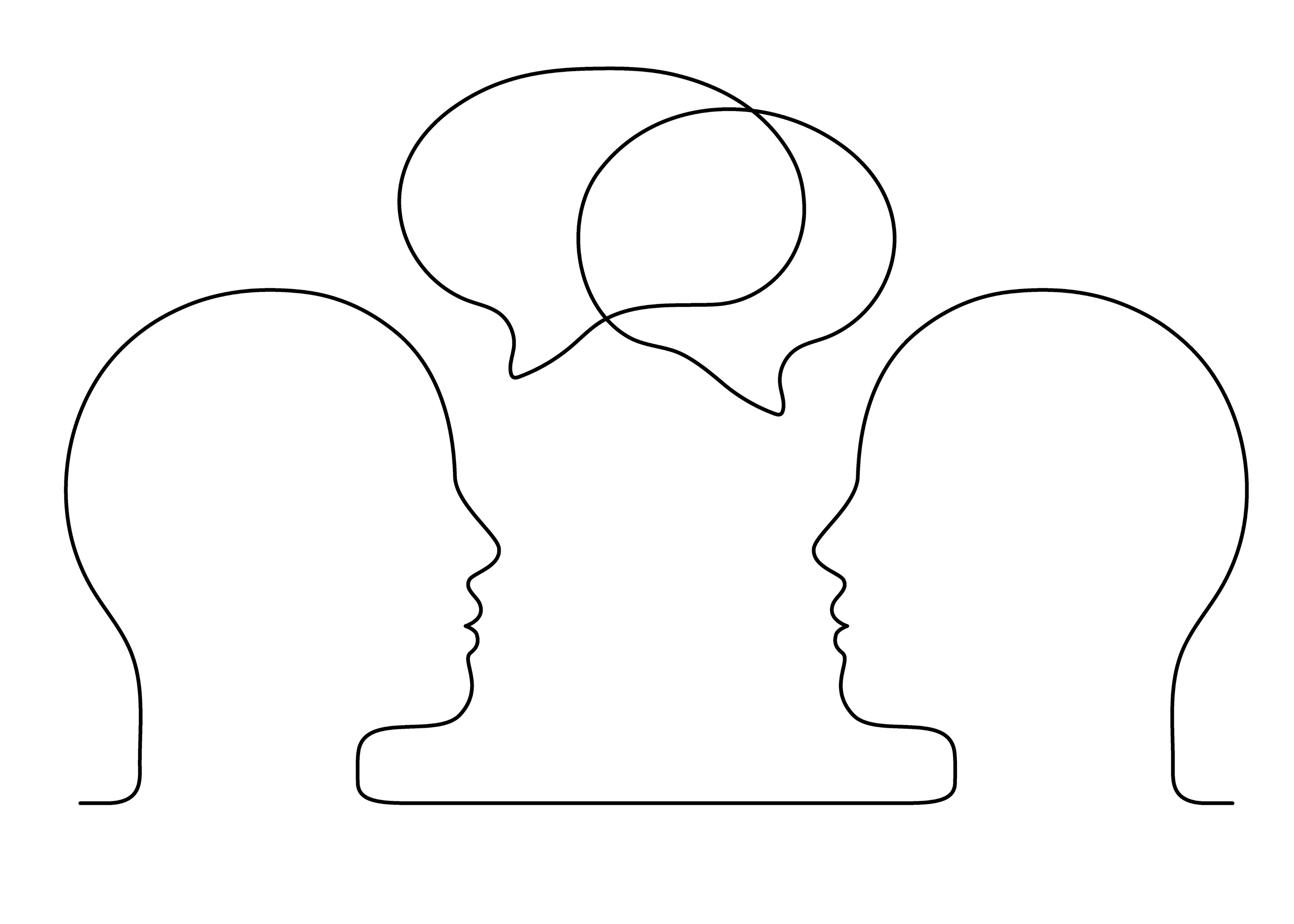 48
[Speaker Notes: Trainer Notes: 
Trainer – engage the group in a discussion based on the preceding activity, using these questions as a framework for discussion. 

Photo Credit:
Purchased Image, Adobe Stock.]
Radical Acceptance (1)
Radical Acceptance is one of the four options we all have for handling any challenge
 In addition to 1) solving the problem, 2) finding ways to feel better about the problem, 3) or staying miserable
Radical Acceptance does not equate to approval, agreement, or endorsement
"Radical acceptance rests on letting go the illusion of control and a willingness to notice and accept things as they are right now, without judging." 
— Marsha Linehan
49
SOURCES: Linehan, 2014a
[Speaker Notes: Trainer Notes: 
Introduce slide – "Radical Acceptance is one other principle involved in the Distress Tolerance skill set."

Bullet 1 & Sub-Bullet – "DBT offers four basic options for handling any challenge: stay miserable about the problem, solve the problem, find ways to feel better about the problem, or learn to accept the problem or situation (i.e., radical acceptance). As one of the four options we all have for handling any challenge, radical acceptance involves not resisting what you cannot change."
"Radical acceptance involves fully acknowledging and accepting the reality of a situation, even when it's painful or distressing. It doesn't mean condoning or agreeing with the situation, but rather acknowledging that it exists and letting go of resistance."

"As such, Radical Acceptance, as described by the creator of DBT herself (Marsha Linehan) [read quote in box].“

Bullet 2 – "Radical Acceptance does not refer to the idea of liking, agreeing with or approving of painful or distressing situations, emotions, or experiences. It also does not imply a passive resignation to difficult circumstances or a lack of effort to change things for the better.
Instead, Radical Acceptance involves acknowledging the reality of the present moment without judgment, even if it's painful, and from that place of acceptance, making informed and intentional choices about how to respond and navigate those challenges.“
"Moreover, Radical Acceptance does not mean accepting abuse or mistreatment from others. It encourages individuals to come to terms with difficult circumstances in order to effectively respond to them, but it does not condone or justify abusive behavior."]
Radical Acceptance (2)
Radical acceptance is the acknowledgement of reality as it is – not as we wish it were nor as we think it should be – but as it is in the present moment with all its flaws
Suffering can arise from your response to pain and the way you interpret it, whereas pain itself is an unavoidable experience that cannot be chosen or avoided.
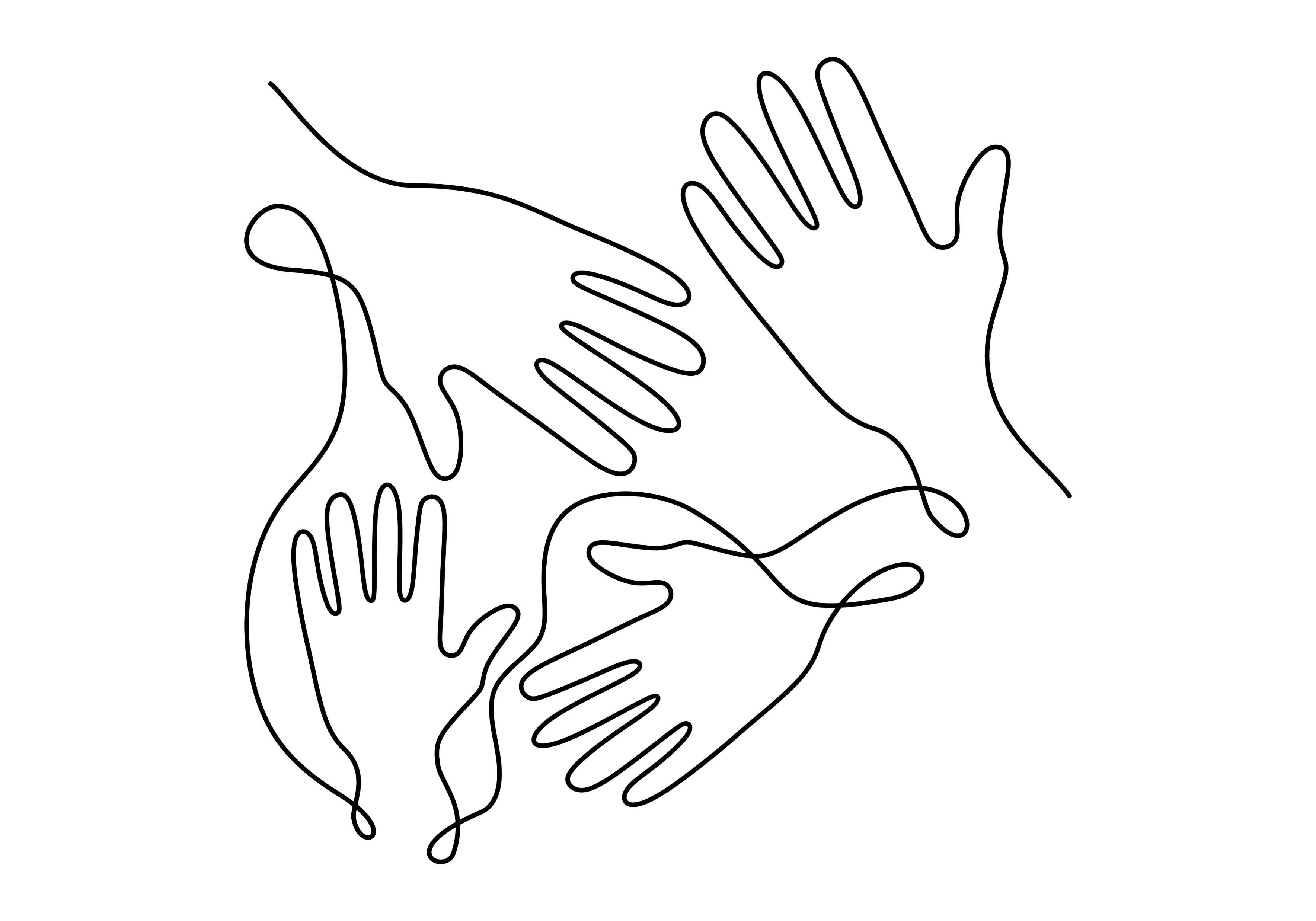 50
SOURCES: Linehan, 2014a
[Speaker Notes: Trainer Notes: 
Bullet 1 – "Radical Acceptance is about acknowledging and accepting the reality of a situation, including painful or distressing aspects, without judgment."

"Radical Acceptance centers on the reality that pain is unavoidable. Pain is nature's way of signaling that something is wrong, and pain can turn into suffering when we reject or deny reality. Moreover, refusing to accept reality can keep you stuck in painful emotions (such as unhappiness, bitterness, anger, sadness, or shame), which makes Radical Acceptance an essential feature of building distress tolerance."

Ways to Apply Radical Acceptance – "Radical Acceptance can be applied in many ways. For example, observing when you're questioning or fighting reality ("it shouldn't be this way") and reminding yourself that an unpleasant reality is just as it is and cannot be changed."
"Attend to body sensations as you think about what you need to accept and allow disappointment, sadness or grief to arise within you during this process."
"You can also use accepting self-talk, relaxation techniques, mindfulness and acknowledge that life can be worth living even when there is pain."
"Finally, you can remind yourself that 'it is what it is' for now, and 'it won't last forever.'"

---
Reference: 
Linehan, M. M. (2014a). DBT (R) skills training handouts and worksheets, second edition (2nd ed.). New York, NY: Guilford Publications.


Photo Credit:
Purchased Image, Adobe Stock.]
BREAK
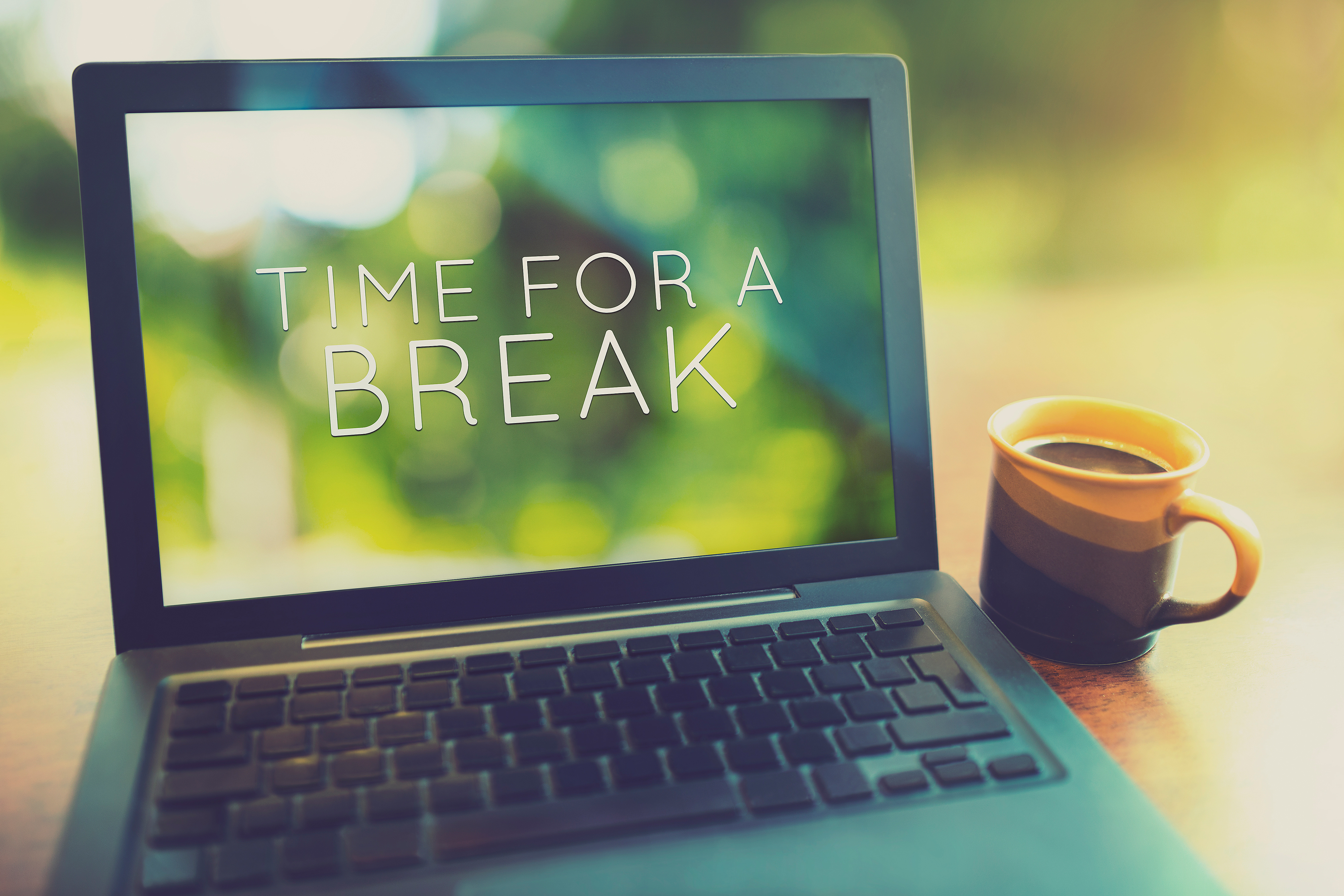 Up Next:
Modes of DBT Delivery
Components of DBT Skills Group Training
Group Activity
Closing Mindfulness Exercise
51
[Speaker Notes: Trainer Notes: 
"We'll start back in 15 minutes" [note exact time participants should return]. 
For virtual trainings - "Feel free to turn off your webcam, but don't disconnect from the meeting.“

Photo Credit:
Purchased Image, Adobe Stock.]
Modes of DBT Delivery
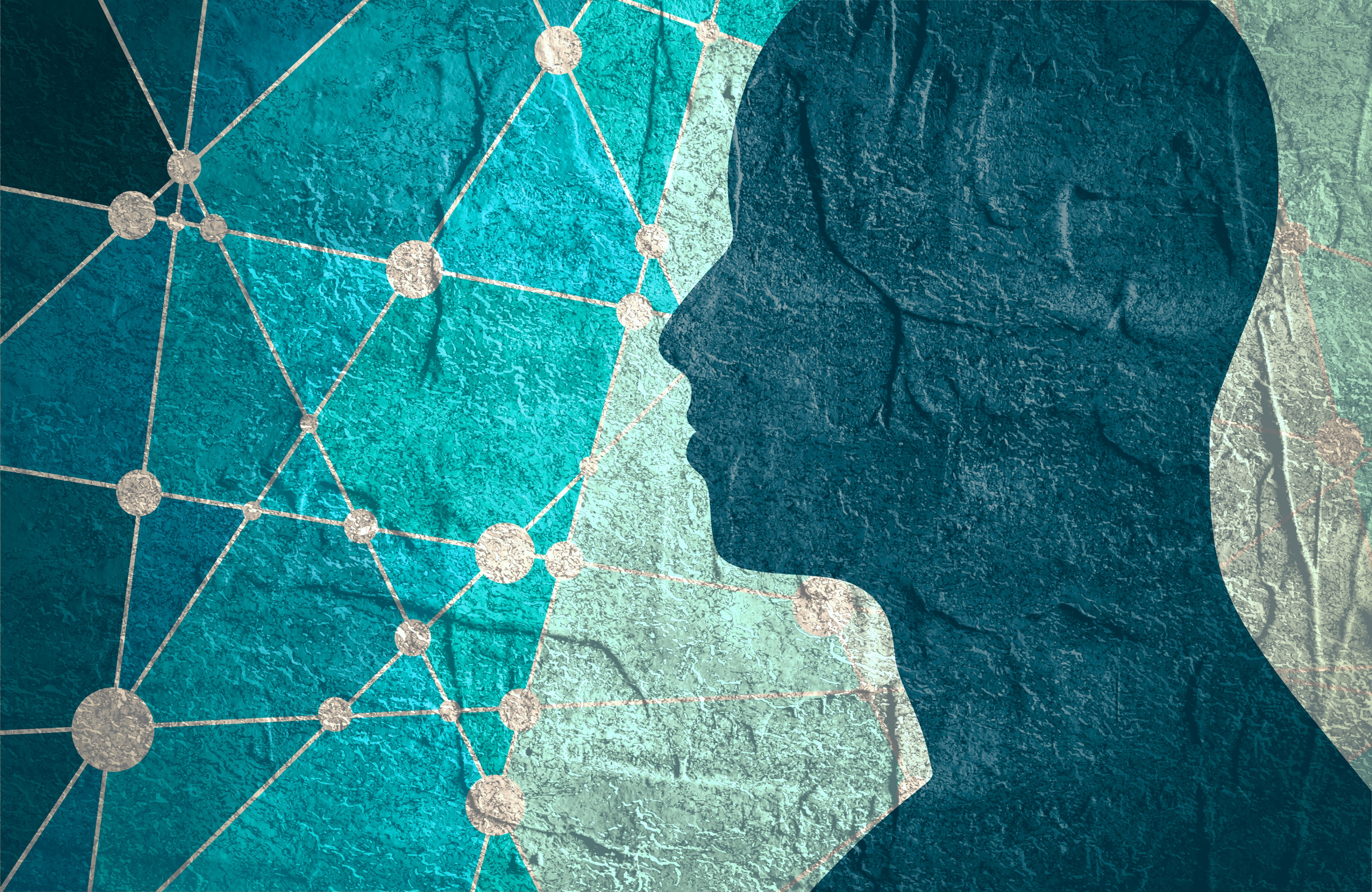 52
[Speaker Notes: Trainer Notes: 
"In standard, manualized DBT treatment, there are various modes of treatment delivery. For the purposes of this training, we'll provide an overview of the standard modes of delivery and focus more closely on DBT Skills Groups. This is because skills training is so central to DBT."
"In any case, you can incorporate DBT into your treatment in whatever way works for you, your organization, and your clients' needs. YOU DON’T NEED TO FOLLOW THE STANDARD APPROACH.“

Photo Credit:
Purchased Image, Adobe Stock.]
Components of Standard DBT Treatment Delivery
Standard (outpatient) DBT Treatment is typically delivered through the following modes:
Individual Sessions
Intersession Contact 
Group Sessions
Standard DBT Treatment also involves an important component called Pre-Treatment
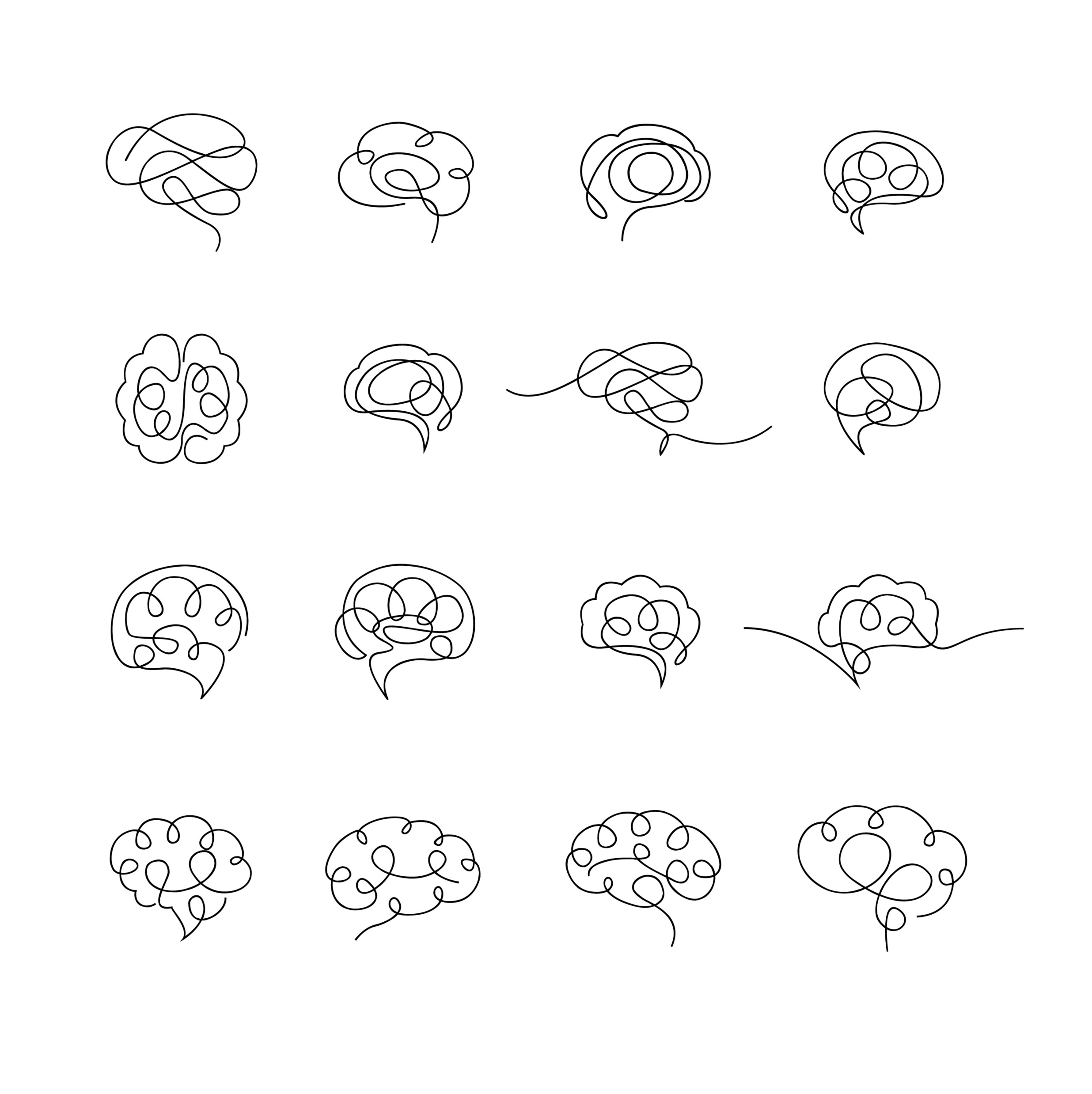 53
SOURCE: Linehan, 2014a
[Speaker Notes: Trainer Notes:
Bullet 1 – "These are the components of STANDARD, manualized DBT treatment. Delivery of treatment (ideal for outpatient settings but can be adapted for other settings). In this approach, DBT treatment is provided in three modes – Individual Sessions, Intersession Contact, and Group Sessions (sub-bullets). Again, you do not need to follow this standard approach if you want to apply DBT in your setting. You can choose to incorporate DBT in your individual sessions without implementing group sessions, or vice versa."

"There aren’t a lot of agencies or people that deliver standard DBT treatment. For the typical clinician wanting to learn this intervention and these skills, it’s important that you know that you can apply the DBT skills in individual or group sessions, without intersession contact, for example."

Bullet 2 – "Standard DBT treatment also involves an important component called Pre-Treatment (designed to be delivered before anything else), which we'll review first.“

Photo Credits:
Purchased Images, Adobe Stock.]
Pre-Treatment
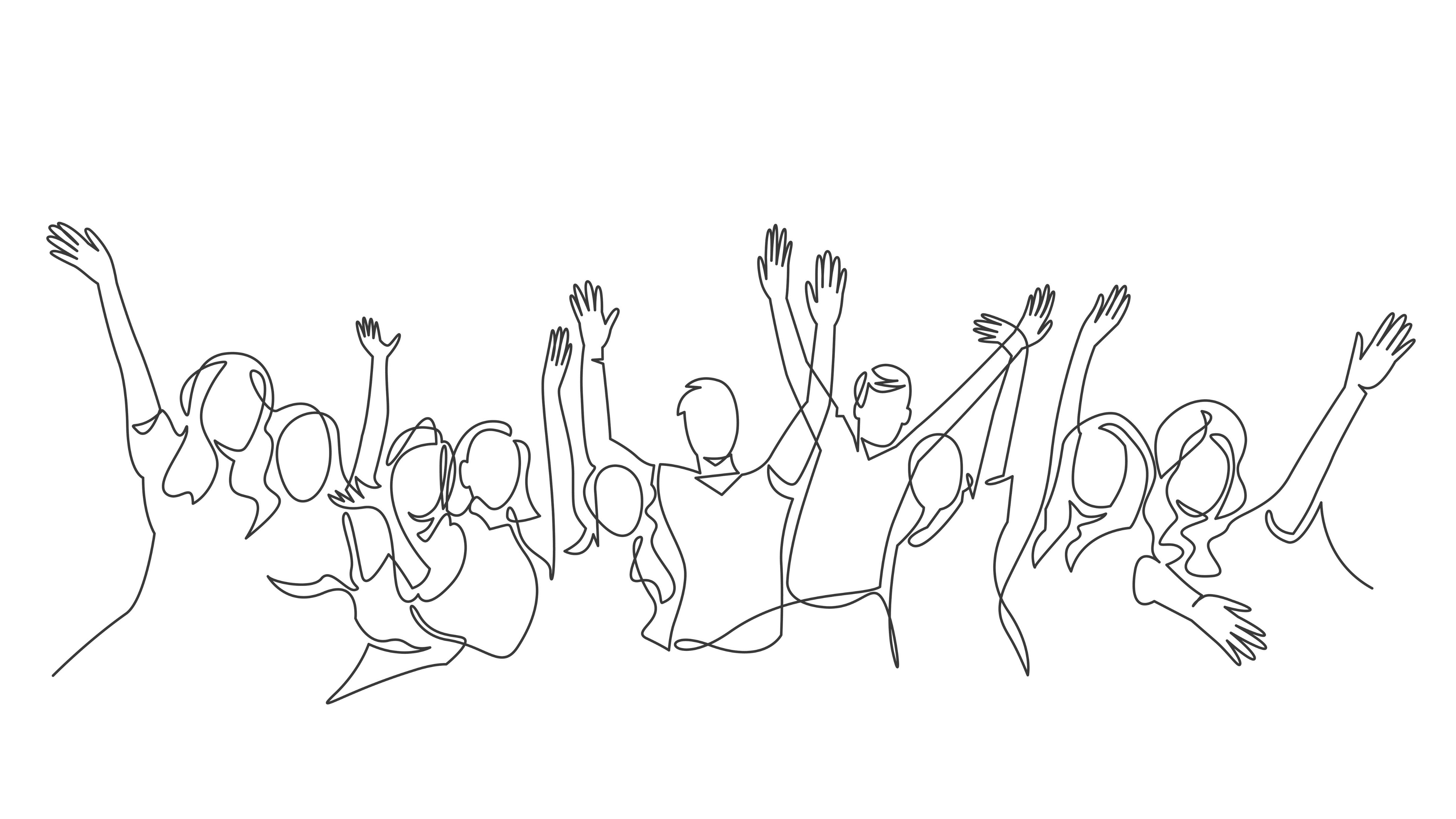 54
[Speaker Notes: Trainer Notes: "Standard, manualized DBT treatment involves a period called Pre-Treatment.“

Photo Credit:
Purchased Image, Adobe Stock.]
The Goals of Pre-Treatment
The structure of standard DBT Treatment involves a Pre-Treatment component
The goals of Pre-Treatment are for practitioner and client to:
Determine that they can work together
Assess whether DBT will be an effective and appropriate treatment for the client
Pre-Treatment goals are aimed at reducing the risk of the client leaving treatment prematurely
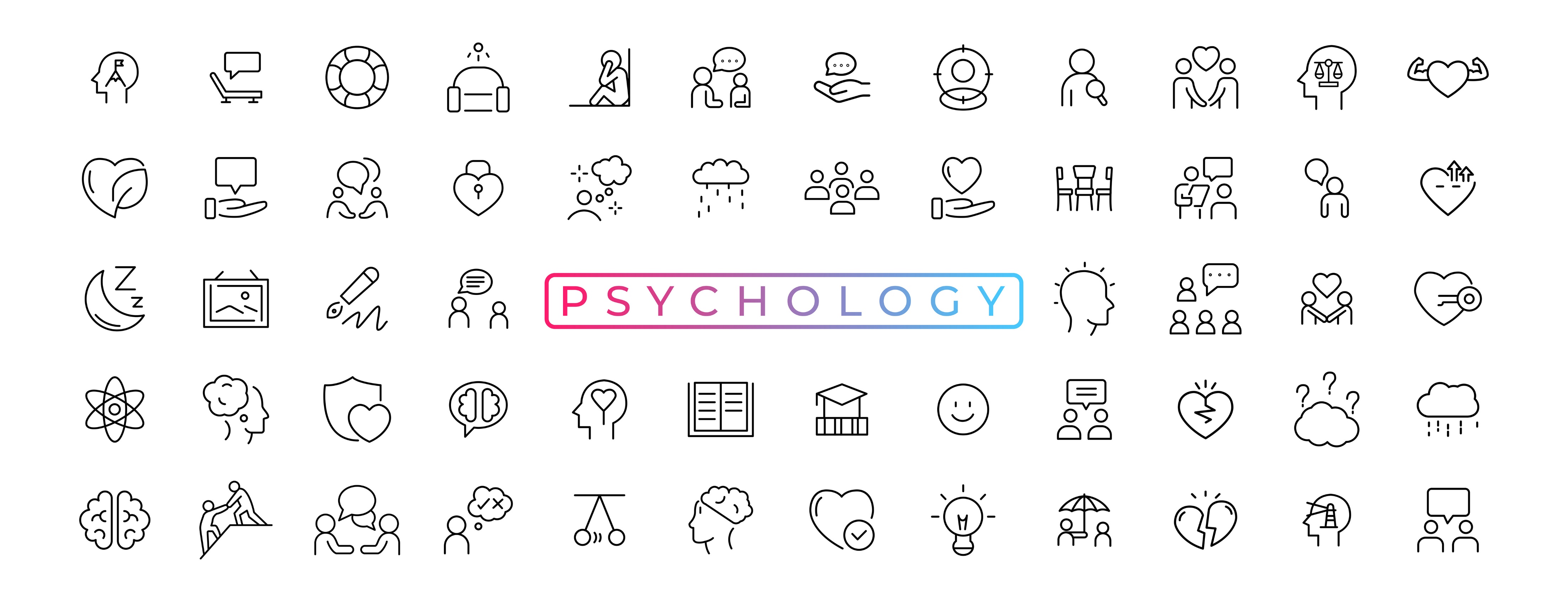 55
SOURCE: Linehan, 2014a
[Speaker Notes: Trainer Notes: 
Bullet 1 – "In the standard version of DBT, there is a component called Pre-Treatment. "

Bullet 2 – "The goals of Pre-Treatment are two-fold; they involve determining whether you and the client can work together (bullet 2, sub-bullet 1) and whether DBT will be an effective and appropriate treatment for the client (bullet 2, sub-bullet 2). We will review more about what it looks like to assess whether DBT will be an effective and appropriate treatment for the client in the coming slides."

Bullet 3 – "Ultimately, these goals serve to reduce the risk of a client leaving DBT Treatment prematurely (bullet 3).“
Photo Credits:
Purchased Images, Adobe Stock.]
Objectives Involved in Pre-Treatment
During Pre-Treatment*, practitioners:
Orient the client to the structure and philosophy of DBT
Create values-based goals with the client
Provide information that informs the client's expectations about DBT Treatment
Establish a therapy agreement with the client
Assess history, current behaviors, and client's targets for behavior change


*Up to 4 Pre-Treatment sessions in the standard DBT Treatment model
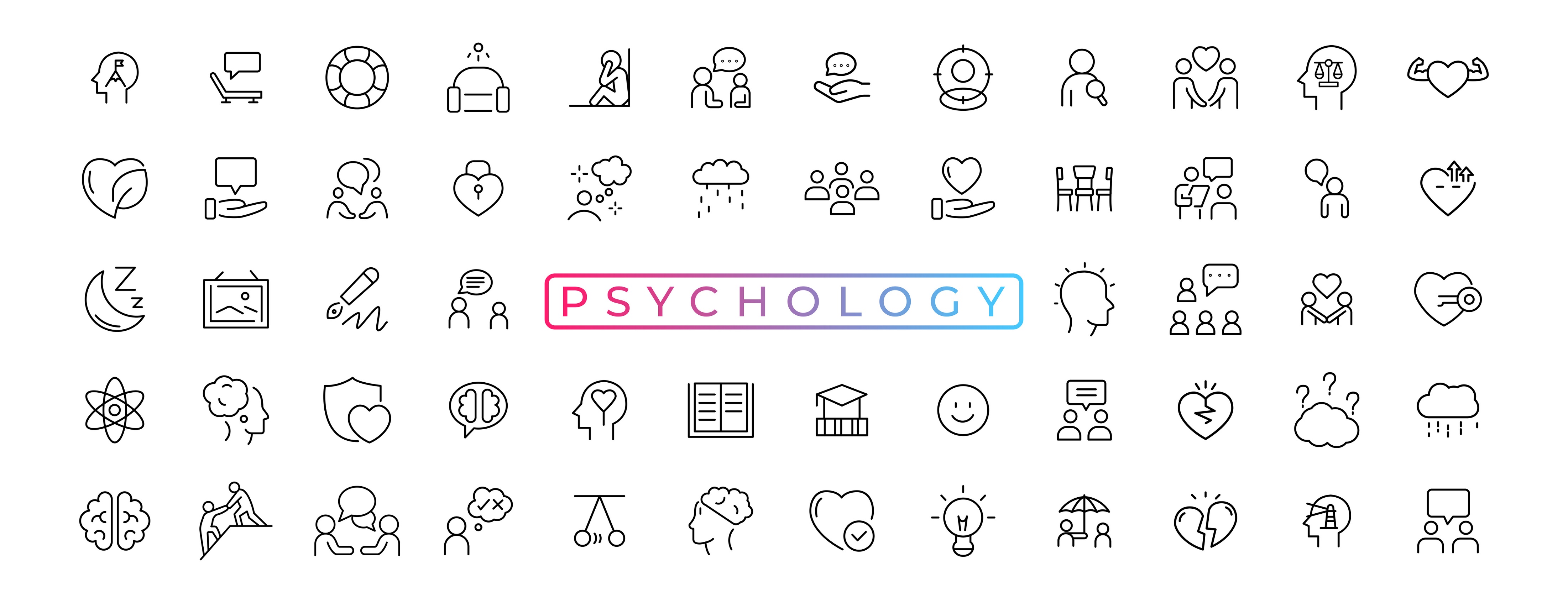 56
SOURCE: Linehan, 2014a
[Speaker Notes: Trainer Notes: 
Bullet 1 – "There are several objectives involved in Pre-Treatment; they include:
Sub-Bullet 1 – Orienting the client to the structure and philosophy of DBT, which involves reviewing what dialectical means
Sub-Bullet 2 – Create values-based goals with the client, which can serve to unlock motivation for the client
Sub-Bullet 3 – Provide information that informs the client's expectations about DBT Treatment, which involves being clear about the fact that DBT requires that you commit to practicing the skills learned in DBT outside of sessions
Sub-Bullet 4 – Establish a therapy agreement with the client; this is similar to an agreement for services that clients often have to complete before receiving services and serves to provide the parameters of treatment and sets forth expectations of practitioner and client in a tangible format
Sub-Bullet 5 – Assess history, current behaviors, and client's targets for behavior change; this is similar to assessments that are commonly done with clients prior to receiving services to help practitioners get a sense of the client's background, needs, risk and protective factors, etc. We'll review some questions that can inform your assessment approach and how to prioritize treatment target in your assessment on the next few slides."

"It's important to note that, in standard DBT, you can do up to 4 pre-treatment sessions but, again, you can adapt to your needs and the needs of your organization/client."

"Ultimately, these objectives help practitioner and client assess whether DBT will be an effective and appropriate treatment for the client."

---
Additional Notes: 
Pre-treatment was defined as being up to four sessions because of research needs, so this has become the standard, but it can vary. 

Photo Credits:
Purchased Images, Adobe Stock.]
Assessing Motivation and Commitment for DBT Treatment
Questions that can inform your assessment of the client's motivation and commitment include:
Can we agree on what the focus will be?
Can we agree to work together?
Why does the client want to do this work? Why not? What will get in the way?
What are the client's goals? Are the client's goals within my own limits?
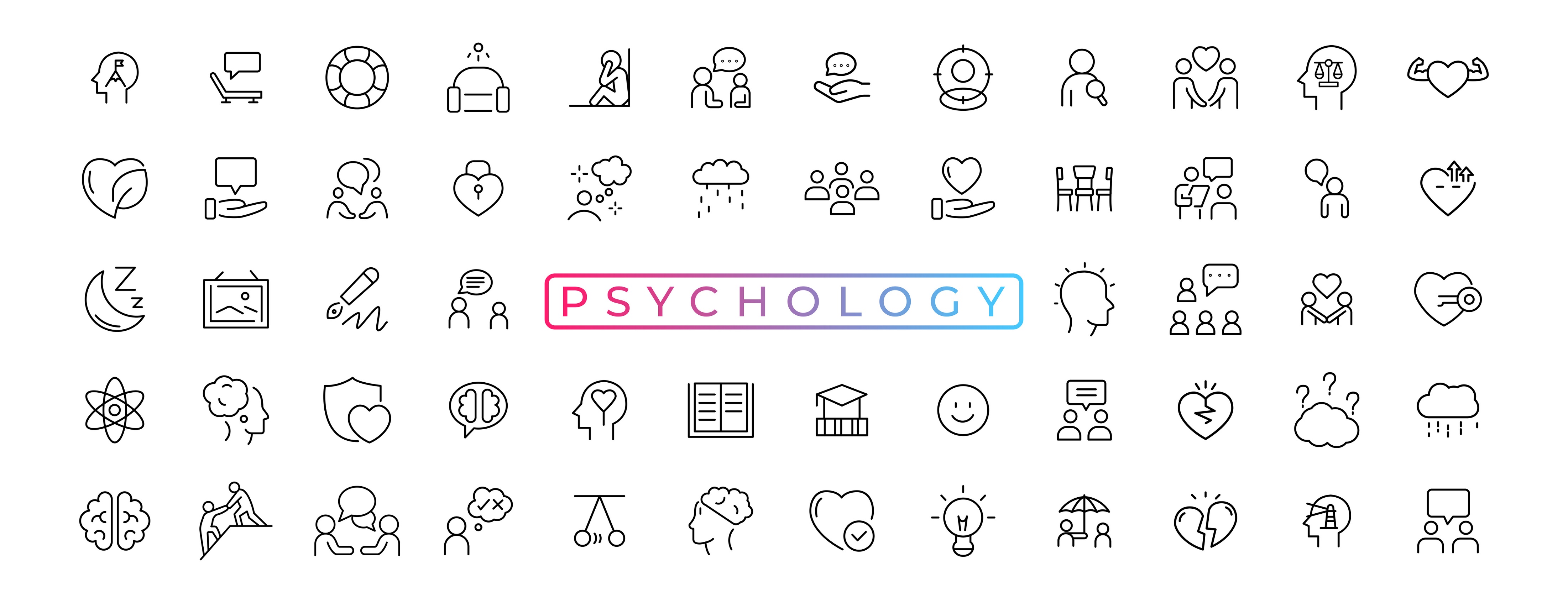 57
SOURCE: Linehan, 2014a
[Speaker Notes: Trainer Notes:
Introduce slide – "In conducting your assessment of the client's suitability for DBT, it's important to assess their motivation and commitment to DBT Treatment; this is important, for example, because DBT is most effective if the client commits to practicing the skills they learn through DBT."

Bullet 1 – "As such, questions that can inform your assessment of the client's motivation and commitment for treatment include [read sub-bullets].“

Photo Credits:
Purchased Images, Adobe Stock.]
Prioritizing Treatment Targets
In DBT, there are 3 categories of treatment targets (i.e., target behaviors the client wants to change): 
Life-Threatening Behavior (e.g., Self-harm)
Therapy-Interfering Behavior (e.g., Arriving late to a session)
Quality-of-Life-Interfering Behavior (e.g., Not adhering to prescribed medication regimen)
Attention to multiple problems at once is possible using the DBT Target Hierarchy to guide intervention
Homework can begin in Pre-Treatment by introducing the diary card
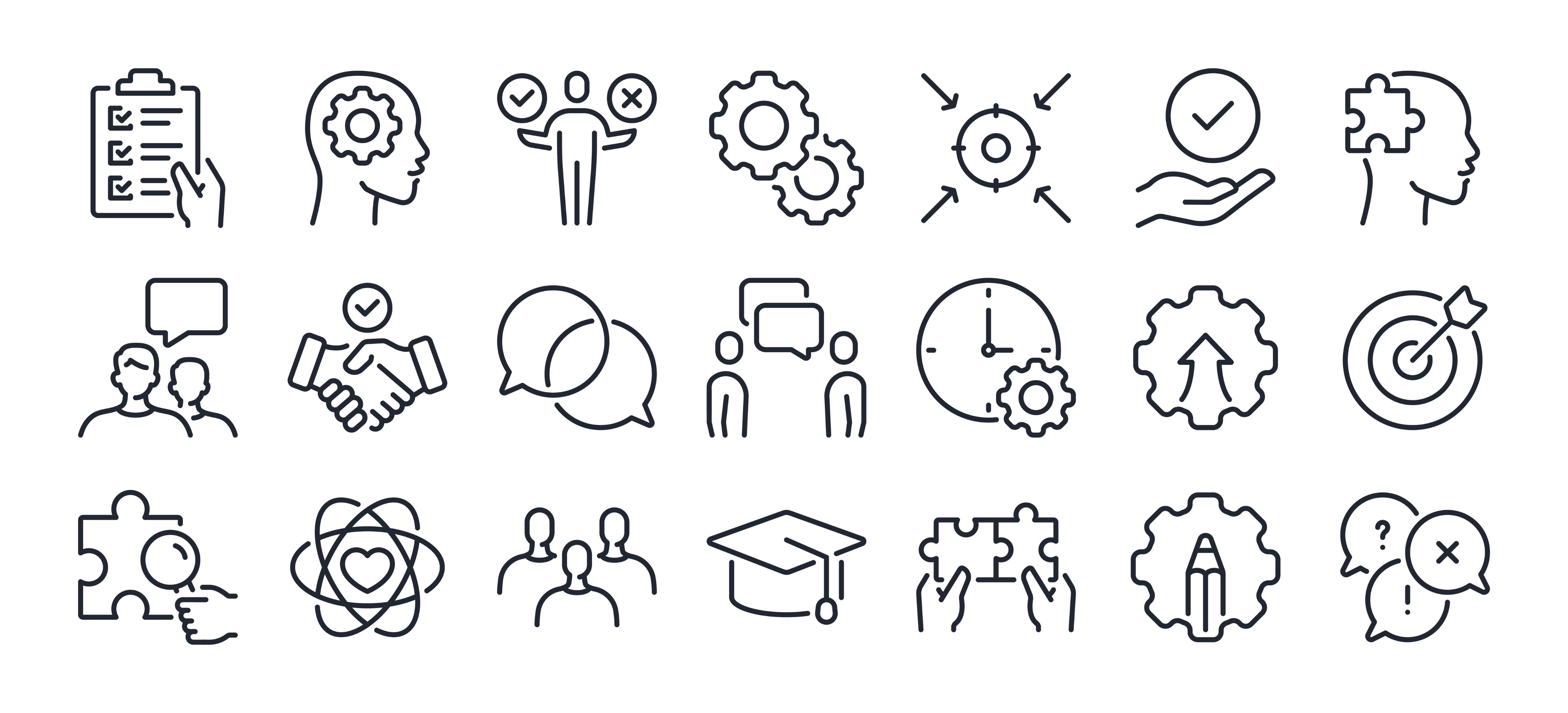 58
SOURCE: Linehan, 2014a
[Speaker Notes: Trainer Notes: 
Introduce slide – "In your assessment of the client's suitability for DBT, you'll also work to prioritize treatment targets (identifying the exact behaviors that the client wants to change). In prioritizing treatment targets, the client can begin to increase behavioral skills that they'll learn (in individual sessions and groups) to address these target behaviors and increase their adaptive functioning."

Bullet 1 – "There are three categories of target behaviors that are described as the 'target hierarchy' in DBT. The DBT Target Hierarchy will help you prioritize which target behaviors to address and manage your treatment time accordingly. For example, life-threatening behavior takes precedence for discussion over quality-of-life-interfering behavior, and imminent or forthcoming life-threatening behaviors take precedence for discussion over past patient self-harming behavior and urges. These treatment targets are hierarchically categorized as follows:
Sub-Bullet 1 – Life-threatening behavior, which can include self-harm
Sub-Bullet 2 – Therapy-interfering behavior, which can include arriving late to a session (also missing sessions, not doing homework)
Sub-Bullet 3 – Quality-of-life-interfering behavior such as not adhering to a prescribed medication regiment (also risky sexual behavior, binge-eating, oversleeping, substance use)."

Bullet 2 – "Attention to multiple problems at once is possible using the DBT Target Hierarchy to guide intervention."

Bullet 3 – " Homework can begin in Pre-Treatment by introducing the diary card, which we'll review next.“

Photo Credits:
Purchased Images, Adobe Stock.]
Diary Card
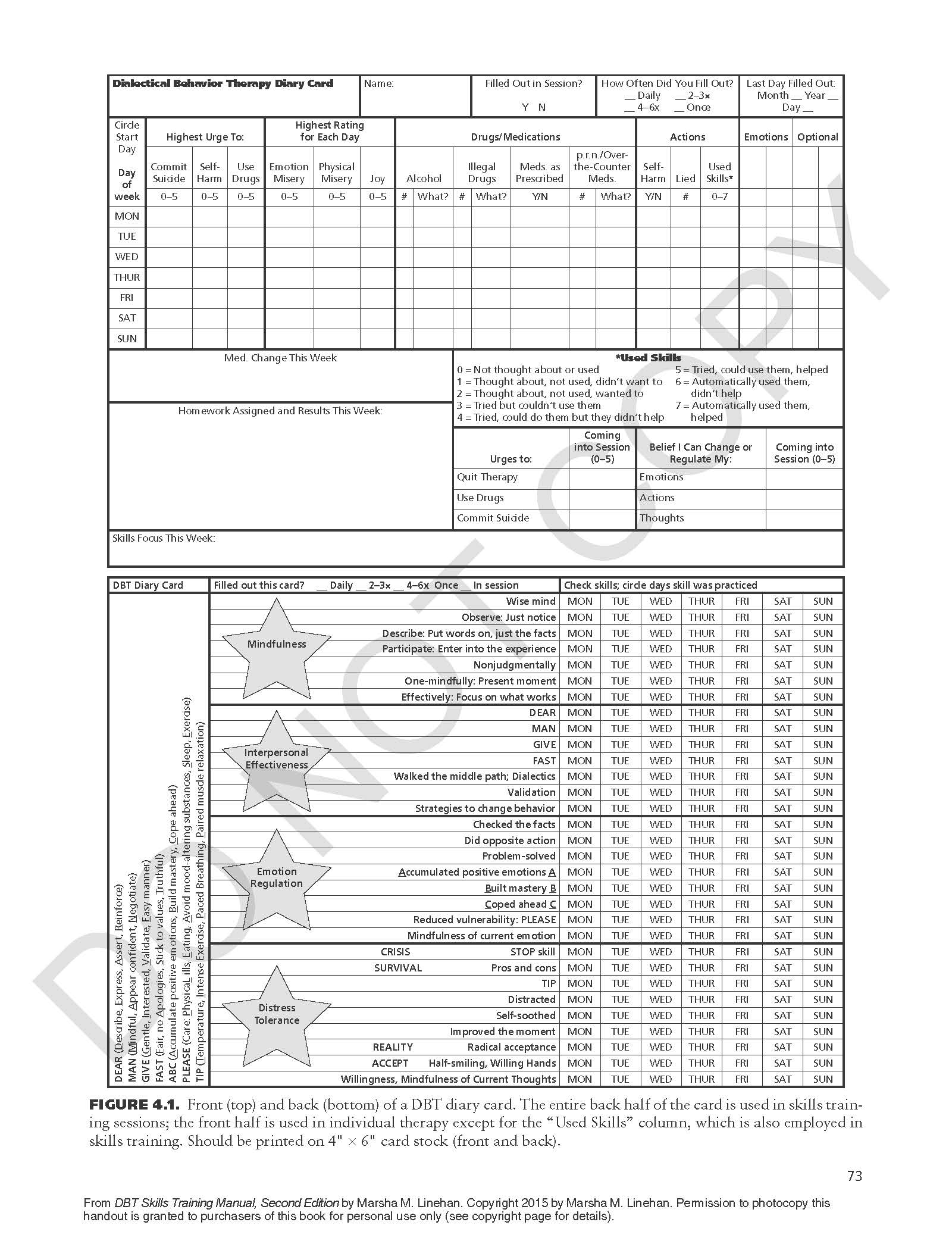 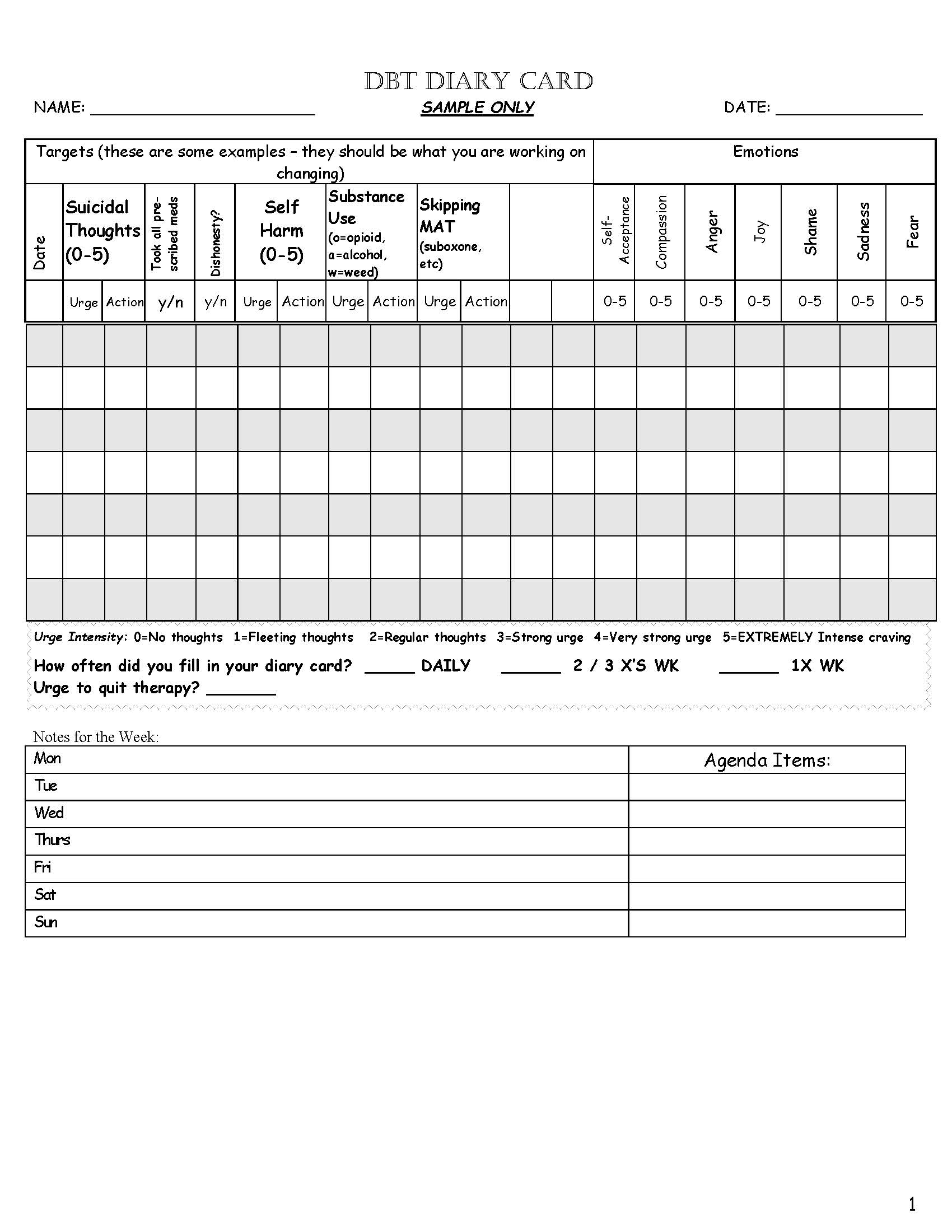 Available for Reference – Handout #3
59
SOURCE: Linehan, 2014a
[Speaker Notes: Trainer Notes: 
"Diary cards in DBT are structured self-monitoring tools that individuals use to track their emotions, behaviors, and the use of DBT skills. These cards are typically used as a part of the DBT program to enhance self-awareness, identify patterns of behavior, and measure progress in managing emotions and behaviors.“

"The use of diary cards is an essential aspect of DBT, as it promotes self-awareness, skill development, and accountability. They can be a valuable tool for individuals seeking to manage their emotions, reduce impulsive behaviors, and work towards their therapeutic goals."

Here's what diary cards typically include and when you should use them:
Components of a Diary Card:
Emotions: Individuals are asked to list and rate their emotions throughout the day. Emotions are typically categorized as primary emotions (e.g., anger, sadness, happiness) and secondary emotions (emotions that arise in response to primary emotions).
Behaviors: People track their behaviors, both positive and negative, and record any impulsive or problematic actions.
Skills Use: Diary cards include a section where individuals record their use of DBT skills. They note which skills they practiced and how effective they were in managing their emotions and behaviors.
Daily Events: Individuals describe significant events or triggers that occurred during the day, as well as any life events or stressors.
Targets: These are specific problematic behaviors or emotions that individuals are working on in therapy. Diary cards track progress in addressing these targets.
Ratings: Some diary cards include space for individuals to rate their overall emotional intensity or distress level at different times of the day.

When to Use Diary Cards:
You should use diary cards as part of your ongoing DBT practice, and the frequency of use may vary depending on your treatment plan. Here are common situations when you might use diary cards:
Daily Practice: Many individuals in DBT are encouraged to fill out a diary card daily. This helps develop a routine for self-monitoring and skill practice.
Between Therapy Sessions: Diary cards provide a way to track your emotions, behaviors, and skill usage between therapy sessions, giving you and your therapist valuable information to discuss during sessions.
During Crises: Diary cards can be especially useful during crises or challenging emotional situations. They help you identify which skills to use and track their effectiveness.
Working on Specific Targets: If you have specific emotional or behavioral targets you're working on in therapy, diary cards help you monitor progress and setbacks in those areas.
As Needed: You can use diary cards as needed, depending on your treatment goals and the guidance of your therapist.


---
Reference: 
Linehan, M. M. (2014a). DBT (R) skills training handouts and worksheets, second edition (2nd ed.). New York, NY: Guilford Publications.]
DBT Psychoeducation
During Pre-Treatment, it's important to provide psychoeducation about:
DBT: what, why, how
Problematic behaviors: why do they develop, what keeps them active
Refer to the Biosocial Model of DBT
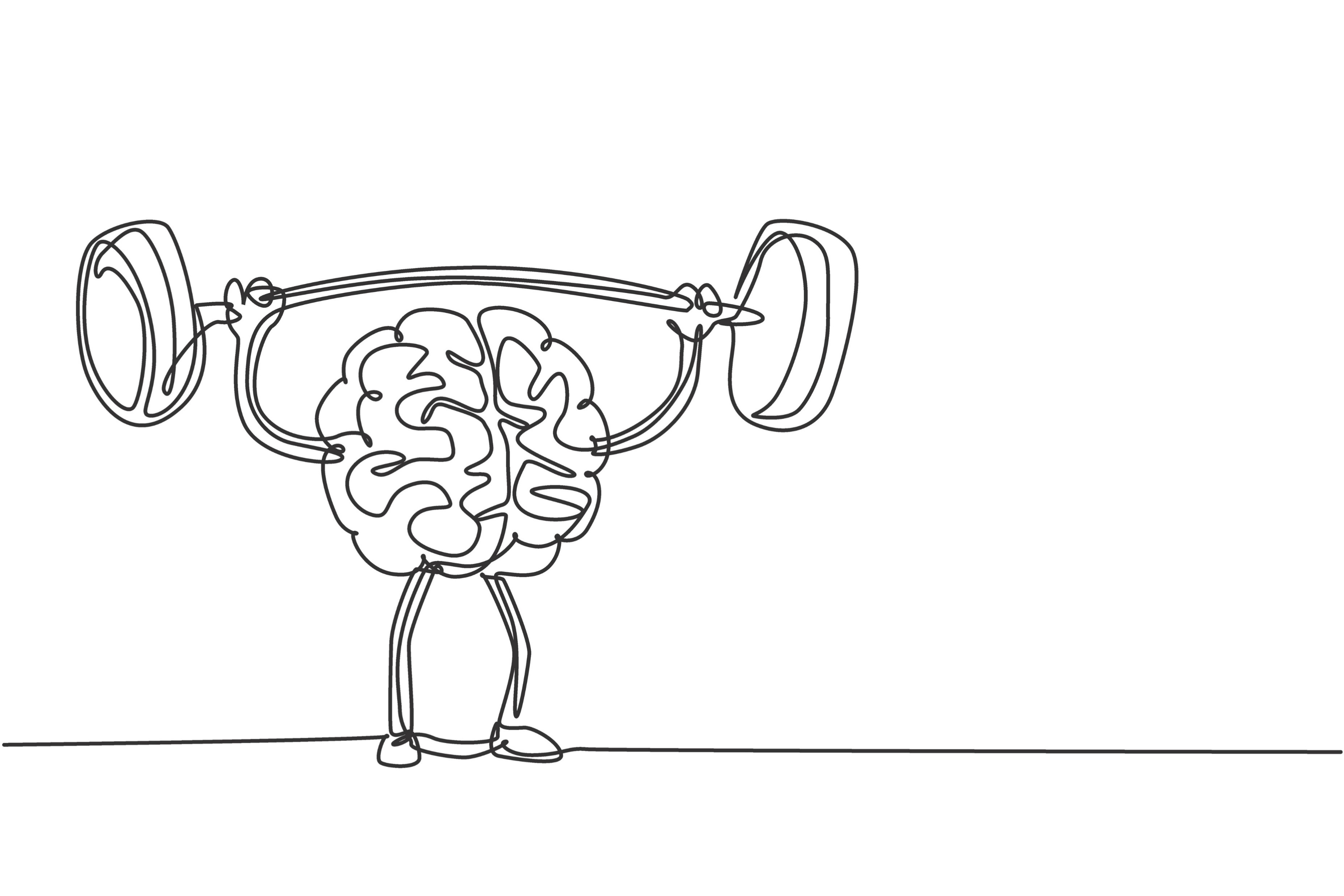 60
SOURCE: Linehan, 2014a
[Speaker Notes: Trainer Notes: 
Bullet 1 – "Providing psychoeducation about DBT in Pre-Treatment really serves to inform the client's expectations about treatment and their buy-in to treatment."
Sub-Bullet 1 – "Psychoeducation efforts should cover the what, why, and how of DBT(like what we reviewed earlier in the training)."
Sub-Bullet 2 – "Psychoeducation efforts should also cover why problematic behaviors develop and what keeps them active by referring to the Biosocial Model of DBT."


Photo Credit:
Purchased Image, Adobe Stock.]
Contraindications for DBT Treatment
DBT will not work for someone who 100% does not believe that they have behaviors that need to change
Clients will get the most out of this treatment if they:
Want to develop new skills
Are willing to acknowledge and work towards improving unhealthy behaviors
Are committed to practice, practice, practice
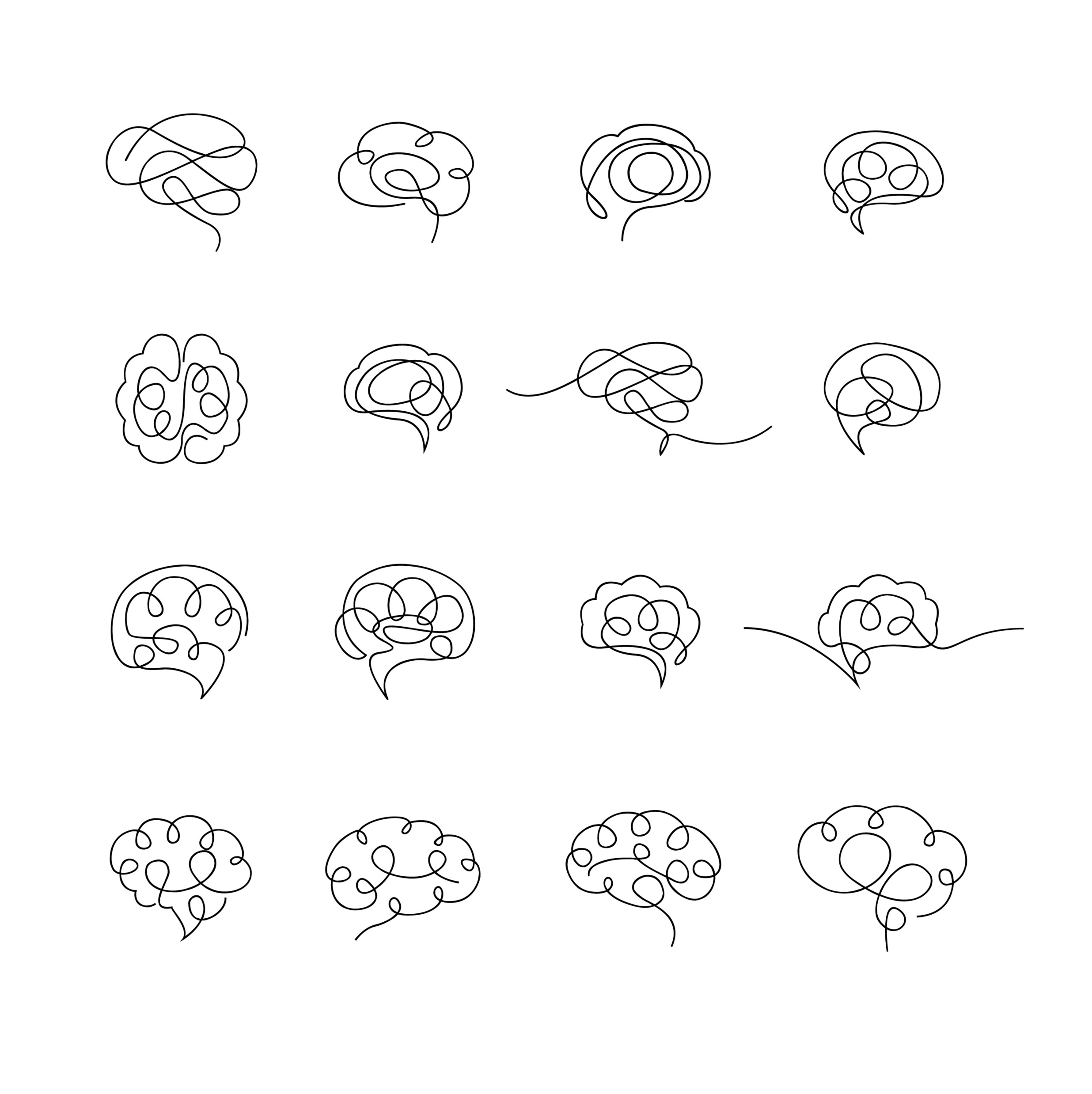 61
SOURCE: Linehan, 2014a
[Speaker Notes: Trainer Notes:
Introduce slide – "There are some factors that would make DBT a not-so-effective treatment for someone."

Bullet 1 – "Overall, DBT will not be effective for someone who does not believe that they have behaviors that need to change."
Sub-Bullets – "Ultimately, clients will get the most out of DBT treatment if they 1) want to develop new skills, 2) are willing to acknowledge and work towards improving unhealthy behaviors, and 3) are committed to practice, practice, practice (sub-sub-bullets). If they are not willing to do these things, then DBT will not be an effective treatment for them.“

Photo Credits:
Purchased Images, Adobe Stock.]
Individual Sessions
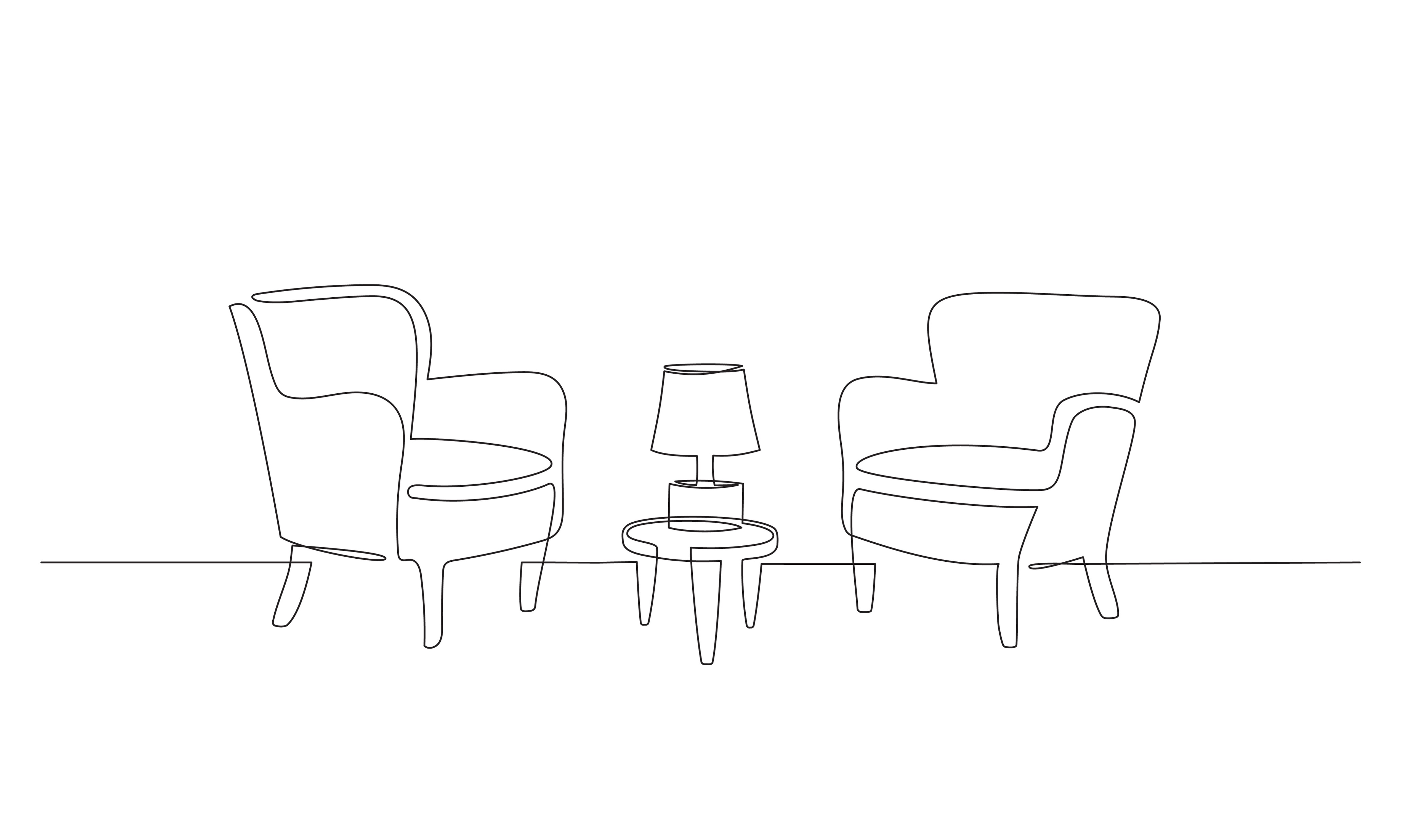 62
[Speaker Notes: Trainer Notes: "In standard, manualized DBT treatment, there are various modes of treatment delivery, which include individual sessions. We'll review a summary of what these sessions look like for if you decide to provide DBT treatment in individual sessions.“

Photo Credit:
Purchased Image, Adobe Stock.]
DBT Treatment in Individual Sessions
Individual sessions are a mode of DBT Treatment delivery that serve two functions:
Enhance Motivation: Clients can learn to apply the DBT skills to specific challenges and events in their lives
​Structure the Environment with Case Management Strategies: Clients can manage their own life, such as their physical and social environments, by applying case management strategies to learn how to be their own case manager
Problem-solving skills
Dialectics
Validation
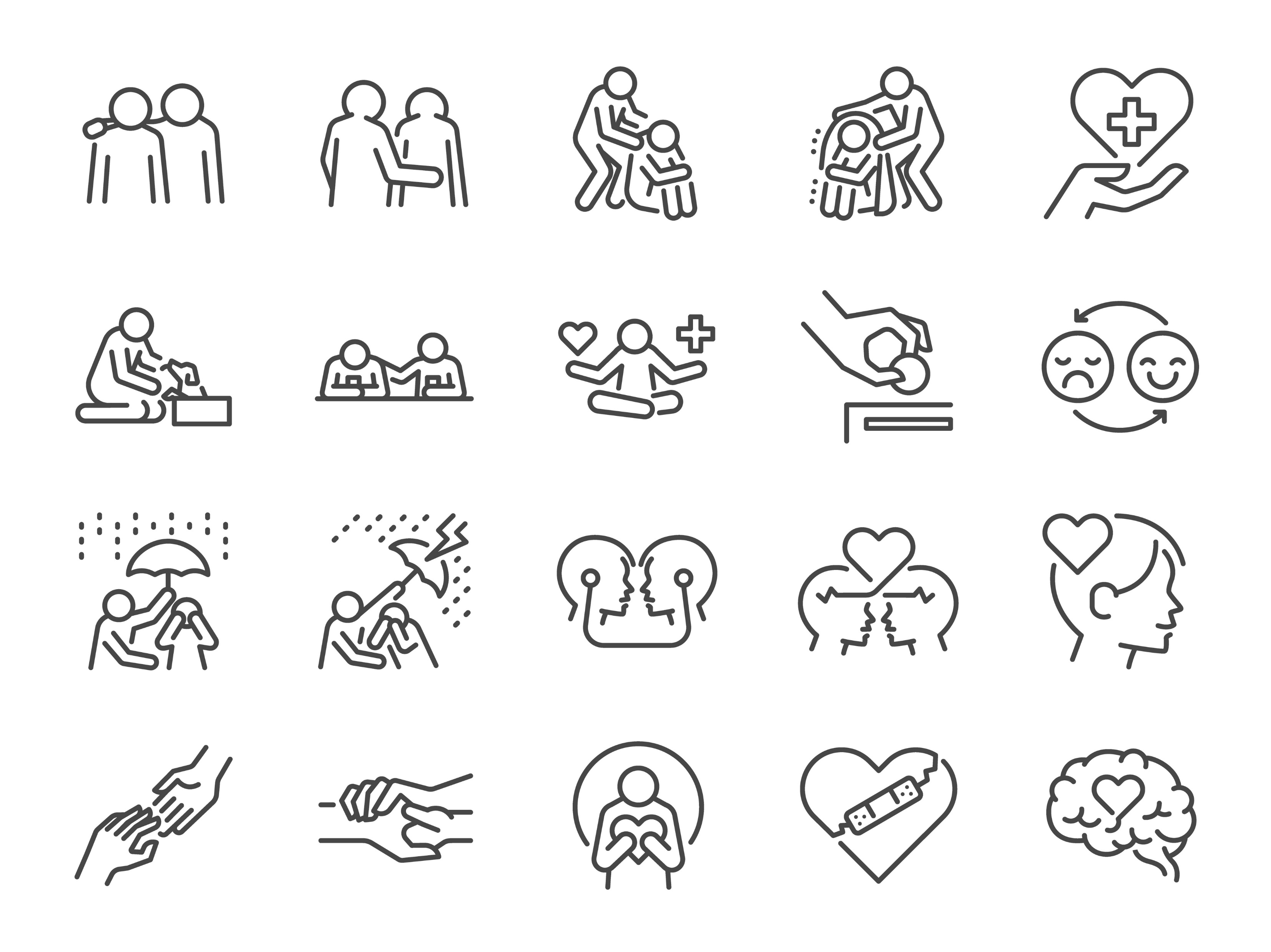 63
SOURCE: Linehan, 2014a
[Speaker Notes: Trainer Notes: 
Bullet 1 – "Individual sessions in standard, manualized DBT treatment serve two functions."
Sub-Bullet 1 – "First, clients can learn to apply the DBT skills to specific challenges and events in their lives which can, in turn, enhance motivation."
Sub-Bullet 2 – "Second, in individual sessions, clients can learn strategies that can help them manage their own lives (these strategies are much like case management strategies that are used in treatment settings). In learning these strategies, clients can begin to be like their own case manager and can become more skilled in managing their physical and social environments."
"These strategies include helping the client develop problem-solving skills."
"This strategies can also involve recognizing dialectics (opposites) in our daily lives and finding a balance with them (in essence, recognizing that two apparent opposites can be true at the same time). This is a helpful strategy for all of us and can serve to help us better manage our lives."
"Another skill entails practicing validation as a means of exercising acceptance of others and ourselves."

Photo Credit:
Purchased Image, Adobe Stock.]
The Structure of DBT Individual Sessions (1)
In the standard DBT Treatment model, individual sessions take place once a week for as long as the client is in DBT treatment, and they run concurrently with DBT group skills training
Sessions can last approximately 1 hour
The tone set in sessions should be that of warmth and hope in a straightforward manner
Remember the Characteristics of DBT:
Support-Oriented
Collaborative
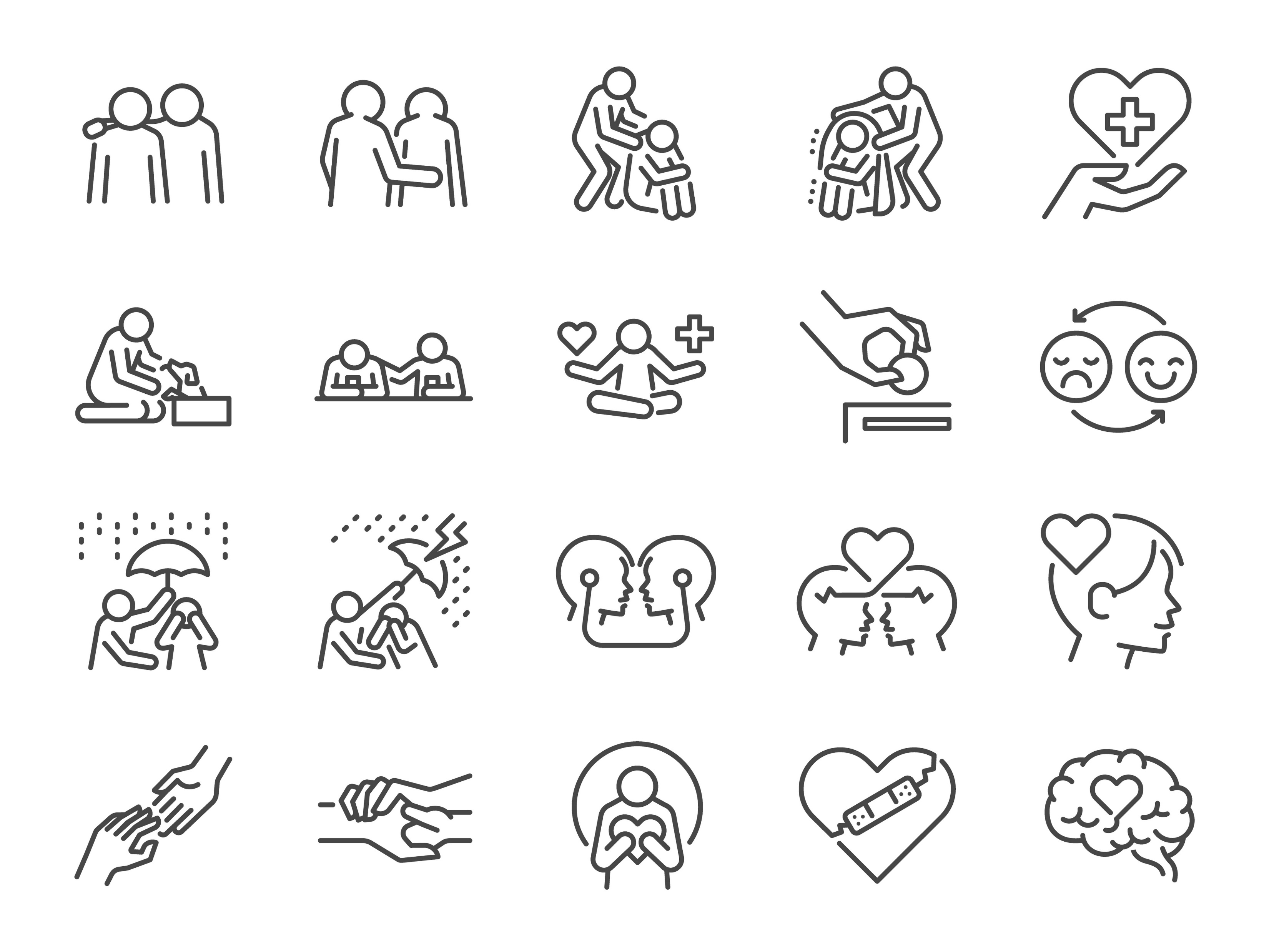 64
SOURCE: Linehan, 2014a
[Speaker Notes: Trainer Notes: 
Bullet 1 – [read bullet].

Bullet 2 – [read bullet].

Bullet 3 – [read bullet and corresponding sub-bullets].


Photo Credit:
Purchased Image, Adobe Stock.]
The Structure of DBT Individual Sessions (2)
Review Diary Card
Notice, while using target hierarchy:
What is the most distressing experience this week?
Teach DBT skills/tools
Provide homework
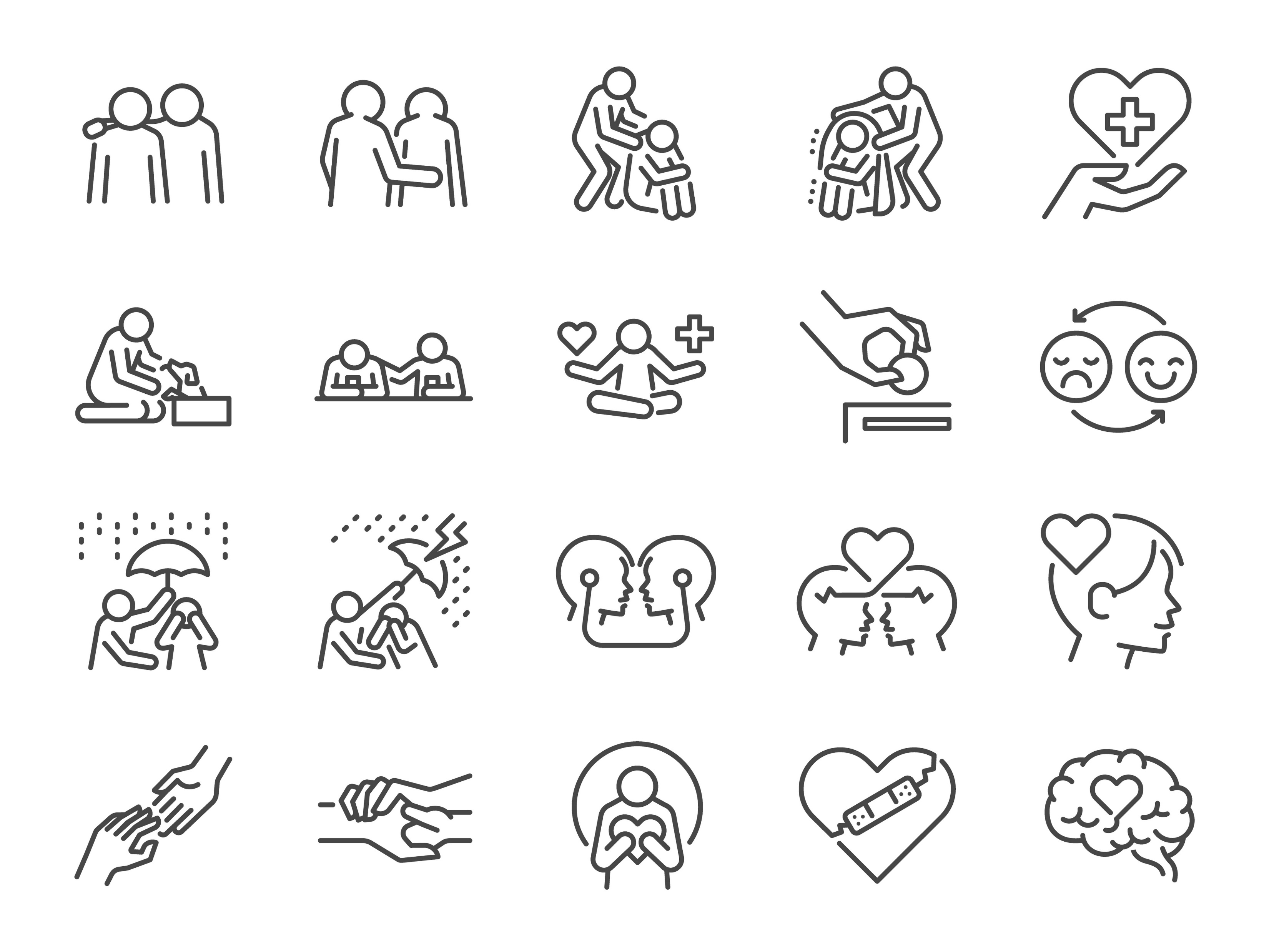 65
SOURCE: Linehan, 2014a
[Speaker Notes: Trainer Notes: 
Introduce slide – "Here is a template for what individual sessions can look like."

Bullet 1 – "You can start the session by reviewing the diary card. Diary cards enable the client to share some of the experiences that came up for them during the preceding week and allows the client to discuss them in detail."
Sub-Bullet – "Now, it's likely that the client will have lots of experiences to share. So, you'll want to use the target hierarchy (that we reviewed earlier)."
"As a refresher, the DBT Target Hierarchy helps you prioritize which target behaviors to address and manage your treatment time accordingly. For example, life-threatening behavior takes precedence for discussion over quality-of-life-interfering behavior, and imminent or forthcoming life-threatening behaviors takes precedence for discussion over past patient self-harming behavior and urges."

Bullet 2 – "Then, you'll want to teach the client a new DBT skill or tool, or you can re-teach a previous skill that was taught if the client wants a refresher."

Bullet 3 – "Lastly, you'll want to provide the client with homework – give them the means to practice the skills that they're learning in treatment outside in their day-to-day life.“

Photo Credit:
Purchased Image, Adobe Stock.]
Demonstration – DBT Individual Session
66
Source: Florida Atlantic University School of Social Work, 2016
[Speaker Notes: Trainer Notes: 
Trainer – no need to play more than ~7.5 mins of the video demonstration.

Closed captioning is available for this video.
---
Reference: 
YouTube. (2016, October 31). Behavior theory: DBT clinical demonstration. YouTube. https://www.youtube.com/watch?v=_gPcDRVALVo]
Intersession Contact
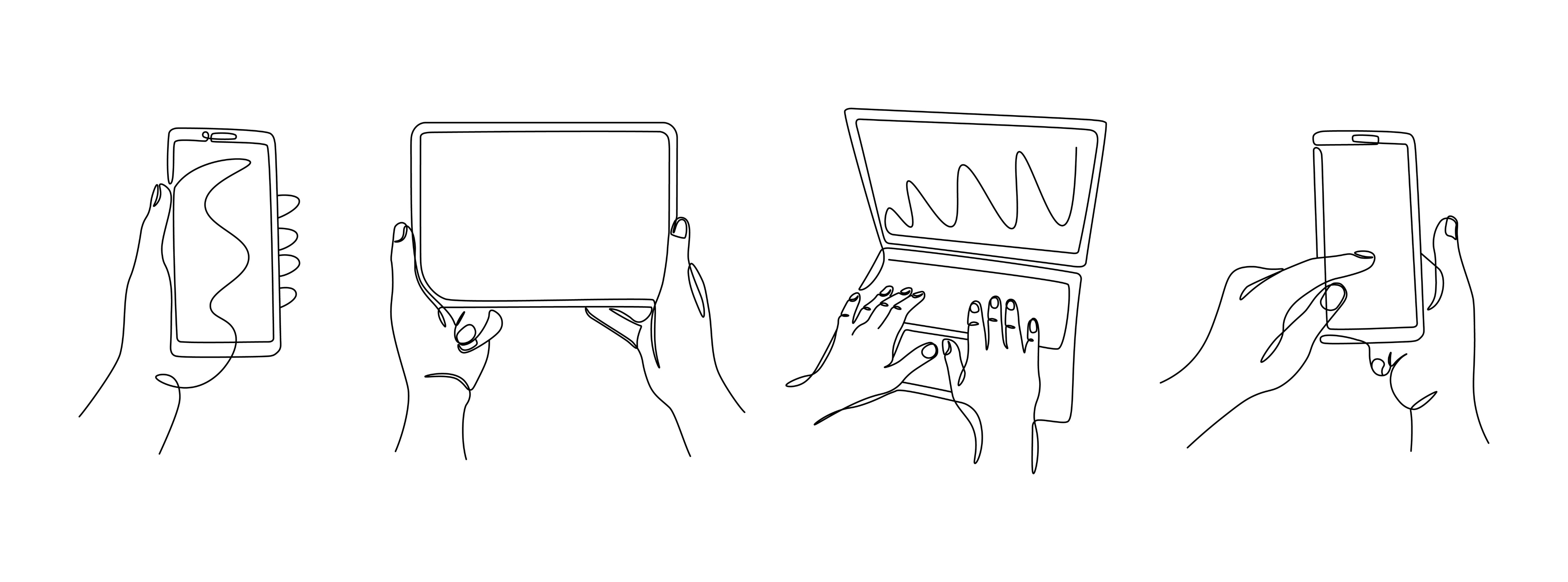 67
[Speaker Notes: Trainer Notes: "Intersession contact is another way that DBT treatment is delivered in the standard protocol.“

Photo Credits:
Purchased Images, Adobe Stock.]
What is Intersession Contact?
Intersession Contact:
Includes any communication between practitioner and client other than that which occurs during designated individual and group sessions
These sessions primarily focus on:
Helping the client identify skills to use
Exploring how to use identified skills to navigate challenging everyday situations
Intersession Contact can also sometimes involve helping a client through a crisis
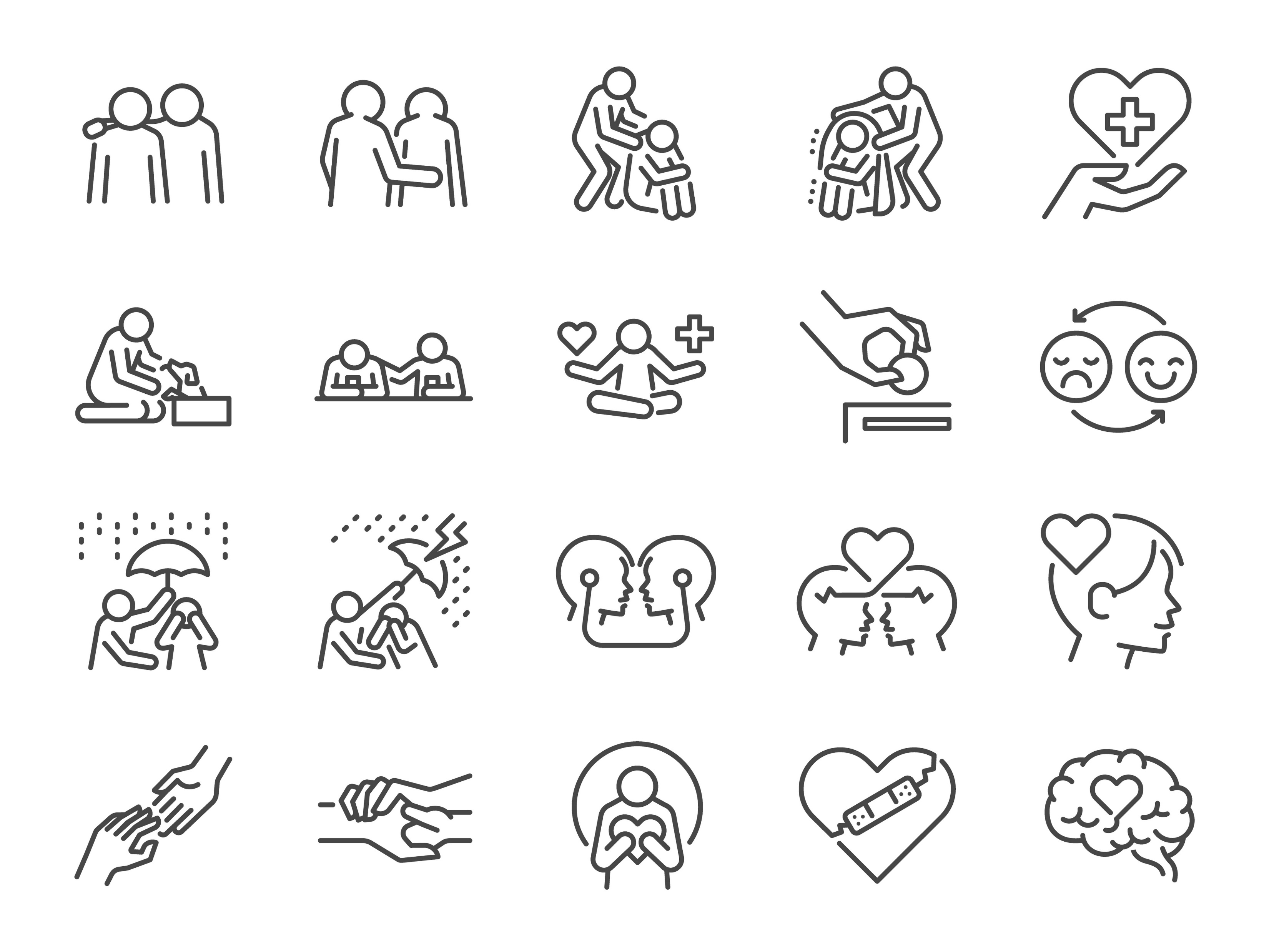 68
SOURCE: Linehan, 2014a
[Speaker Notes: Trainer Notes: 
Bullet 1 – "Intersession contact involves any communication between practitioner and client other than that which takes place during designated individual sessions and group sessions (sub-bullet)."

Bullet 2 – "The content of intersession contact sessions primarily involves generalizing the skills clients are learning in individual and/or group sessions to their everyday lives by helping the them 1) identify specific skills to use and 2) exploring how to use these identified skills to navigate challenging everyday situations (sub-bullets)."
E.g., For example, when a client is overwhelmed following a difficult conversation with a loved one (or leading up to a difficult conversation). 

Bullet 3 – "Intersession contact sessions can also sometimes focus on helping the client get through a crisis."
E.g., Clients can contact the practitioner when they are at their wit's end and at risk of harming themselves. 
"However, clients should be encouraged to get into the habit of contacting practitioners well before a suicidal crisis emerges. That way, you and the client can (a) focus on how to use skills to avert rather than simply how to manage a crisis, and (b) to avoid getting into a pattern of repeated crisis calls."
"As is the case with any model of psychotherapy,  there may be times when a practitioner will need to fully assess a client for life-threatening behavior and potentially for hospitalization during an intersession contact session."

"This being said, there are limits that we want to set around intersession contact sessions that we'll get into shortly.“

Photo Credit:
Purchased Image, Adobe Stock.]
Structure of Intersession Contact
Intersession Contact can occur in different forms:
Telephone coaching
Text messaging
Video conference
In a residential program, clients would have access to someone between group/individual sessions
Sessions are brief (max: 10 mins)
Sessions can be scheduled or spontaneous
A client does not have to be in crisis in order to contact the practitioner
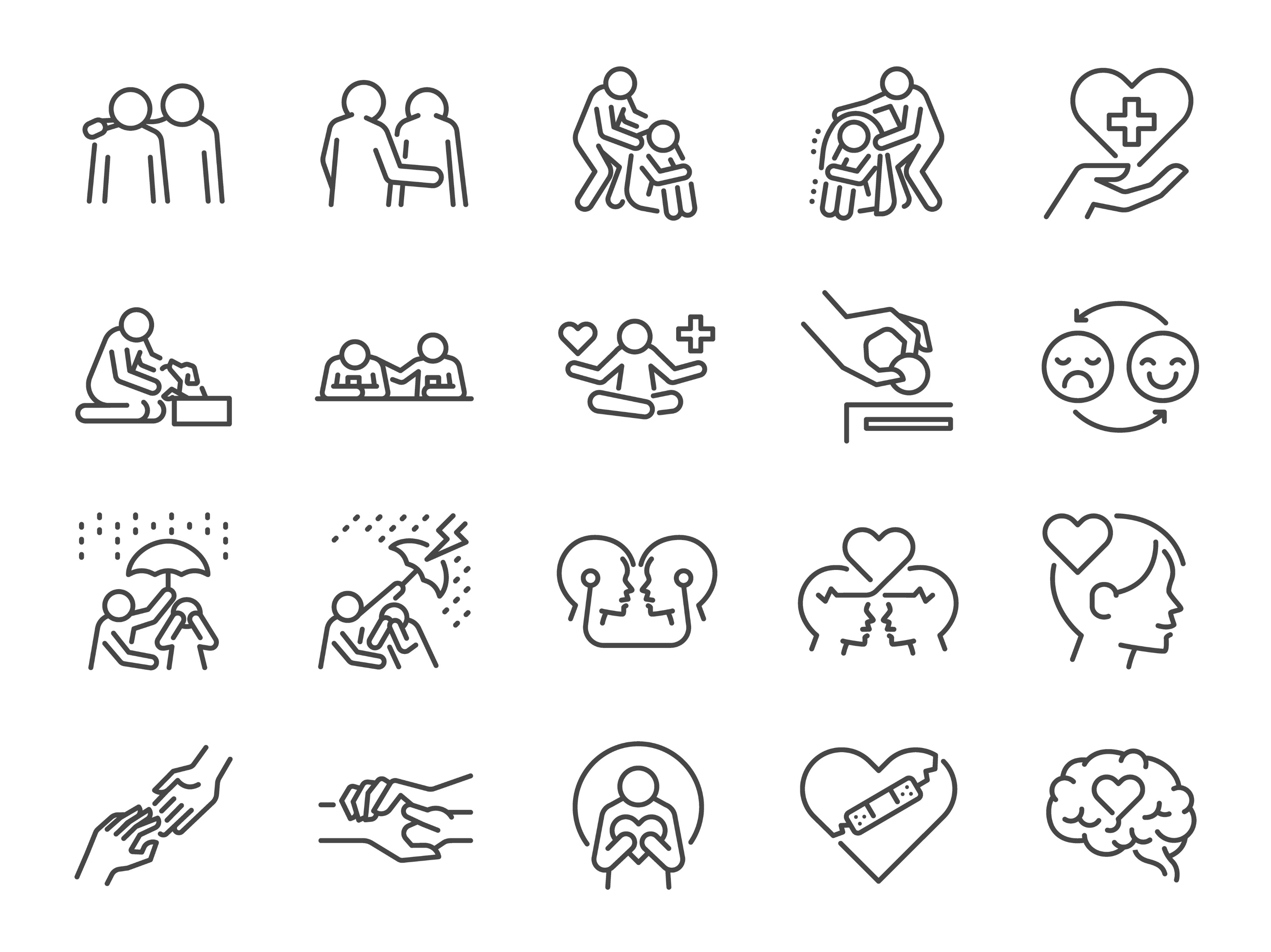 69
SOURCE: Linehan, 2014a
[Speaker Notes: Trainer Notes:
Bullet 1 – "Intersession contact can take place in different forms. It can be through telephone coaching, text message, or video conference, for example (sub-bullets)."
"This can be adapted, for example, in a residential program where it would be more appropriate for clients to have access to someone between group/individual sessions."
These sessions can also be adapted for adolescents (text messaging, for example). 
With any logistical barrier, it's important to work with one's team in order to come up with a plan for addressing this component of the standard DBT protocol.

Bullet 2 – "Intersession contact is meant to be brief – it should not be treated as a full therapy session – and should take a maximum of 10 minutes."

Bullet 3 – "Sessions can be scheduled or spontaneous."
E.g., You can make Wednesdays from 1-2pm the timeframe that clients can contact you or you can have scheduled sessions per client."

Bullet 4 – "The other thing to note is that a client does not have to be in crisis in order to contact the practitioner for an intersession contact session."

Photo Credit:
Purchased Image, Adobe Stock.]
Setting Limits Around Intersession Contact
Intersession Contact does not involve full individual sessions and should not be treated as such
Being able to manage and set limits around this is a key feature in DBT
Any violation or problems that arise related to this would be treated as Therapy-Interfering Behavior
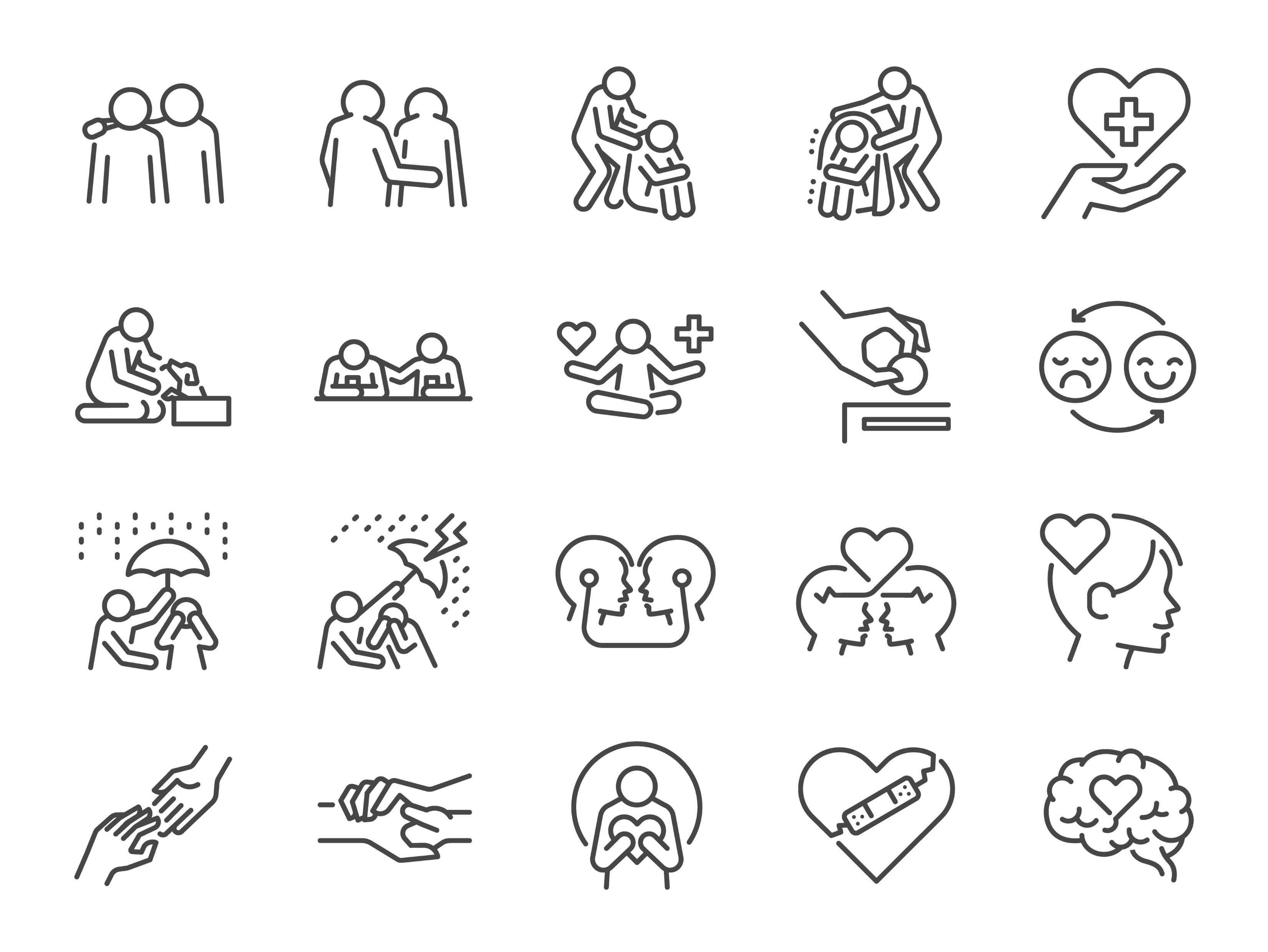 70
SOURCE: Linehan, 2014a
[Speaker Notes: Trainer Notes: 
Introduce slide – "Clients' preferences and tendencies related to intersession contact sessions will vary. Some will want to be in contact with you more than others. Some may not want to be in contact with you at all. It will also vary according to the practitioner's limits, and those limits will also vary based on their personality or may just vary day to day. Some practitioners may be more willing than others to receive calls while others may be more willing to engage via texting than via email, for example. In any case, it's vital to set limits around these sessions.“

"Some clinicians, especially those with less experience may feel the need to be readily available for DBT clients and this is a sure recipe for burnout. This work can also be taxing on the clinician and it’s really important that you have your own regular supervision or consultation to help you."

Bullet 1 – "As mentioned, intersession contact sessions should not be treated as full individual sessions (they are only meant to be a maximum of 10 minutes)."

Bullet 2 – "An essential process in DBT involves managing and setting limits around intersession contact sessions with clients. In other words, we must set boundaries around these sessions. This will involves setting expectations about these sessions before your first session."
"Any boundary or limit-crossing would be considered a Therapy-Interfering Behavior. We reviewed this when we discussed prioritizing treatment targets in DBT (i.e., the DBT Target Hierarchy).“

Photo Credit:
Purchased Image, Adobe Stock.]
Group Sessions
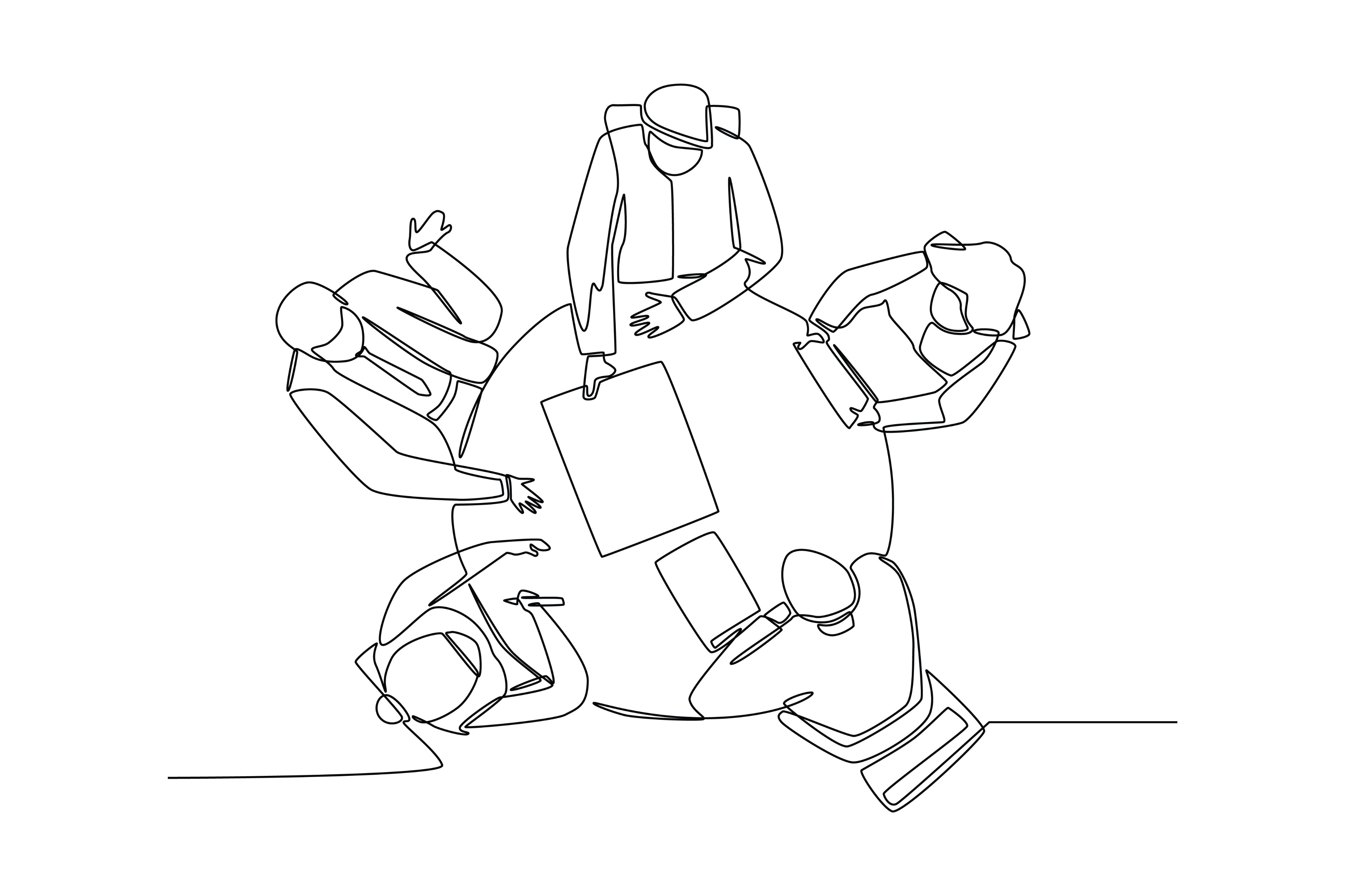 71
[Speaker Notes: Trainer Notes: 
"The last component in the standard DBT protocol involves Group Sessions (AKA Group Skills Training). DBT skills training in a group setting teaches skills across the four main skill sets involved in DBT: mindfulness, interpersonal effectiveness, emotion regulation, and distress tolerance. We’ll provide an overview here but focus more closely on groups in a few moments because skills group training is so central to DBT."

"DBT skills group training functions to enable participants to practice the skills in a group setting. This group format allows participants to see reflections of themselves from the perspectives of others. It can also help clients practice interacting with other people in a safe space and enables them to learn about the effects that their way of communicating has on others.“

Photo Credit:
Purchased Image, Adobe Stock.]
DBT Treatment in Group Skills Training Sessions
DBT Group Skills training focuses entirely on skills acquisition and practice and functions as a weekly group, run like a class, during which the four DBT Skills are taught and practiced 
Group skills training typically occurs over 1 ½ hour to 2 ½ hours
Group size can vary (between 3 to 10 participants) which can determine the length of group sessions
During group sessions, clients are provided homework assignments in which they practice the skills taught during the weekly group lesson
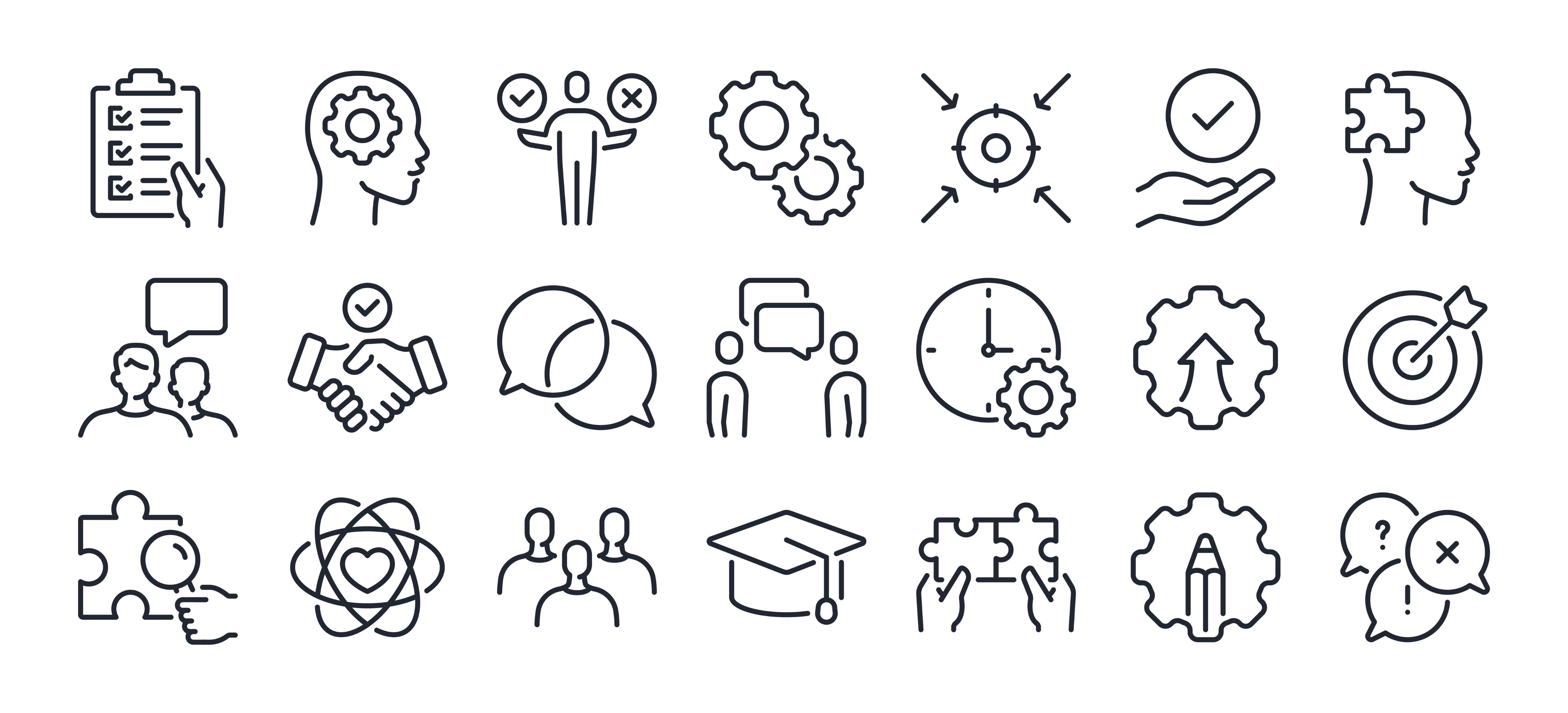 72
SOURCE: Linehan, 2014a
[Speaker Notes: Trainer Notes: 
Bullet 1 – "DBT Group Skills training focuses entirely on skills acquisition and is provided in a weekly group, run like a class."

Bullet 2 – "These groups typically take place over1 ½ hour to 2 ½ hour sessions."

Bullet 3 – "The length of group sessions can also depend on the size of the group itself which can vary between 3 to 10 participants."

Bullet 4 – "One component of group sessions is that clients are provided homework assignments in which they practice the skills that are taught during the weekly group lesson."

"Research suggests that group skills training is helpful in and of itself – independent of individual DBT Treatment..“

Photo Credit:
Purchased Image, Adobe Stock.]
General Structure of Group Skills Training Sessions
Mindfulness exercise
Homework review
Teach new skill(s)
Assignment of homework
Each class is structured similarly:
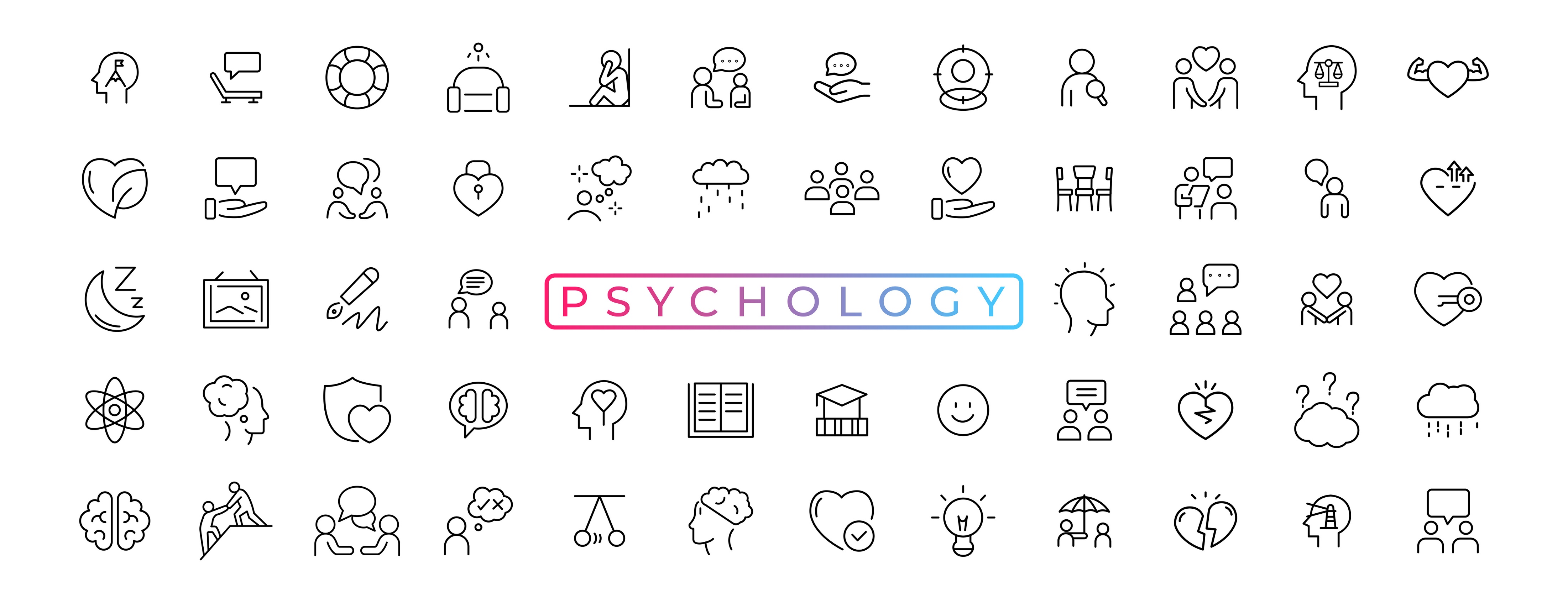 73
SOURCE: Linehan, 2014a
[Speaker Notes: Trainer Notes:
Introduce slide – "There is a general structure involved in Group Skills Training sessions, which we'll review here. We'll get into greater detail about the structure of groups shortly."

"In general, you want to start the group with a mindfulness exercise (like we did at the start of this training). This serves to help group members transition into a frame of mind ready for group."

"Then, you want to review the homework from the previous week (this won't necessarily be the case for the group orientation session)."

"Then, you'll go into reviewing the new skill that you want to introduce for the session – this will typically involve incorporating the use of handouts which provide information about the skill. You can end your lesson with a summary of the skill you just reviewed (repetition facilitates retention)."

"Finally, you'll close the session by assigning homework (in the form of a worksheet). You also have the option to close with another mindfulness activity.“
Photo Credits:
Purchased Images, Adobe Stock.]
Components of DBT Skills Group Training
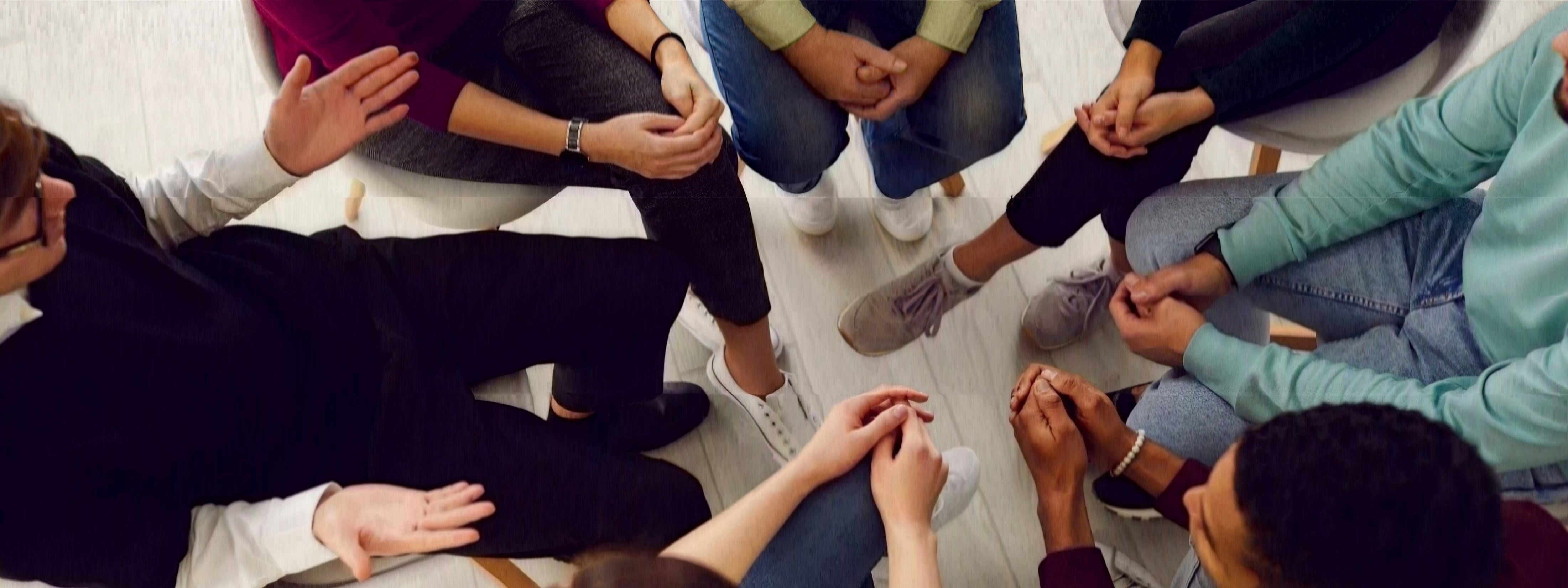 74
[Speaker Notes: Trainer Notes: "DBT Group Skills Training is a very common form of DBT treatment delivery. We're going to review the details that are involved in running groups of this kind next.“

Photo Credit:
Purchased Image, Adobe Stock.]
Setting Up The Group
Every client should have a notebook 
Binders for handouts/worksheets
Have extra pen and paper available
Use a white board, black board or flip chart
Copies of handouts and worksheets
Sit in a circle or around a table
Model behavior appropriate for a classroom setting
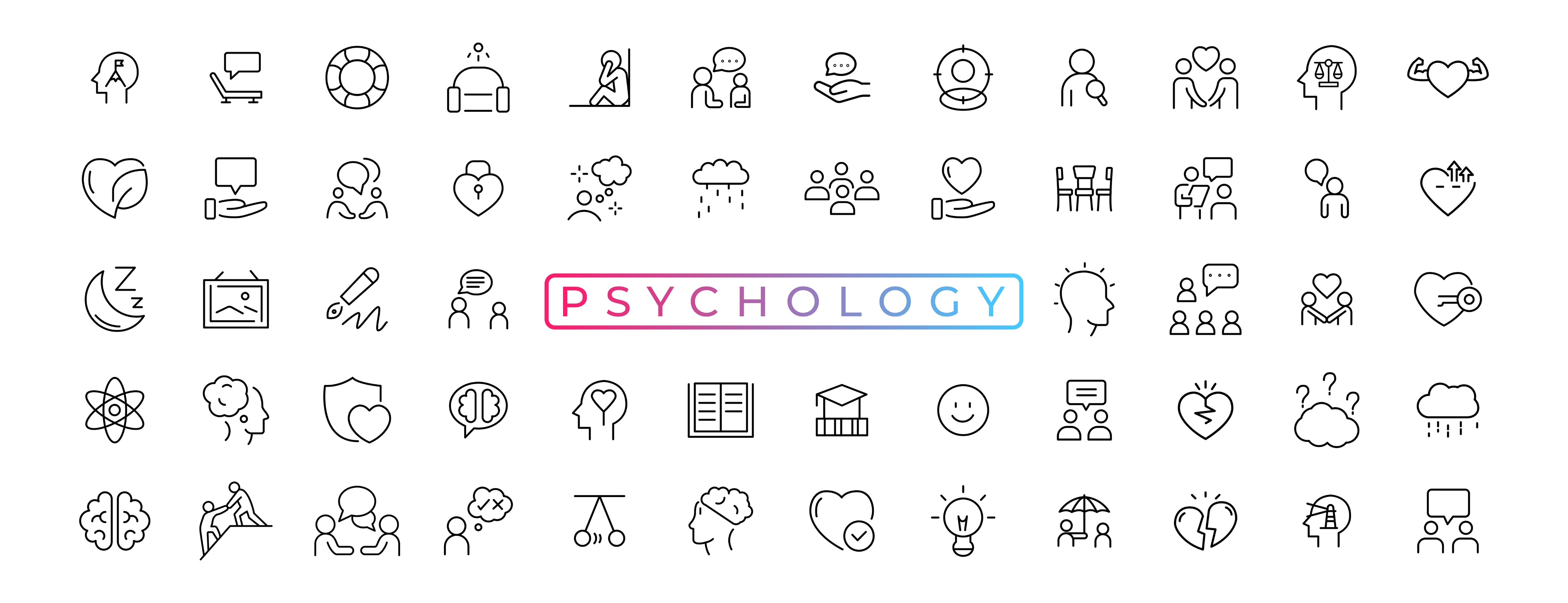 75
SOURCE: Linehan, 2014a
[Speaker Notes: Trainer Notes: 
Introduce slide – "In preparing to run DBT group skills training, there are some physical materials that will be needed."

"These materials include notebooks which each client should have for note-taking. A binder is also helpful for members to collect the handouts and worksheets distributed in group in one place. Extra pen and paper also comes in handy. A whiteboard, blackboard, or flip chart would also be helpful. It's also important to have copies of the handouts that you will be distributing to group members during group, in addition to copies of worksheets that you will assign to group members as homework at the end of the session."

"Like with many other group models, you should have group participants sit in a circle or around a table."

"Now, what you really want to do is model behavior that you would find in a classroom setting. This means setting boundaries for how people contribute to the discussion (i.e., we don't want people talking over each other)."

Photo Credits:
Purchased Images, Adobe Stock.]
Orientation to Group Skills Training
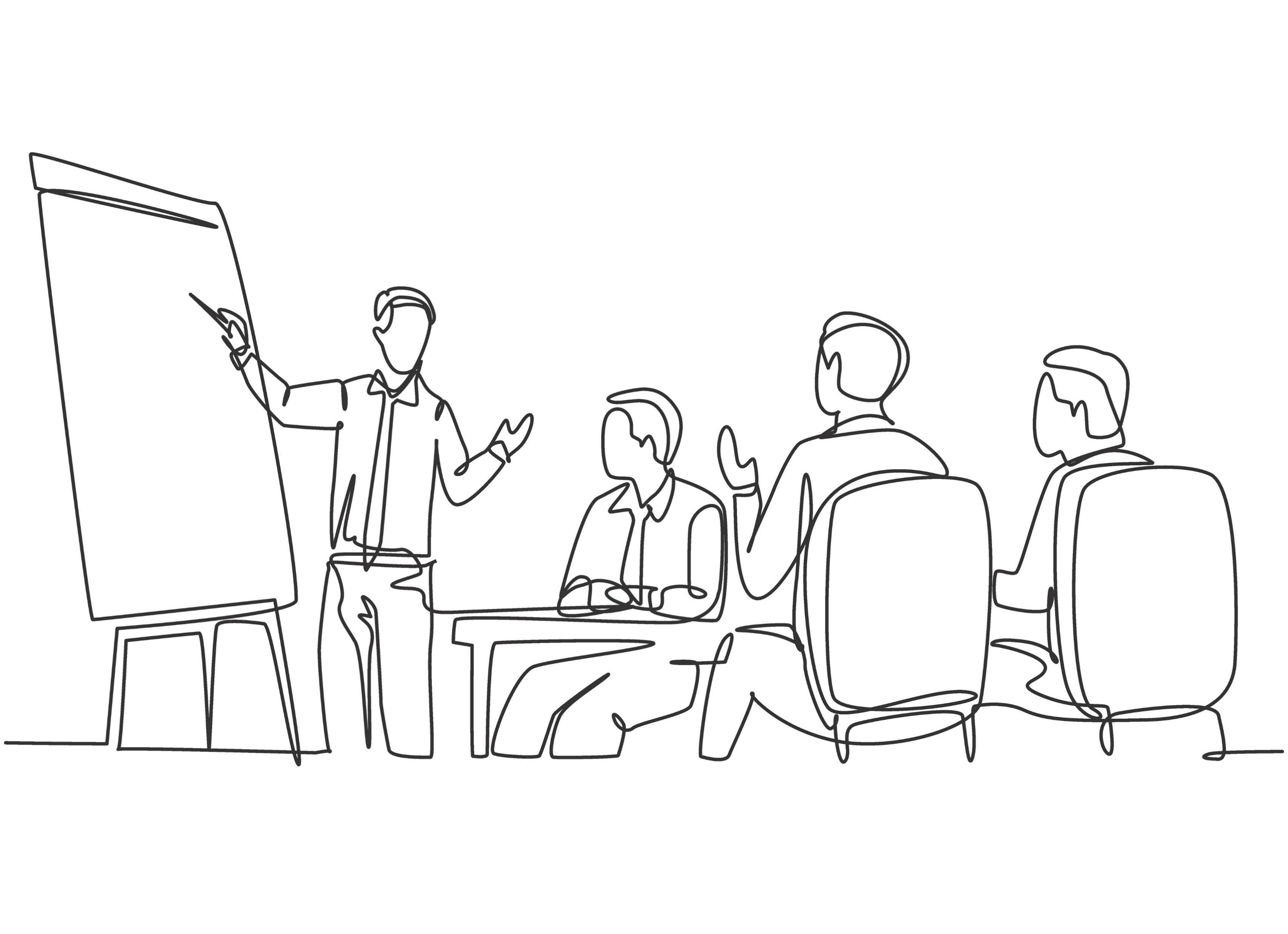 76
[Speaker Notes: Trainer Notes: "Prior to beginning participation in group skills training, participants should engage in an orientation.“

Photo Credit:
Purchased Image, Adobe Stock.]
Purpose of Orientation
To introduce members to one another and to the group leaders, and to orient group members to the structure of groups
Each participant should introduce themselves with their name and provide a statement about why they are there
Leaders: introduce yourself and give information about yourself 
Orient members to the structural aspects of group (e.g., format, meeting times, and ground rules)
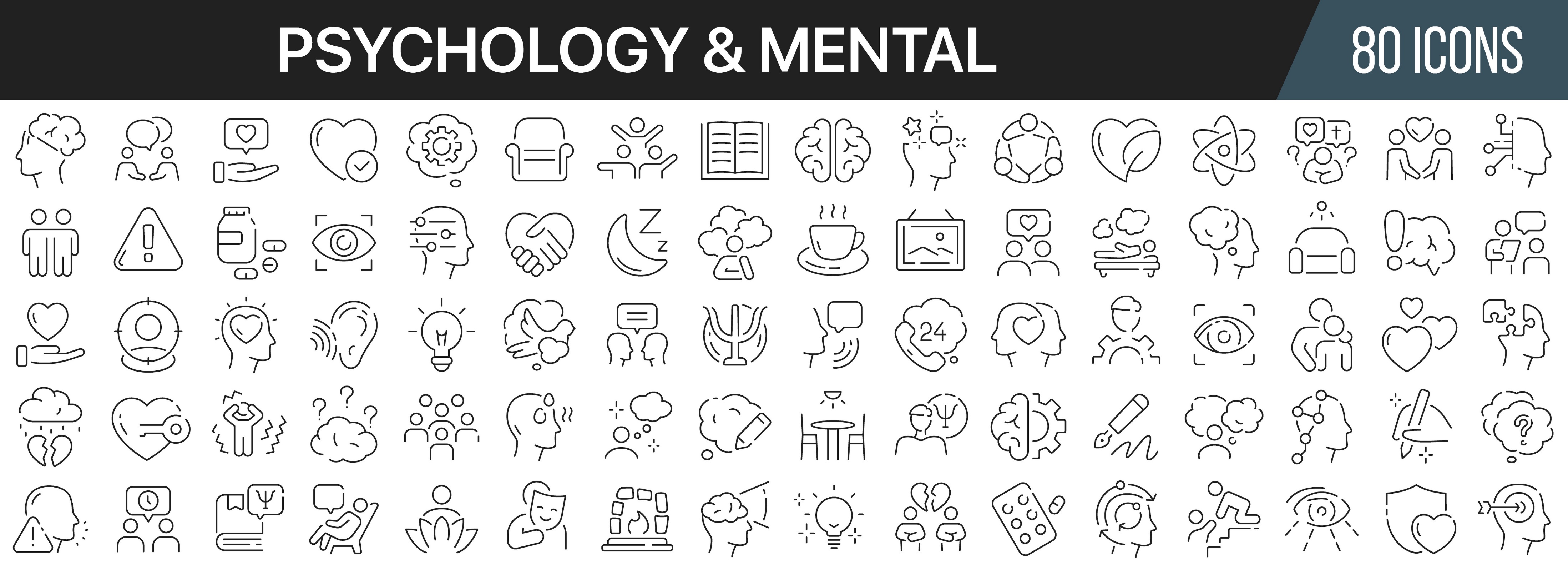 77
SOURCE: Linehan, 2014a
[Speaker Notes: Trainer Notes: 
Bullet 1 – "During orientation, you should review the purpose of orientation itself. Namely, orientation allows an opportunity for group members to introduce themselves to one another and to the group leaders, and to orient group members to the structure of groups."

Bullet 2 – "One way you can orient group members toward introductions is to ask each participant to introduce themselves with their name and a statement of why they are there."

Bullet 3 – "During orientation, group leaders should introduce themselves and give information about why they are leading skills training."

Bullet 4 – "In orientation, you'll also orient members to the structural aspects of group such as the format of group (we'll review that more in depth shortly), the meeting times of group, and ground rules for group (which will likely include that members should avoid talking over each other)."

"Group skills training is structured for group members to initiate training by completing an orientation together. That being said, it's up to you whether you want to allow people to join as members later and if you want to do a 1:1 orientation with them to orient them to skills training.“

Photo Credits:
Purchased Images, Adobe Stock.]
Setting Boundaries During Orientation
Describe order and length of modules
Review structure of group/use of session time (half is for reviewing homework and half is  for learning new skills)
Make it clear that neither the time nor the structure of group allow for discussion of personal problems unrelated to using behavioral skills
Discuss use of intersession contact
Establish operational group rules/guidelines (AKA Group Ground Rules/Guidelines or Community Guidelines)
Review Skills Training Guidelines and Assumptions
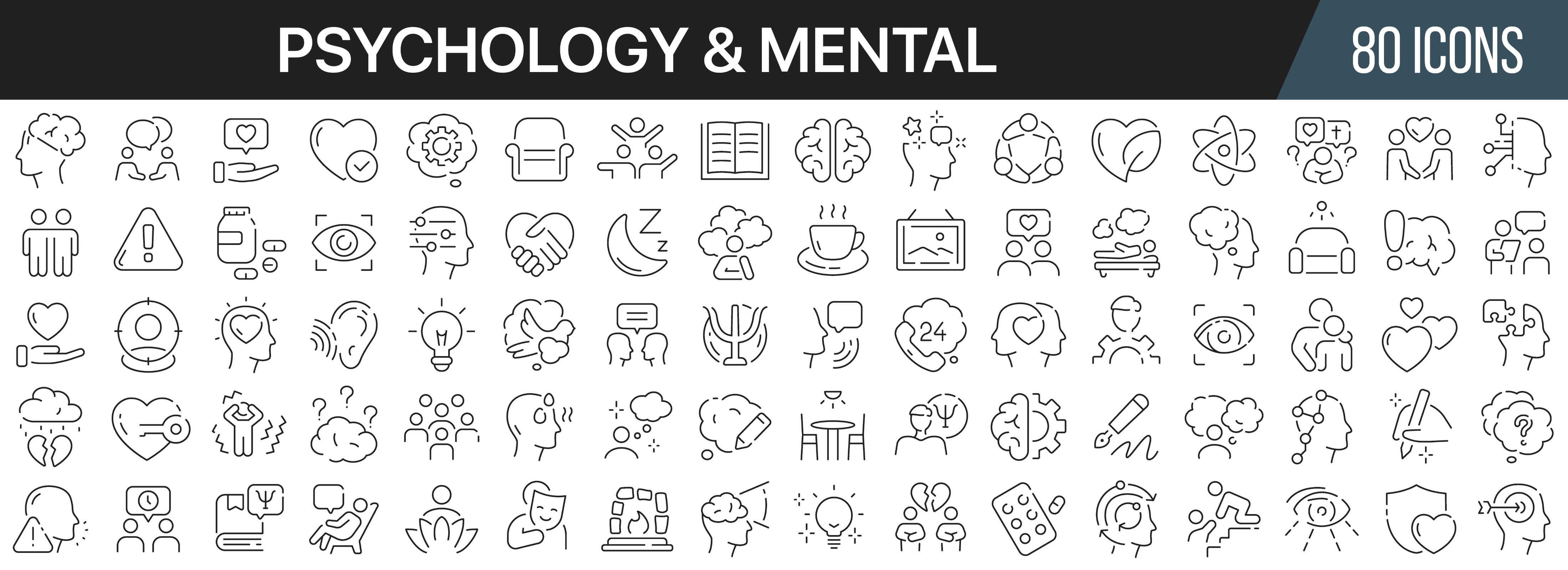 78
SOURCE: Linehan, 2014a
[Speaker Notes: Trainer Notes: 
Introduce slide – "As is the case for any group, it's important to set boundaries for your group from the get-go (i.e., during orientation). We'll review those here."

Bullet 1 – "In the standardized DBT protocol, the average length of time to review each module is roughly 6 weeks (but, of course, this can be adapted). The order of the modules in the manual is Mindfulness, Interpersonal Effectiveness, Emotion Regulation, and Distress Tolerance."

Bullet 2 – "Other than the mindfulness exercise that takes place at beginning of sessions and the assignment of homework at the end of the sessions, session time is really split into two parts – half of the session time is for reviewing homework and the other half is for learning new skills. It's important to review this with group members during orientation."

Bullet 3 – "You'll also want to make it clear that neither the time nor the structure of group allow for discussion of personal problems unrelated to using the DBT skills."

Bullet 4 – "You can also discuss the use of intersession contact, specifying the boundaries and expectations involved."

Bullet 5 – "You'll then want to establish operational group rules (AKA group ground rules) with the group. These ground rules can be developed together with group members and reiterated at the start of every group."
Common ground rules include:
Come prepared and on time
Respect fellow group members – critique ideas, not people 
Be an active listener; let people finish talking

Bullet 6 – "And then, finally, during orientation you should review skills training guidelines and assumptions, which we'll review shortly.“

Photo Credit:
Purchased Image, Adobe Stock.]
The Structure of DBT Group Sessions
Begin by presenting an opening activity (e.g., a mindfulness exercise) to help members transition into a frame of mind ready for group
Discuss homework assignments from previous session
Review Diary Cards
What worked best and what didn't work so well?
BREAK
A new skill or concept is taught, and discussions or group activities related to practicing the new skill can ensue
Provide handouts 
Homework is assigned related to the newly-taught skill
Provide worksheets
Wind-down activity such as a mindfulness exercise (if time permits)
79
SOURCE: Linehan, 2014a
[Speaker Notes: Trainer Notes:
Introduce slide – "We reviewed the general structure involved in Group Skills Training sessions, but here we'll review the structure in greater detail. You'll want to review this structure with members over orientation so that members know what to expect at each session."

"Ongoing group sessions will begin with an activity. Often this is a mindfulness exercise, but you can also use another activity that promotes a positive experience or positive thought process, like writing an affirmation or an appreciation. This ultimately serves to help participants transition into a frame of mind ready for group."

"You'll then want to discuss the homework that was assigned from the previous session. Homework review also involves some troubleshooting to help members maximize their chances of being effective when practicing the skills they're learning."
"One reason for troubleshooting is that it provides each group member the chance to get input from all the other members and from the leaders. This process can be incredibly validating and supportive. Another reason is that group members get to share what worked and can inspire each other."
"Members can also review their Diary Cards as part of this process (engaging in a troubleshooting process such as asking, 'what worked best and what didn't work so well?')."The practitioner can ask general questions or make comments such as, "It looks like this was a hard week for you." By doing this, they allow participants to choose how much they want to talk about or disclose in group. The practitioner can also look for patterns of distress and ineffective coping."
"For orientation, you can ask members to use their diary cards throughout the week so that those can be reviewed during your first session as the homework assigned from the previous week."

"Then, you can have a break (the length of the break can vary depending on your needs)."

"You'll then transition into teaching new skill or concept after which a discussion or group activity related to practicing the new skill can ensue. You'll also provide handouts related to the new skill (we'll take a look an example of a handout later in this training)."

"After the lesson, you will assign homework related to the newly-taught skill and provide a worksheet for the homework (we'll take a look an example of a worksheet later in this training)."

 "And, if time allows, you can facilitate a wind-down activity (similar to an opening activity)."]
Matters of Emphasis During Orientation
Goals of Skills Training*
Practice commitment (practice, practice, practice)
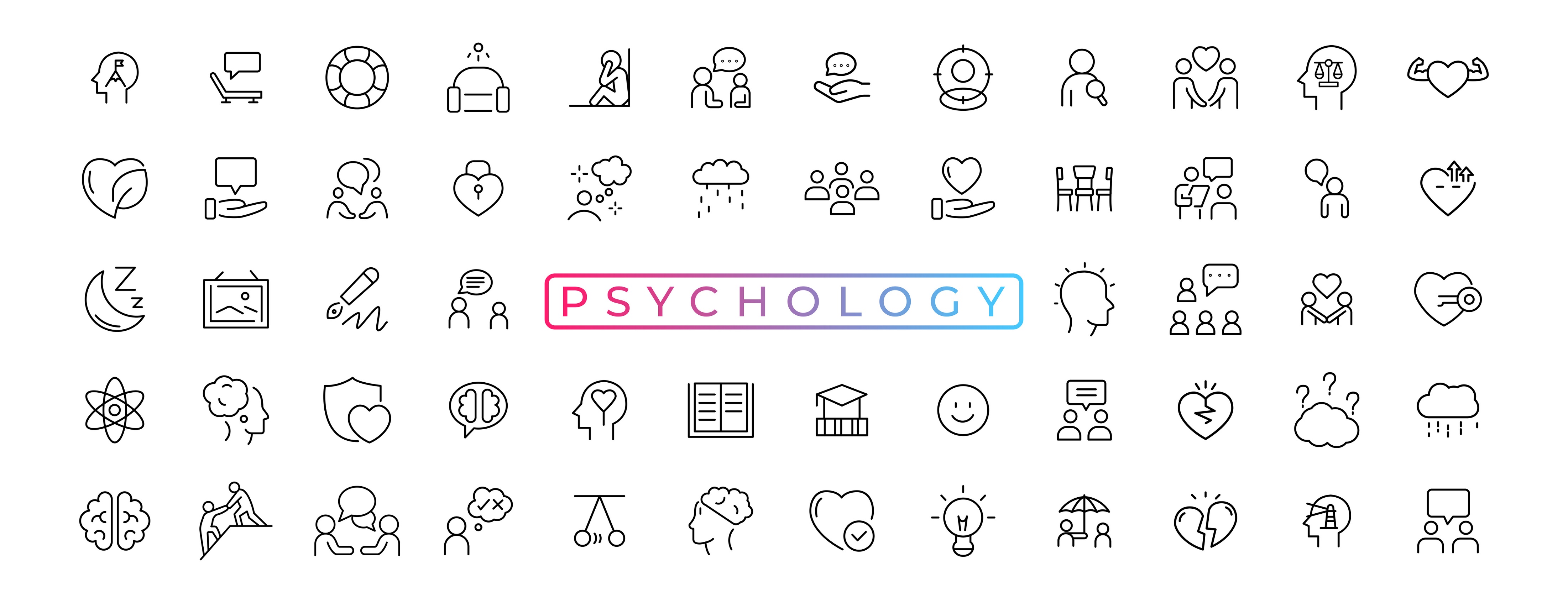 *Available for Reference – Handout #4
80
SOURCE: Linehan, 2014a
[Speaker Notes: Trainer Notes: 
Introduce slide – "There are a few things that you'll want to emphasize during orientation."

Bullet 1 – "You'll want to emphasize the goals of skill training; you can refer to handout 4 to review these goals [briefly review handout]."

Bullet 2 – "You'll also want to emphasize that DBT treatment is only as effective as the amount of practice that you're willing to put in."

"You can refer to Handout #4 for additional review.“

Photo Credits:
Purchased Images, Adobe Stock.]
Skills Training Guidelines
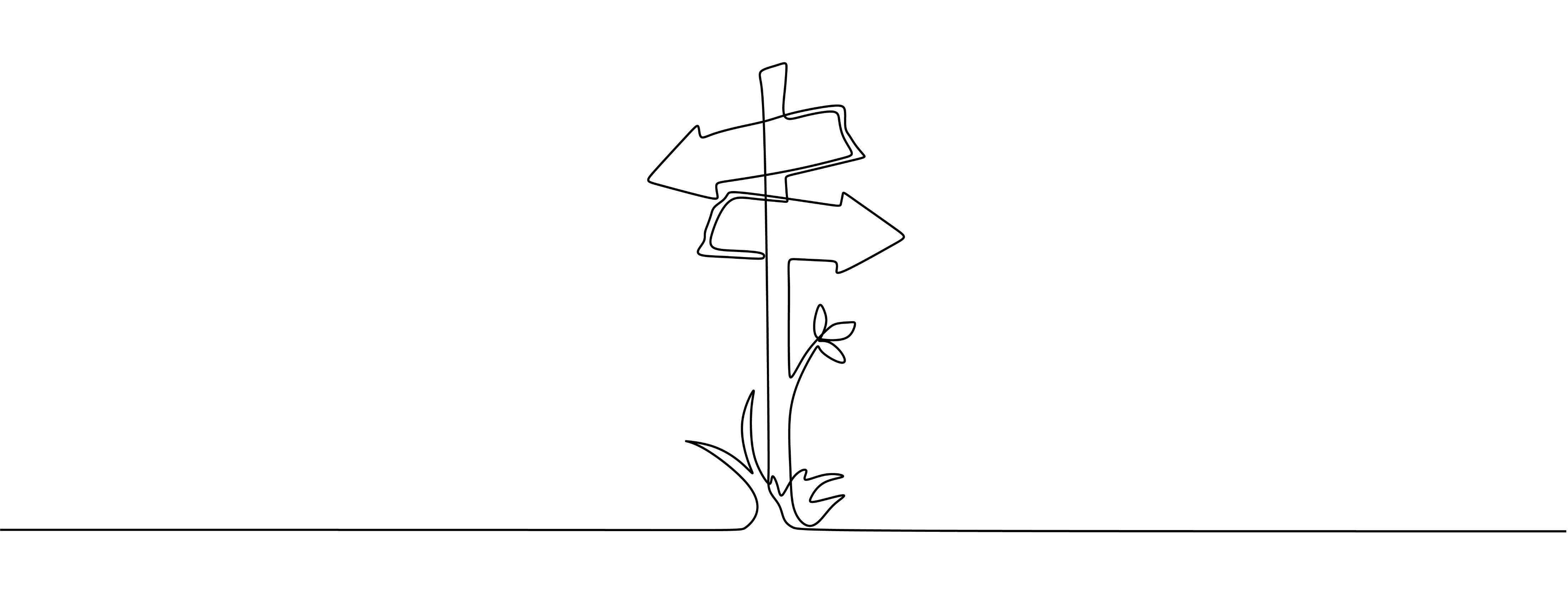 81
[Speaker Notes: Trainer Notes: "There are some guidelines involved in skills training that would be important to not only review during the orientation but to also refer to throughout group sessions."

Photo Credit:
Purchased Image, Adobe Stock.]
Skills Training Guidelines (1)
In a DBT group, members are asked to adhere to a number of group guidelines
Guidelines cover the requirements and expectations for skills training
You can briefly review group guidelines at the beginning of each session 
Reiterating group guidelines serves to maintain boundaries
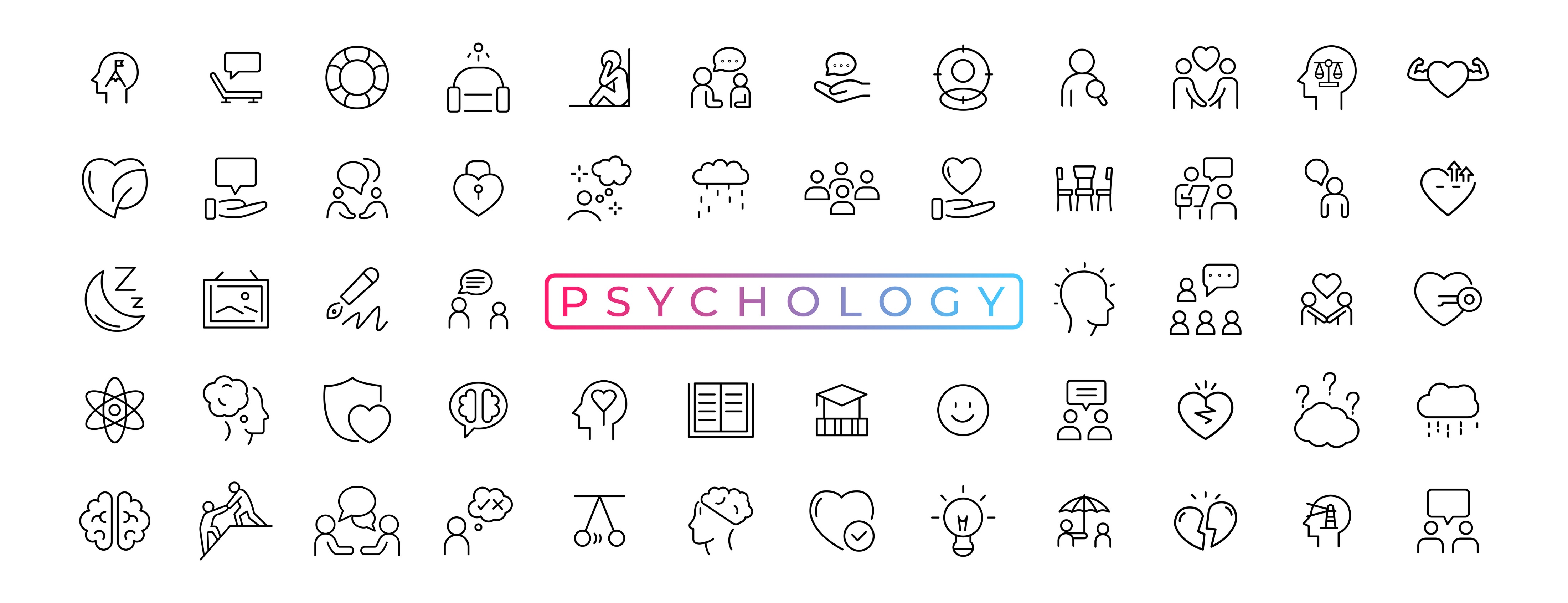 82
SOURCE: Linehan, 2014a
[Speaker Notes: Trainer Notes: 
Bullet 1 – "Skills training guidelines cover the requirements and expectations for skills training."

Bullet 2 – "You can briefly review group guidelines at the beginning of each session OR you can just have members refer to the handout when you refer to the group guidelines."
"As you may have gleaned up until this point that there are a lot of handouts and worksheets distributed in group –  a binder is helpful for members to collect these materials in one place and have them for easy reference."

Bullet 3 – "Finally, reiterating group guidelines can really serve to help maintain boundaries in group."

Photo Credits:
Purchased Images, Adobe Stock.]
Skills Training Guidelines (2)
Participants who drop out of skills training are not out of skills training (the only way out is to miss four scheduled sessions of skills training in a row)
Participants who join the skills training group support each other
Participants who join the skills training group call ahead of time if they are going to be late or miss a session
Participants do not tempt others to engage in "problem behaviors"
Participants do not form confidential relationships with each other outside of skills training sessions
Available for Reference – Handout #5
83
SOURCE: Linehan, 2014a
[Speaker Notes: Trainer Notes: "Here are the Skills Training Guidelines. This information is also included in handout 5. [Then, list bullets]."

Note - People can return to skills training. The only way out is to miss four scheduled sessions of skills training in a row (in this case, you've missed a large chunk of the content).

"You can refer to Handout #5 for additional review."]
Skills Training Assumptions
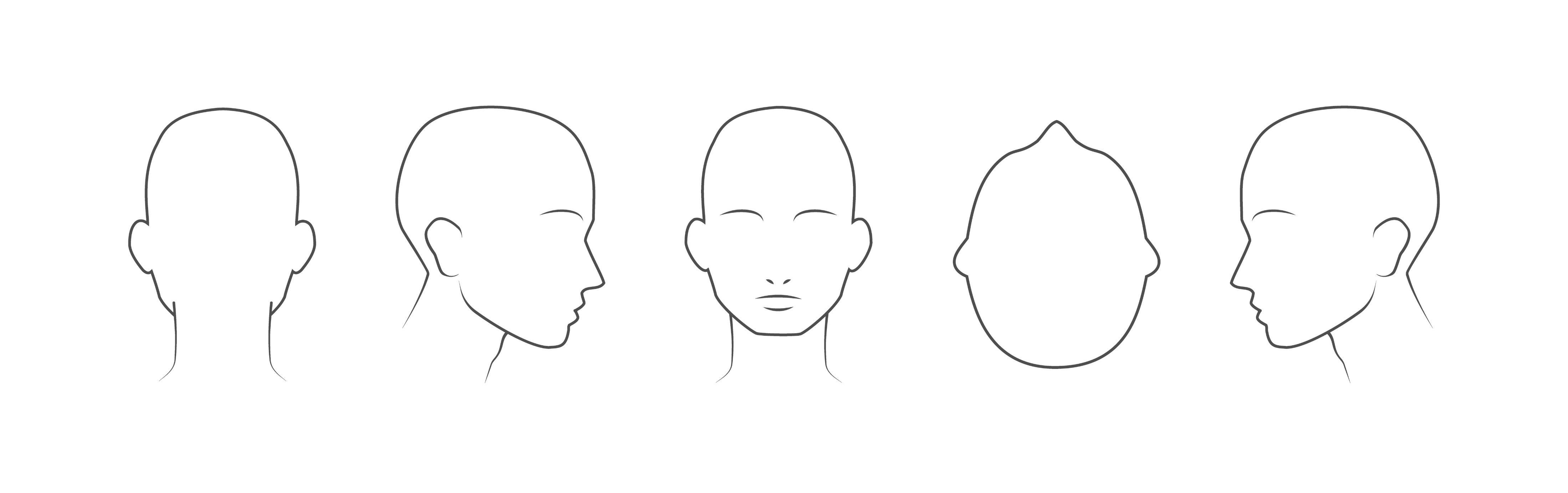 84
[Speaker Notes: Trainer Notes: "There are some Assumptions – or beliefs that cannot be proved, but we agree to abide by anyway – involved in skills training that form the foundation of DBT skills training.“

Photo Credits:
Purchased Images, Adobe Stock.]
Skills Training Assumptions (1)
Skills training assumptions should be introduced during orientation and reintroduced/reviewed in ongoing group skills training sessions
There are seven assumptions 
These assumptions underpin DBT skills training
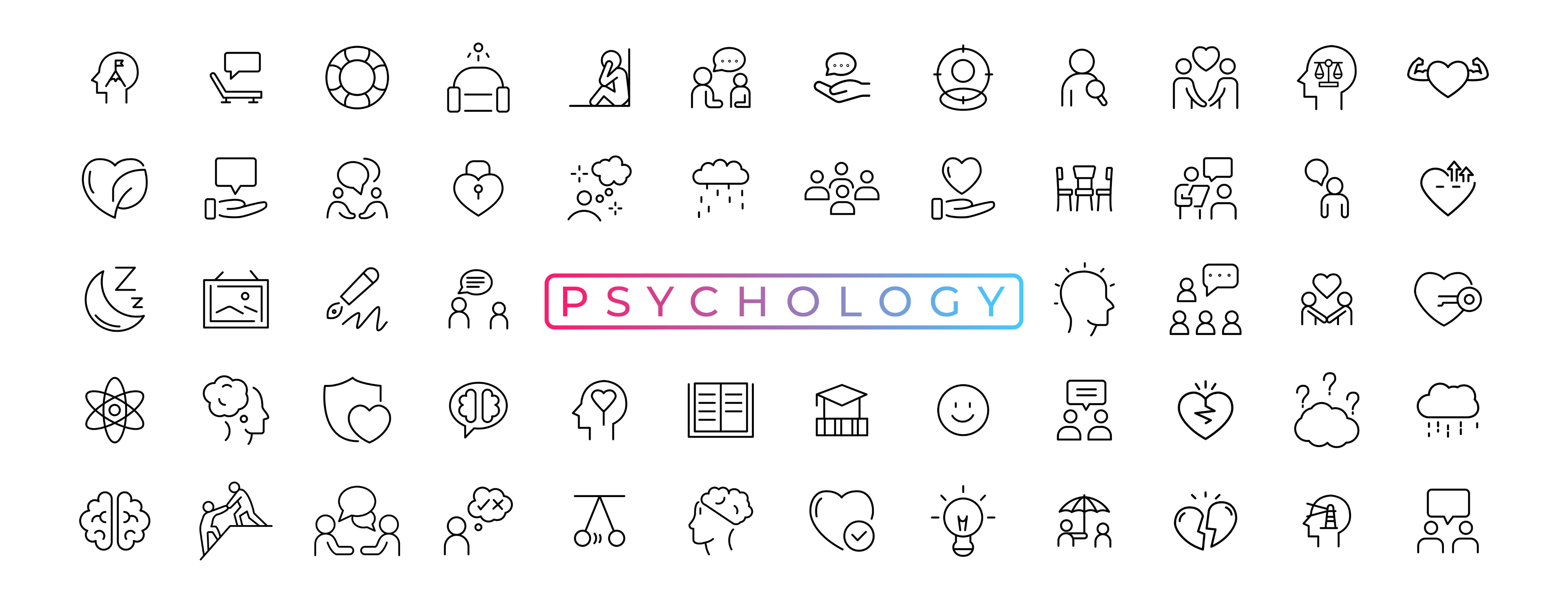 85
SOURCE: Linehan, 2014a
[Speaker Notes: Trainer Notes: 
Bullet 1 – "It's important to not only review these Assumptions during orientation but to also refer to them throughout group sessions."

Bullets 2 & 3 – "There are 7 Assumptions, and these underpin DBT skills training.“

Photo Credits:
Purchased Images, Adobe Stock.]
Skills Training Assumptions (2)
People are doing the best they can
People want to improve
People need to be better, try harder, and be more motivated to change
People may not have caused all of their own problems, but they have to solve them anyway
New behaviors must be learned in all relevant contexts
All behaviors (actions, thoughts, emotions) are caused
Figuring out and changing the causes of behaviors work better than judging and blaming
Available for Reference – Handout #6
86
SOURCE: Linehan, 2014a
[Speaker Notes: Trainer Notes: "Here are the Assumptions [read list]."

People are doing the best they can. People are doing the best that they can in this moment with the tools that they have. Each of us is a complex individual in this moment and we're all just doing the best that we can.
People want to improve. The common characteristic of all people is that they want to improve their lives and be happy. All people at any given point in time are doing the best they can. Clients come to us because they want to improve/feel better. People use substances to feel good or to feel better; if substance use is a way of coping, how can we add to a person’s toolbox of skills to cope/how can DBT skills be integrated into their skill set to help them?
People need to do better, try harder, and be more motivated to change. The fact that people are doing the best they can, and want to do even better, does not mean that these things are enough to solve the problem.
People may not have caused all of our own problems, but they have to solve them anyway. People have to change their own behavioral responses and alter their environment for their life to change. We can provide people with more tools and alternative tools in their toolbox to make these changes.
New behavior has to be learned in all relevant contexts. New behavioral skills have to be practiced in the situations where the skills are needed, not just in the situation where the skills are first learned. Interpersonal effectiveness skills can be practiced in various contexts. We can give clients opportunities to use skills and generalize them – they can practice interpersonal effectiveness skills by communicating with customer service even if they don't need to as a way to practice (clients can also address conflict with the practitioner a means to practice interpersonal effectiveness skills).
All behaviors (actions, thoughts, emotions) are caused. There is always a cause or set of causes for our actions, thoughts, and emotions, even if we do not know what the causes are.
Figuring out and changing the causes of behavior work better than judging and blaming. Judging and blaming are easier, but if we want to create change, we have to change the chains of events that cause unwanted behaviors and events.

"You can refer to Handout #6 for additional review."]
Modules for Skills Training
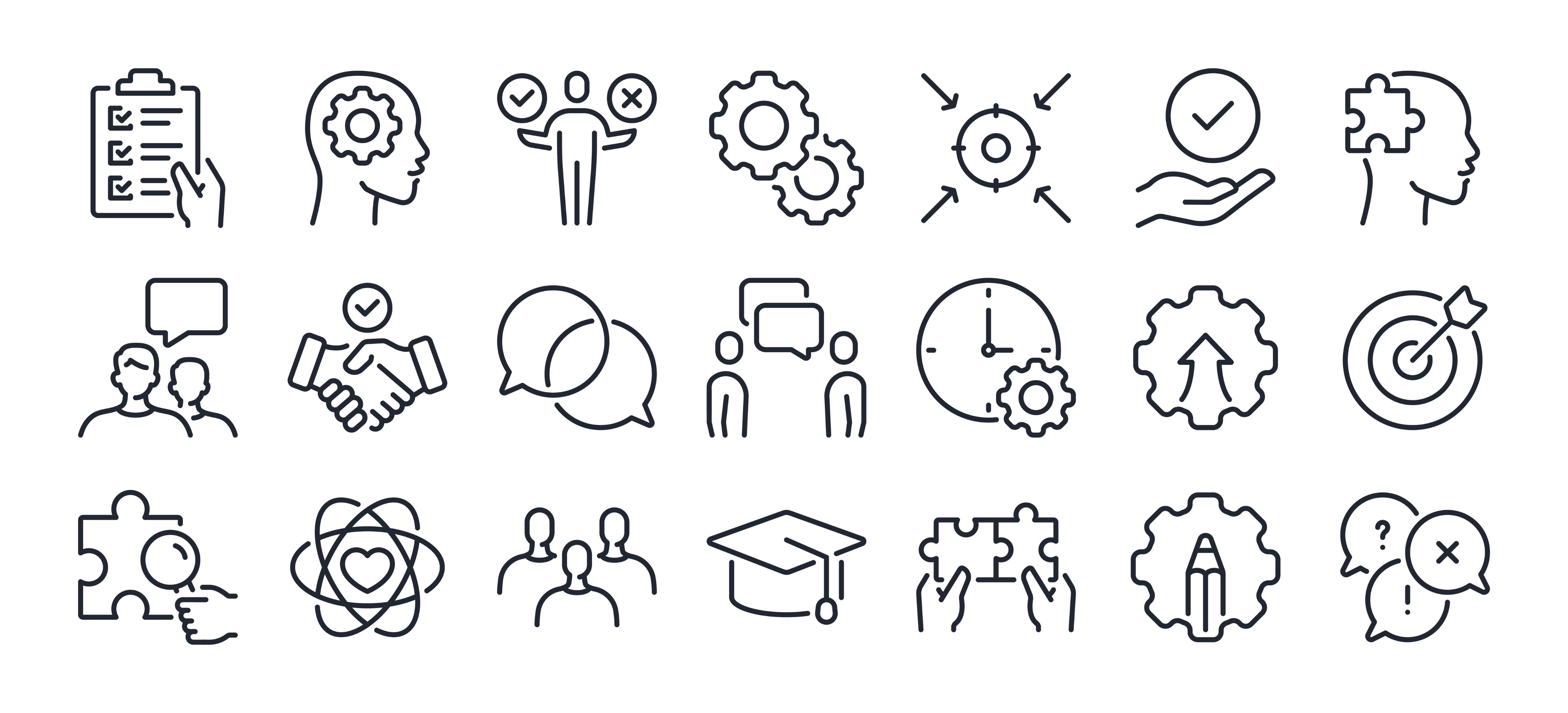 87
[Speaker Notes: Trainer Notes: "As we've reviewed, there are four skill sets involved in DBT skills training. These are Mindfulness, Interpersonal Effectiveness, Emotion Regulation, and Distress Tolerance. These skills sets are comprised of various modules that have a structure.“

Photo Credits:
Purchased Images, Adobe Stock.]
Modules Structure
Teaching Notes (for group leaders only)
Client Handouts (for learning)
Client Worksheets (for homework)
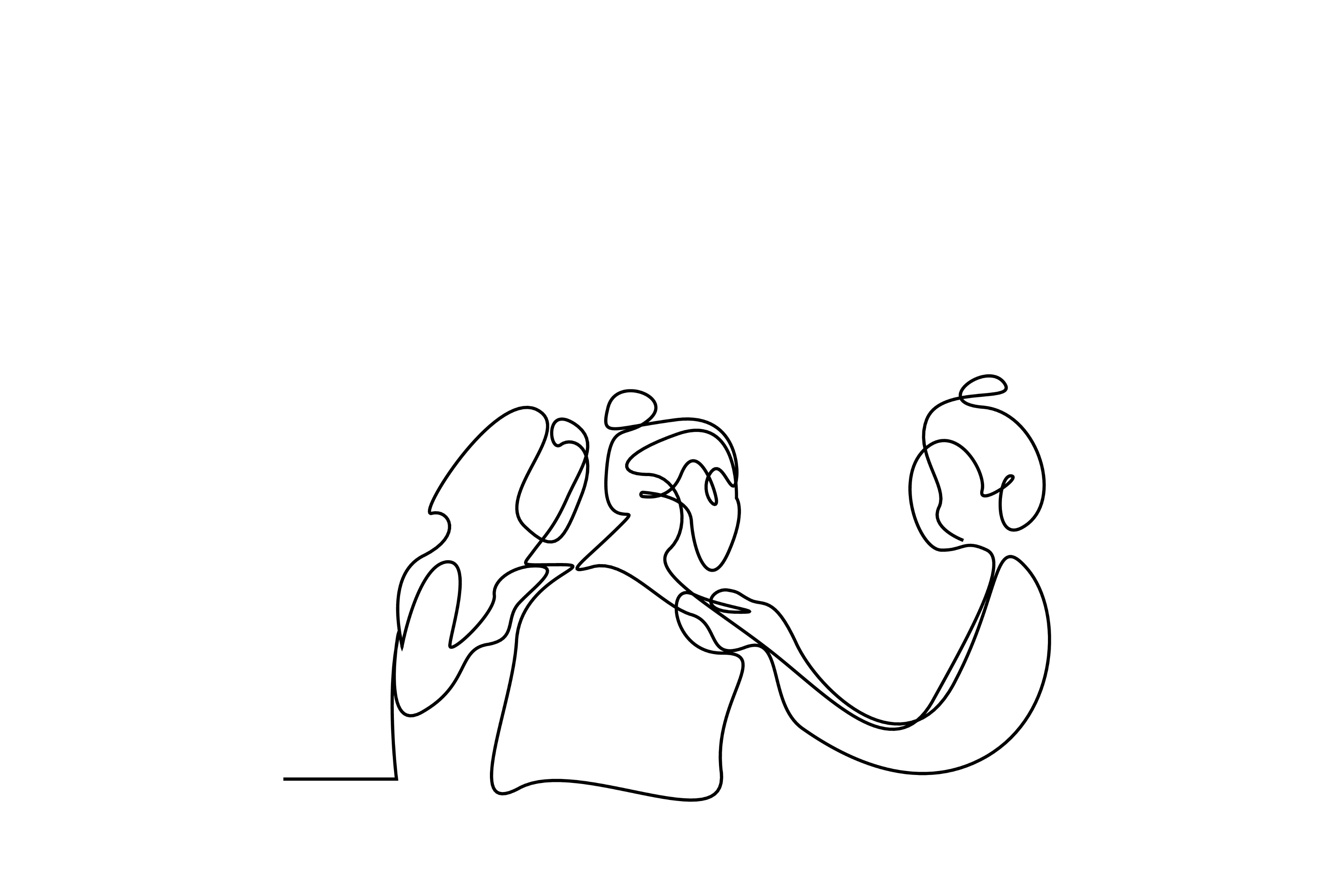 88
SOURCE: Linehan, 2014a
[Speaker Notes: Trainer Notes: "This is the structure of the modules – they include [read list]."

Photo Credit:
Purchased Image, Adobe Stock.]
Teaching Notes
Created for consultation in teaching DBT skills
Organized by skill
Teaching notes have corresponding handouts and worksheets
Essential to review and refer to when teaching skills
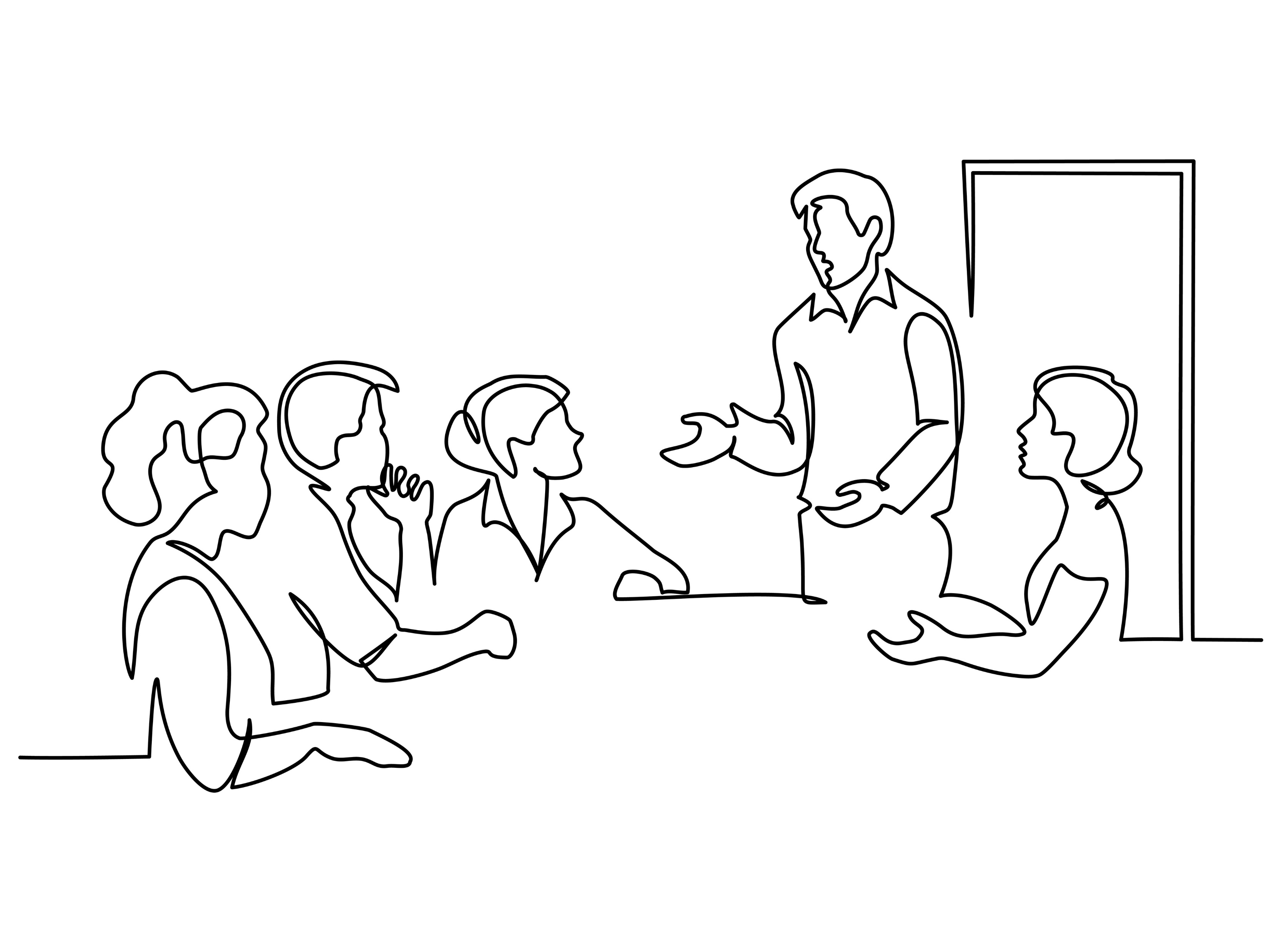 89
SOURCE: Linehan, 2014a
[Speaker Notes: Trainer Notes: 
Bullet 1 – "Teaching notes serve as your tool as group leaders to lead the groups and lessons with fidelity. They are meant for you to consult before your group sessions."

Bullet 2 – "These teaching notes are organized by skill so each module in each skills set has teaching notes that correspond to them."

Bullet 3 – "Teaching notes also have corresponding handouts and worksheets for clients so you know when and how to introduce these materials."

Bullet 4 – "It's essential to review and refer to these teaching notes when you teach skill sets to ensure fidelity and to help you prepare for group sessions.“

Photo Credit:
Purchased Image, Adobe Stock.]
Client Handouts
Good tool for group leaders to refer to during sessions
Handouts can be referred to by group members when not in group sessions
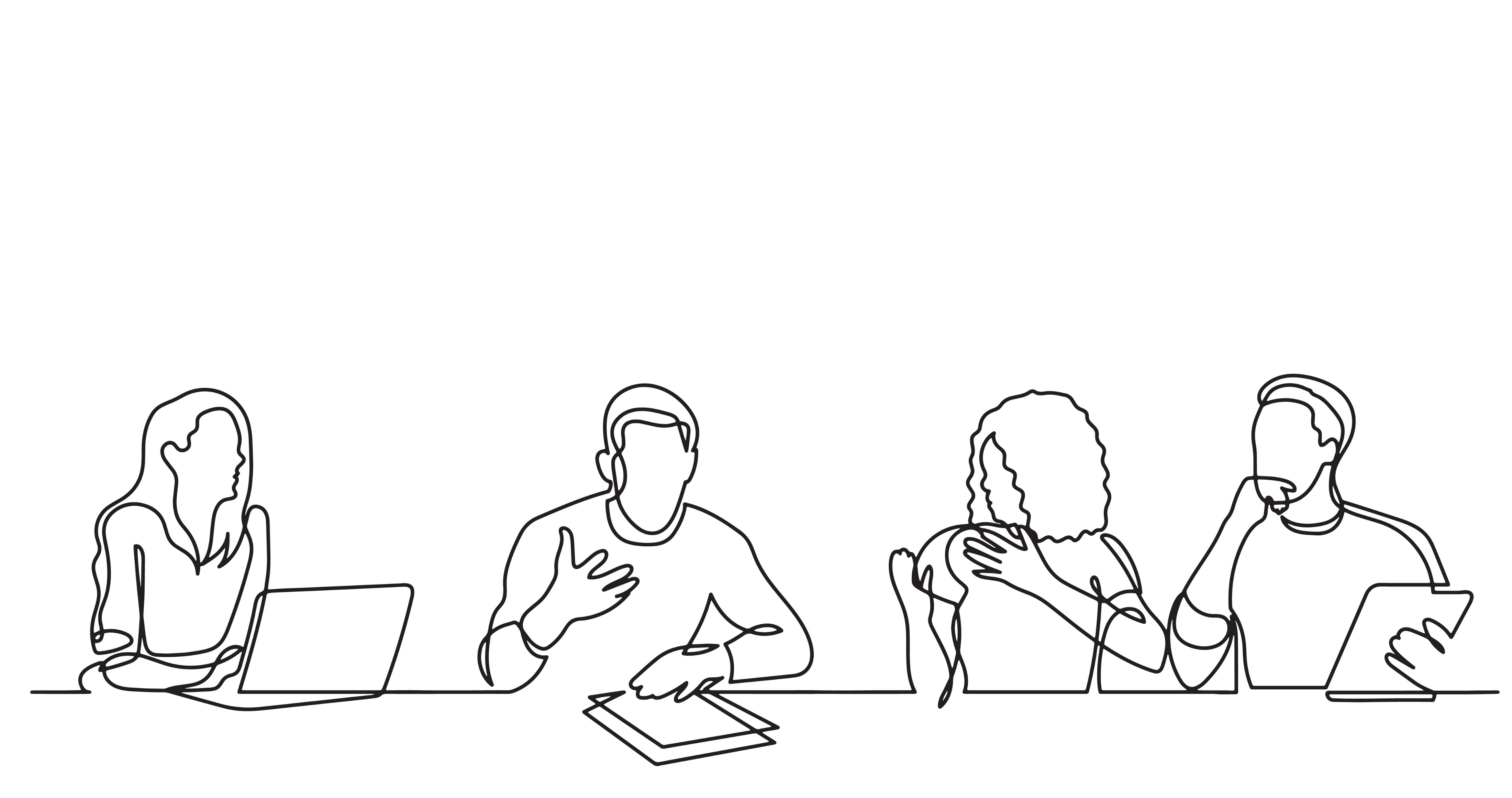 90
SOURCE: Linehan, 2014a
[Speaker Notes: Trainer Notes: 
Introduce slide – "Handouts are meant to aid group members' learning when you teach a new skill."

Bullet 1 – "They can be given to clients when you're going to teach them a new skill and they can refer to them during your lesson."

Bullet 2 – "Group members can also take these handouts home with them, and they can refer to them outside of training which helps aid retention and enables them to practice the skill outside of group sessions."

"There are many handouts available for group members throughout skills training  (remember that each skill module has corresponding handouts). You may want to consider providing group members with binders so that they can collect handouts in a single place for easy reference."

Photo Credit:
Purchased Image, Adobe Stock.]
Client Worksheets
Provide an opportunity for members to practice the skills they're learning in group
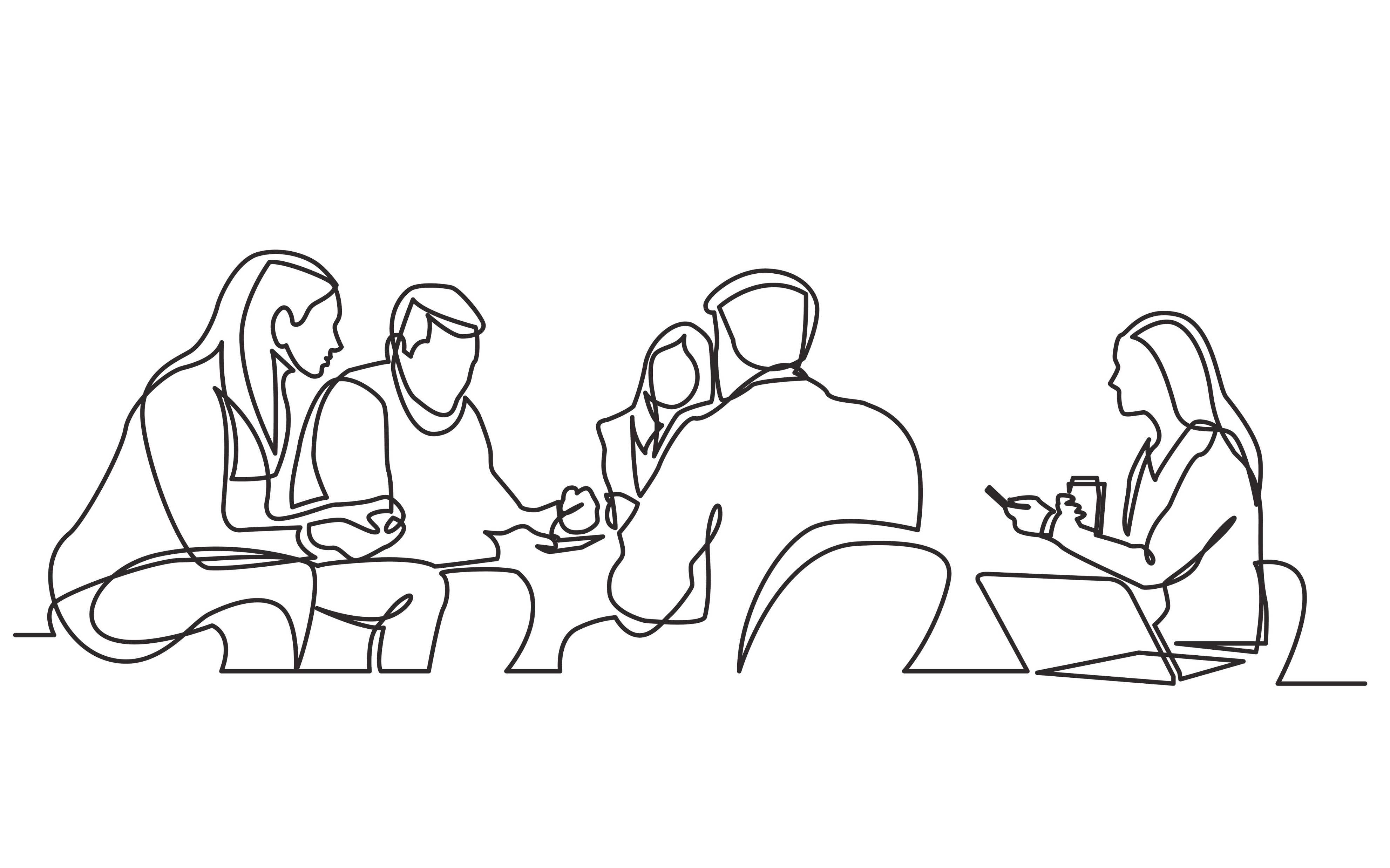 91
SOURCE: Linehan, 2014a
[Speaker Notes: Trainer Notes:
Bullet 1 – "Worksheets are provided at the end of group sessions as homework for members to practice the skill they just learned in session outside of session.“

Photo Credit:
Purchased Image, Adobe Stock.]
Group Activity
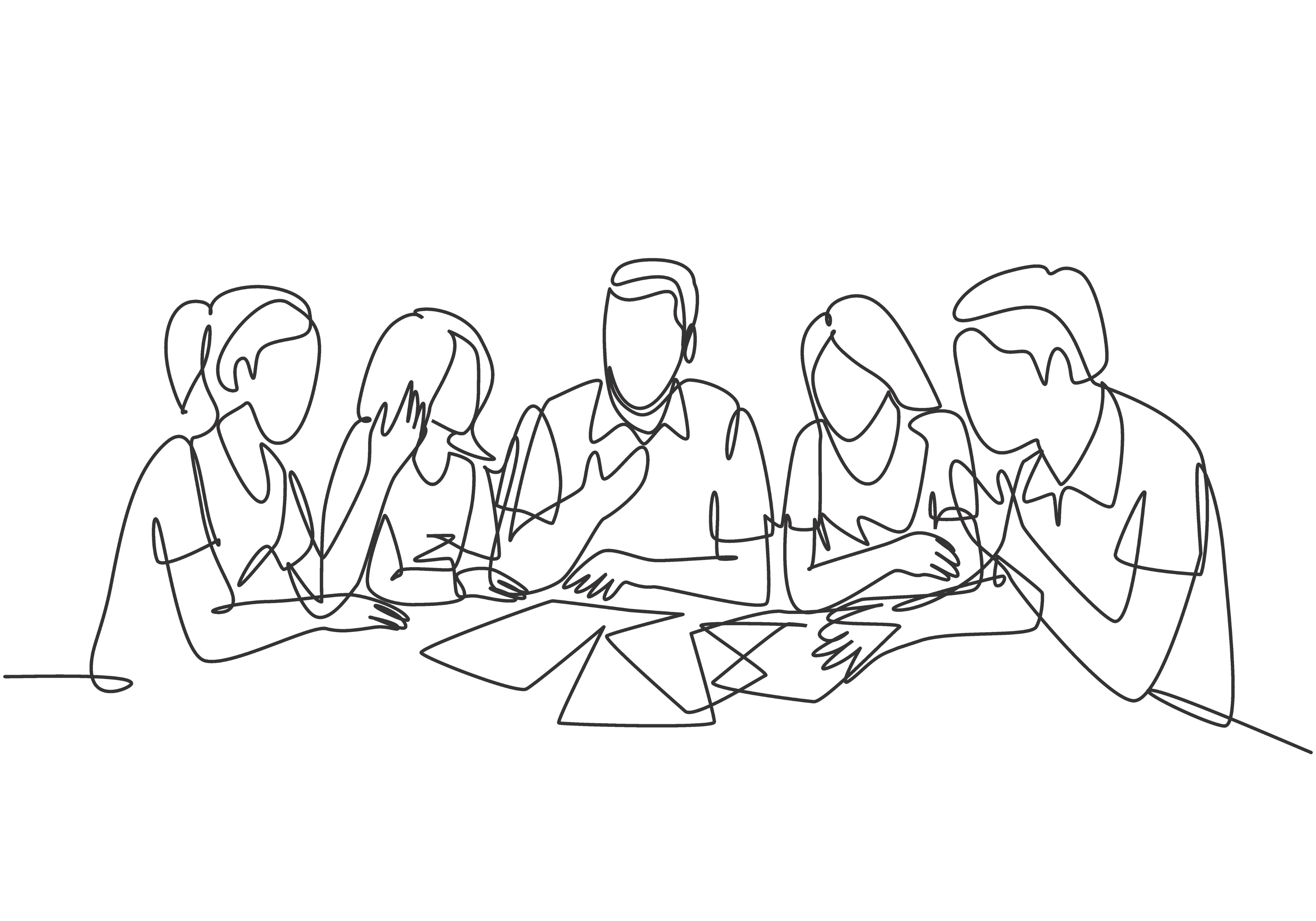 92
[Speaker Notes: Trainer Notes: "We are going to transition into a group activity."

Photo Credit:
Purchased Image, Adobe Stock.]
Group Activity Instructions
You will be divided into small groups of approximately 4-6 people (take note of which breakout group you're in)
Take a moment to introduce yourselves to each other
Identify a volunteer in your break-out group who will be the notetaker and spokesperson – this person will take notes of what's discussed and share the break-out group's ideas in the larger group format following the activity​
Groups will have 10 minutes to address a list of discussion questions on the following slide
93
[Speaker Notes: Trainer Notes: 
Emphasize that participants will need to identify a volunteer in their group who will be their notetaker and spokesperson – this volunteer will take notes of what's discussed and share the group's ideas in the larger group format following the break-out groups.]
Group Activity Discussion Questions
How might DBT be beneficial to the individuals that you work with or the community you serve?
How might you integrate DBT into your existing treatment setting?
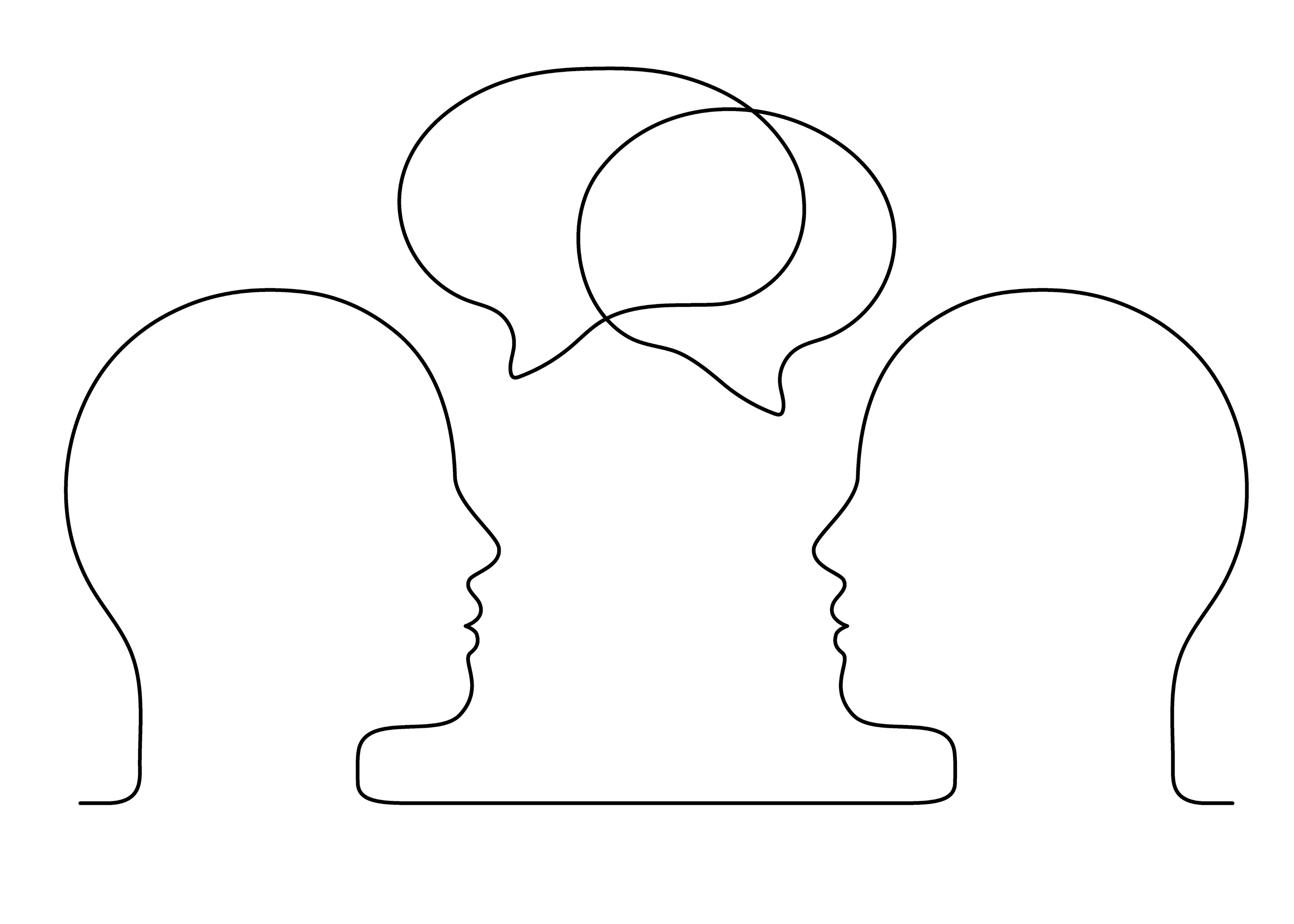 94
[Speaker Notes: Trainer Notes: 
Trainer – engage the group in a discussion based on the preceding activity, using these questions as a framework for discussion. 

In individual DBT sessions without group training, therapists focus on imparting the four specific skills that are central to DBT. These skills are practiced in sessions and applied to real-life situations. Therapists employ techniques such as role-playing and problem-solving to integrate DBT skills into the individual's daily life. While the absence of a group setting means that interpersonal dynamics are less emphasized, these sessions are personalized to address the unique challenges and goals of the individual.

Implementing a DBT group without individual sessions involves structured group activities focused on mindfulness, distress tolerance, and interpersonal skills. Members participate in skill-building exercises within the group setting, with limited individual check-ins for progress monitoring. However, without dedicated one-on-one sessions, the depth of personalized intervention for individual challenges may be constrained.

Supporting someone in individual therapy who is also participating in a DBT skills training group involves reinforcing and personalizing the skills learned in the group setting. The therapist collaborates with the individual to apply DBT skills to their specific life challenges and goals. They may delve deeper into individualized concerns, provide additional guidance, and address any difficulties encountered during the group sessions. This approach ensures that the individual receives tailored support and reinforcement for incorporating DBT skills into their personal journey outside the group context.

Photo Credit:
Purchased Image, Adobe Stock.]
Resources for Continued Learning
Linehan, M. M. (2014a). DBT (R) Skills Training Handouts and Worksheets, Second Edition (2nd ed.). New York, NY: Guilford Publications.
Linehan, M. M. (2014b). DBT (R) Skills Training Manual, Second Edition (2nd ed.). New York, NY: Guilford Publications.
Dimeff, & Linehan, M. M. (2008). Dialectical Behavior Therapy for Substance Abusers. Addiction Science & Clinical Practice, 4(2), 39–47. https://doi.org/10.1151/ascp084239
95
[Speaker Notes: Trainer Notes: 
"If you are going to run a group or implement any of the DBT skills into your work, you really need to purchase the manual."]
Closing Mindfulness Exercise
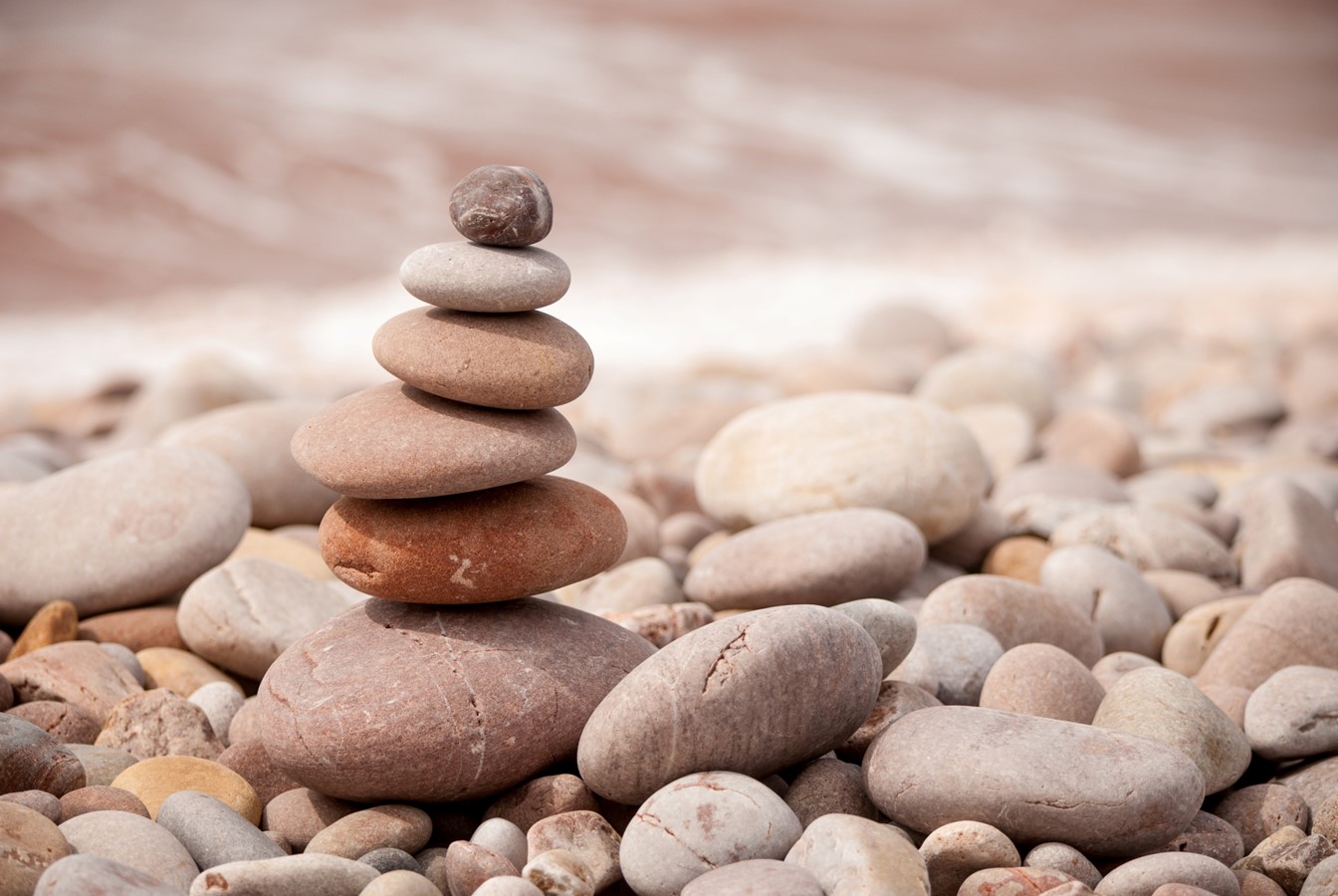 96
[Speaker Notes: Trainer Notes: 
"We're going to end today's training in the same way that we started it – with a mindfulness exercise. As we reviewed, it’s a common practice to begin and end DBT sessions, specifically DBT Skills Group Training sessions, with a mindfulness exercise.“

Photo Credit:
Purchased Image, Adobe Stock.]
Mindfulness Meditation Exercise
97
Source: Great Meditation, 2021
[Speaker Notes: Trainer Notes: "This is a 5-minute exercise.“

Trainer begins exercise. 

Closed captioning is available for this video.
---
Reference: 
YouTube. (2021, March 7). 5 minute mindfulness meditation. YouTube. https://www.youtube.com/watch?v=ssss7V1_eyA]
Mindfulness Meditation Exercise (2)
98
Source: JigsawYMH, 2020
[Speaker Notes: Trainer Notes:
If running out of time, this is a 1-minute exercise – trainer begins exercise. 

Closed captioning is available for this video.
---
Reference: 
YouTube. (2020a, March 29). One minute relaxation. YouTube. https://www.youtube.com/watch?v=4vDxcUK9v9k]
Evaluation
Continuing Education (CE) Credit
END CODE
XXXX

You will be asked to enter the start and end codes in the CE Evaluation.
101
[Speaker Notes: Trainer Notes: "Here is the end code for today's training [say and repeat end code]. You will need the end code when you complete the CE evaluation "]